Policealna Szkoła Medyczna
/Policealna Szkoła dla Dorosłych
od 01.09.2016/
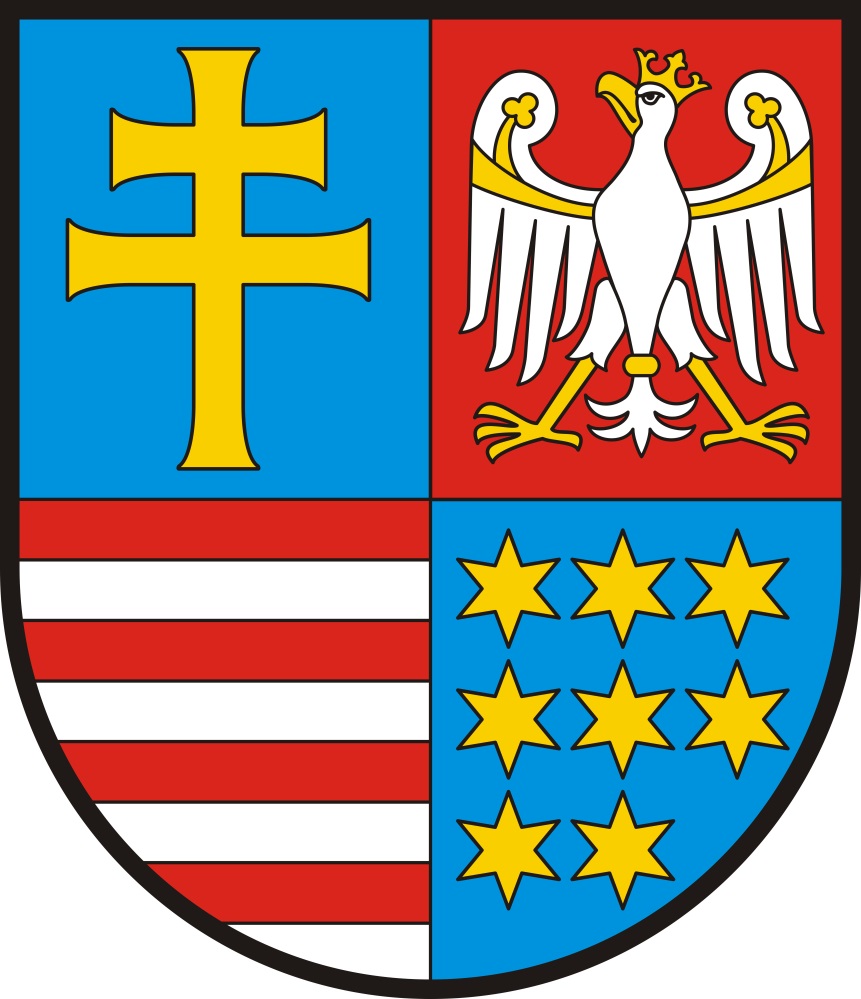 Województwo  Świętokrzyskie
Szkoła szczyci się ponad 50-letnią tradycją w kształceniu kadry medycznej. Powstała w 1964 r. jako 2,5–letnia Szkoła Medyczna Pielęgniarstwa Psychiatrycznego. Od września 2005 r. funkcjonowała  pod nazwą Policealna Szkoła Medyczna im. Hanny Chrzanowskiej w Morawicy.Obecnie /od 01.09.2016/Centrum Kształcenia Zawodowego i Ustawicznego/
Policealna Szkoła Medyczna im. Hanny Chrzanowskiej w Morawicy oraz Policealna Szkoła dla Dorosłych w strukturach Centrum Kształcenia Zawodowego i Ustawicznego to publiczne szkoły kształcące w zawodach medycznych, społecznych oraz usługowych, oferują najwyższy poziom nauczania, zdobycie wiedzy i wykształcenia.
Absolwenci pracują w wielu jednostkach medycznych w kraju i za granicą – szpitalach, przychodniach, poradniach, domach opieki itd.
Praktyki w Wielkiej Brytanii
Bardzo wysoki % zdawalności egzaminu potwierdzającego kwalifikacje w zawodzie
Wykwalifikowana kadra pedagogiczna
Profesjonalne pracownie: kosmetyczne, komputerowa, masażu, językowa, anatomiczna, zabiegów medycznych, technologii postaci leków, pierwszej pomocy, opiekuna medycznego, RTG
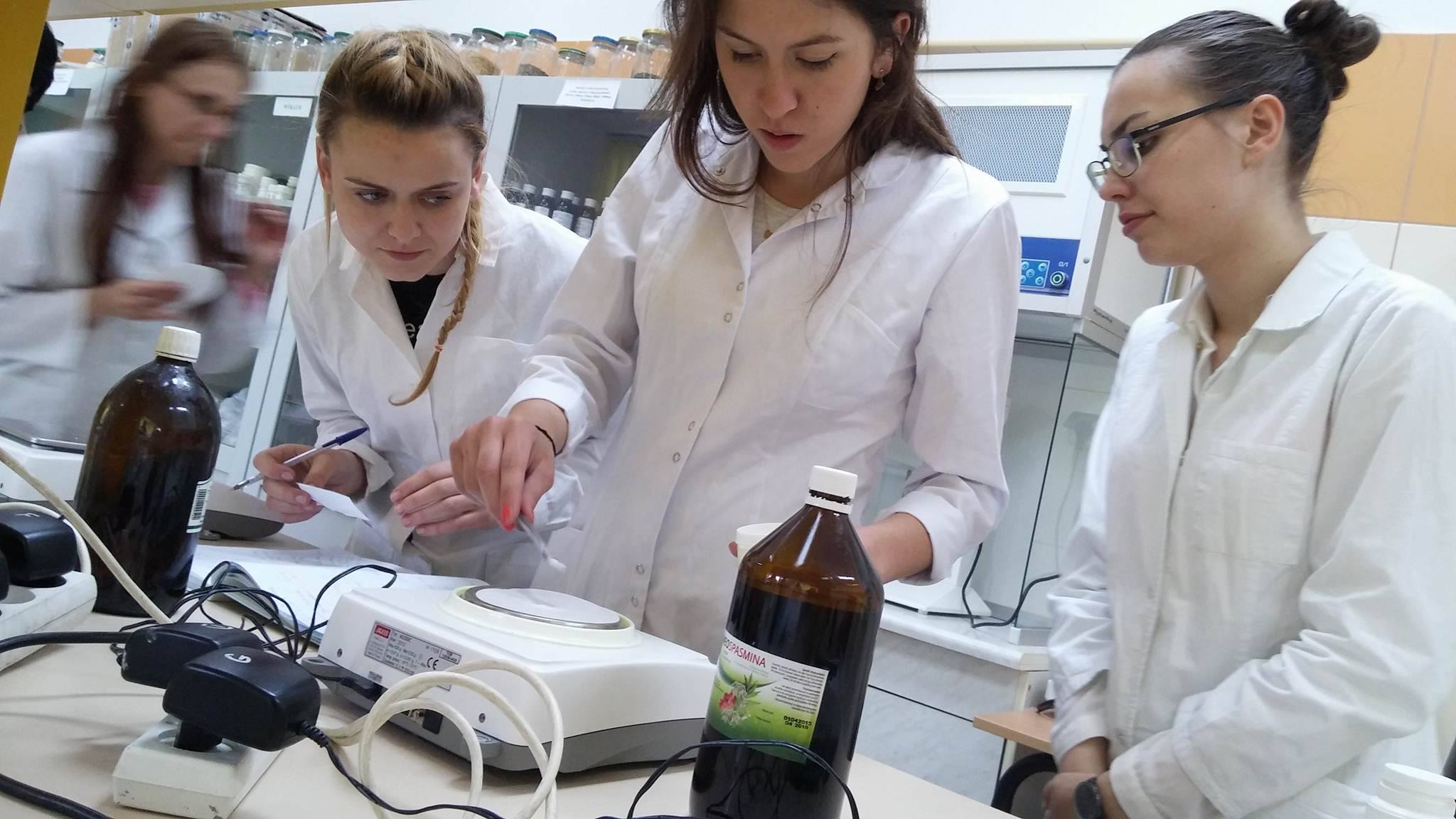 Pracownia technologii postaci leków
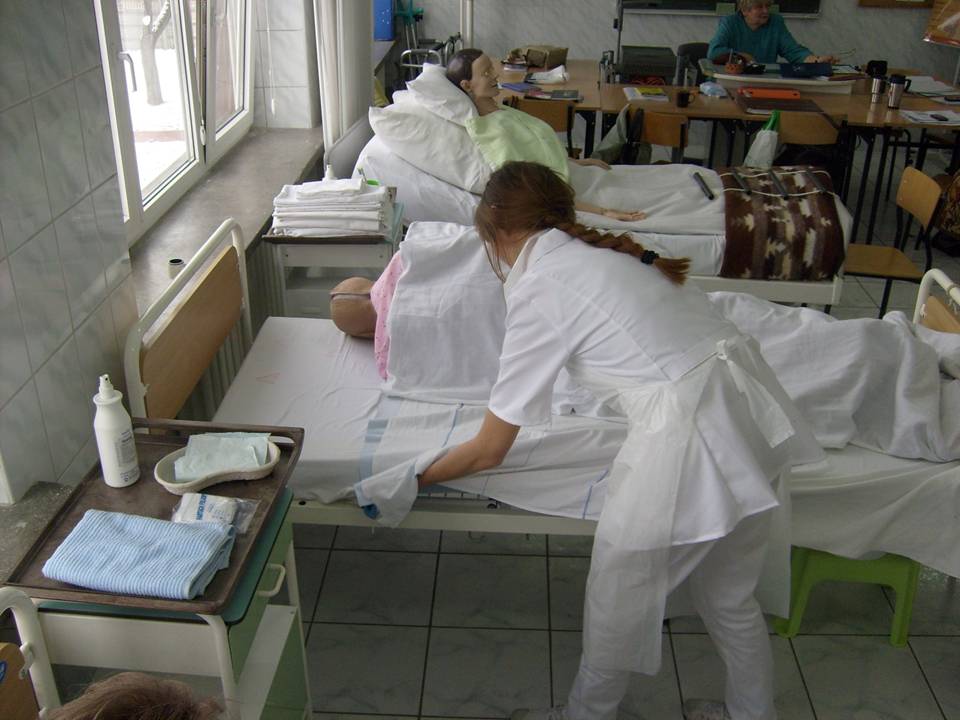 Pracownia masażu
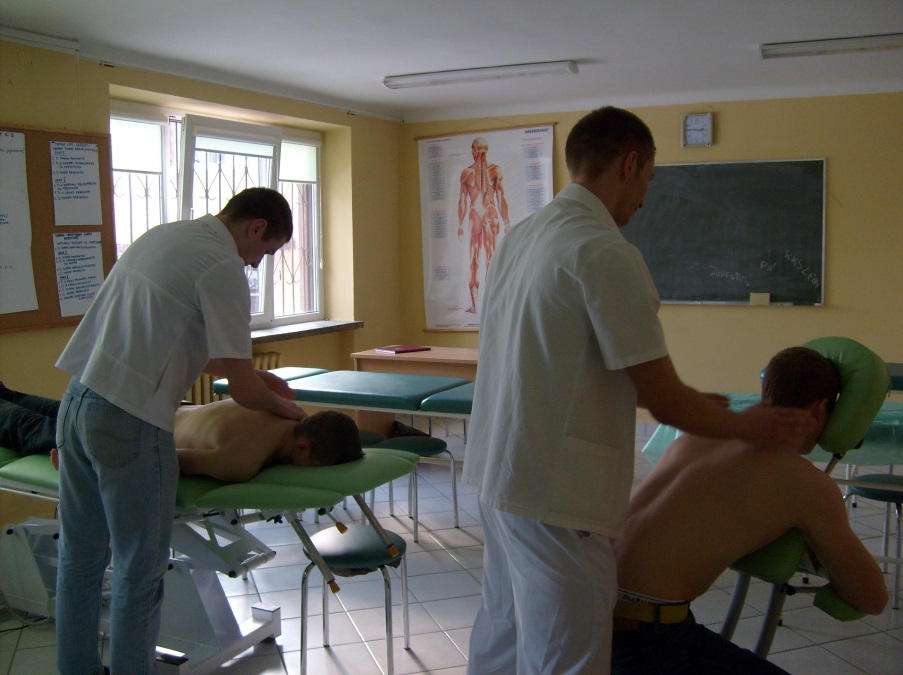 Pracownia zabiegów medycznych
Centrum Kształcenia Zawodowego i Ustawicznego w Morawicyprowadzi kształcenie praktyczne w ramach szkoły dla młodzieży i dorosłychpod okiem instruktorów w wielu placówkach medycznych.
Istnieje korelacja między treściamii umiejętnościami zdobywanymi w pracowniach szkolnych i podczas zajęć praktycznych i praktyk zawodowych prowadzonych w placówkach medycznych.
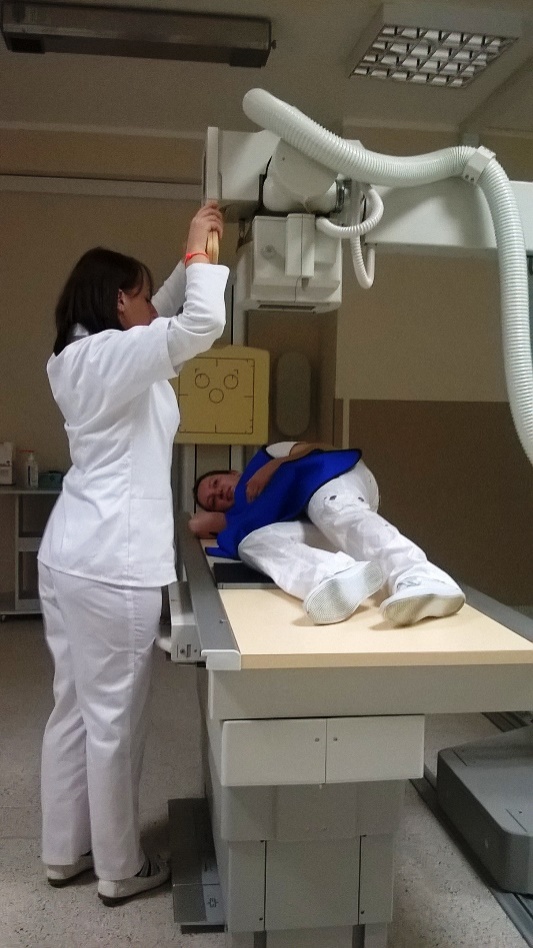 Kształcenie praktyczne realizujemy m.in. w:
Świętokrzyskim Centrum Psychiatrii w Morawicy
Świętokrzyskim Centrum Onkologii w Kielcach
Aptekach ogólnodostępnych i szpitalnych w Kielcach 
Ośrodku Rehabilitacyjno-Edukacyjno-Wychowawczym w Kielcach
Wojewódzkim Szpitalu Zespolonym w Kielcach
ZAWODY:
technik elektroradiolog (2,5 roku)
 technik usług kosmetycznych (2 lata)
 technik farmaceutyczny (2 lata)
 technik masażysta (2 lata)
opiekun medyczny (1 rok)
technik sterylizacji medycznej (1 rok)
terapeuta zajęciowy (2 lata)
TECHNIK ELEKTRORADIOLOG
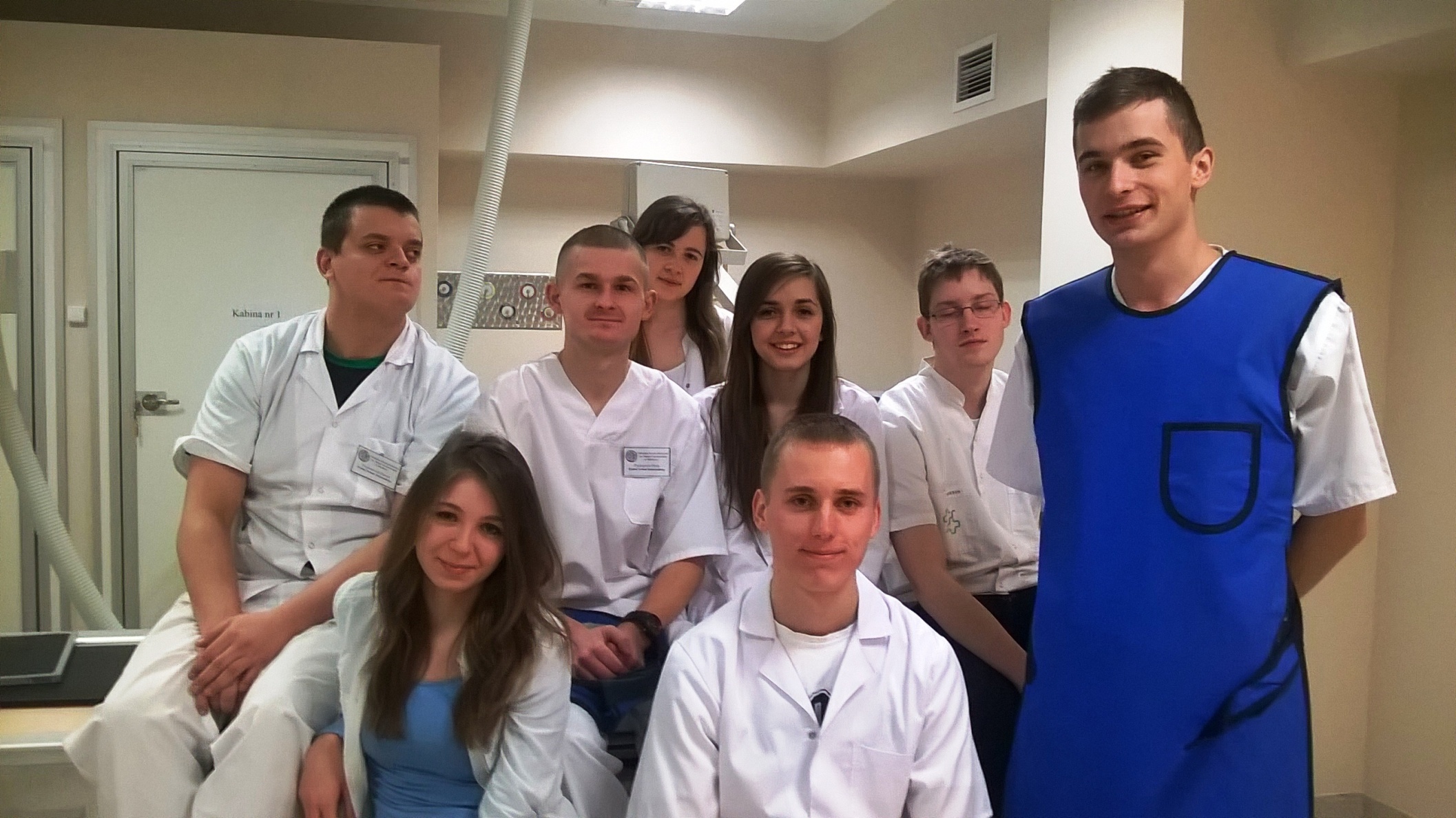 Pracownia rentgenodiagnostyki – 
Zakład Diagnostyki Obrazowej Świętokrzyskiego Centrum Onkologii w Kielcach
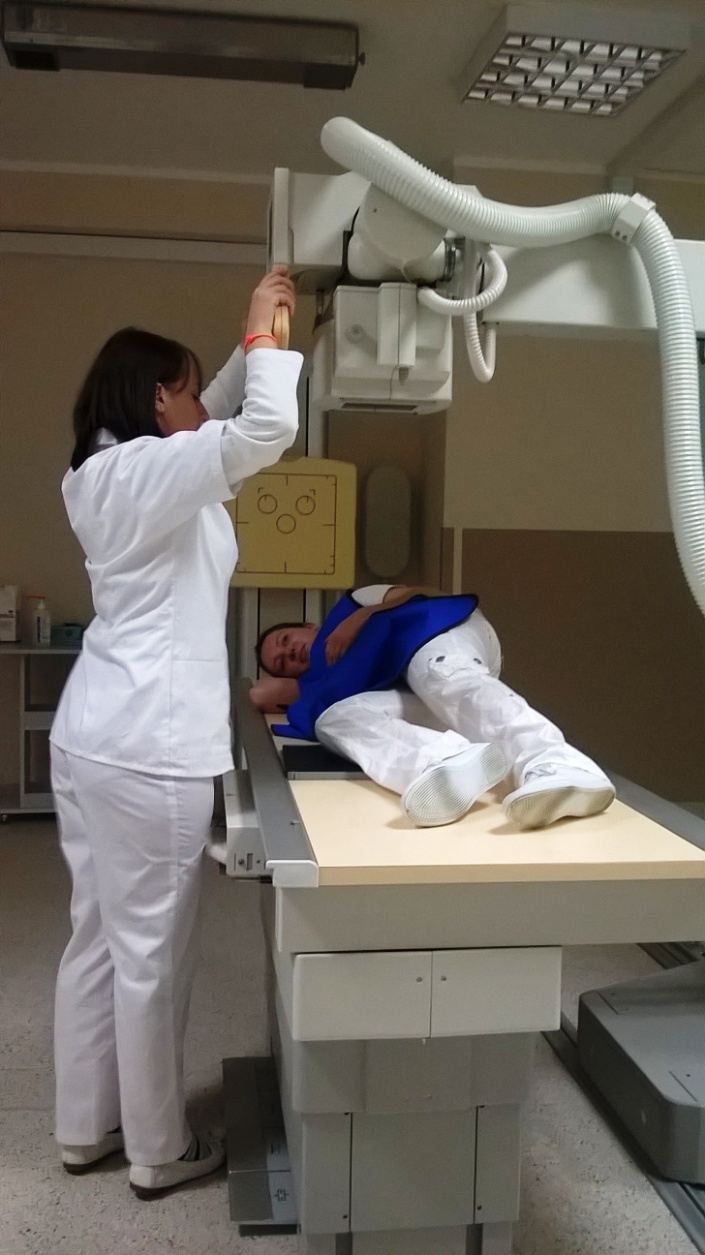 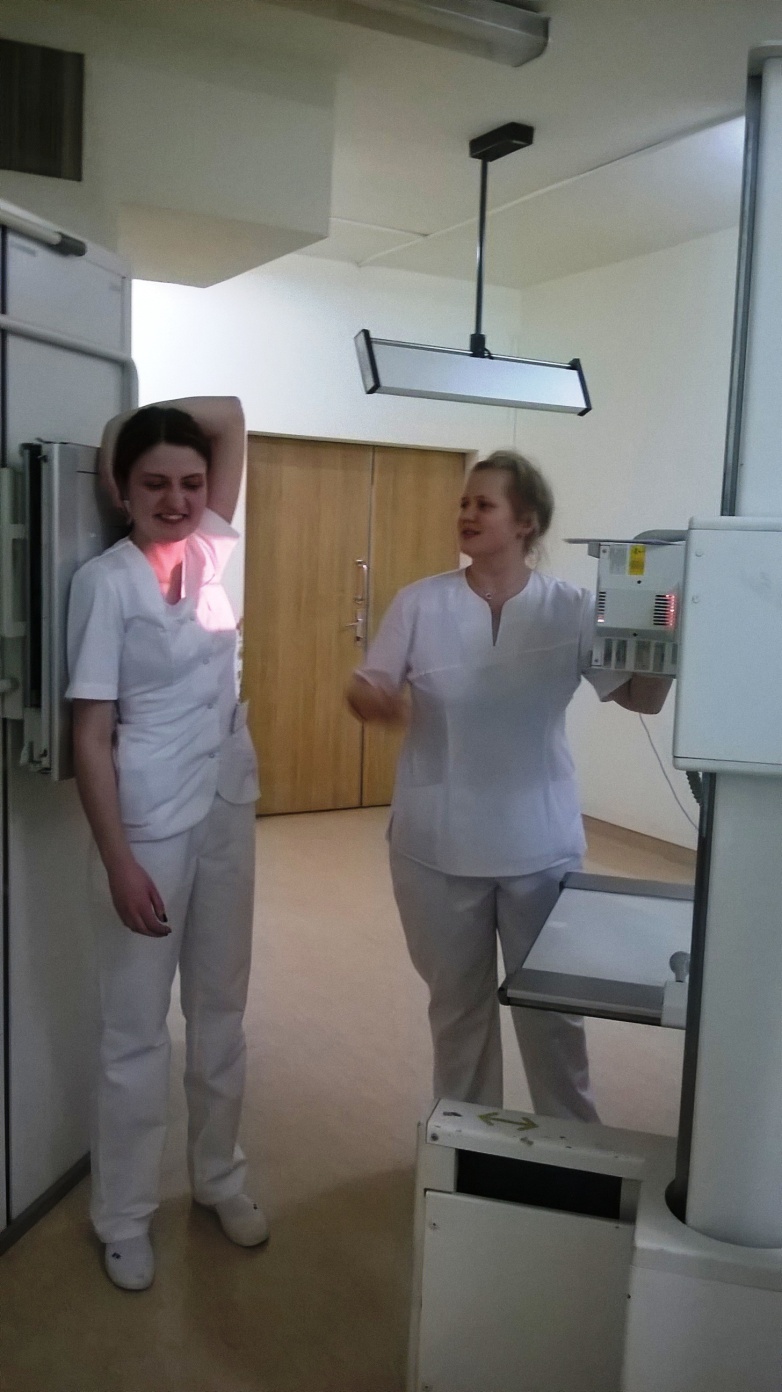 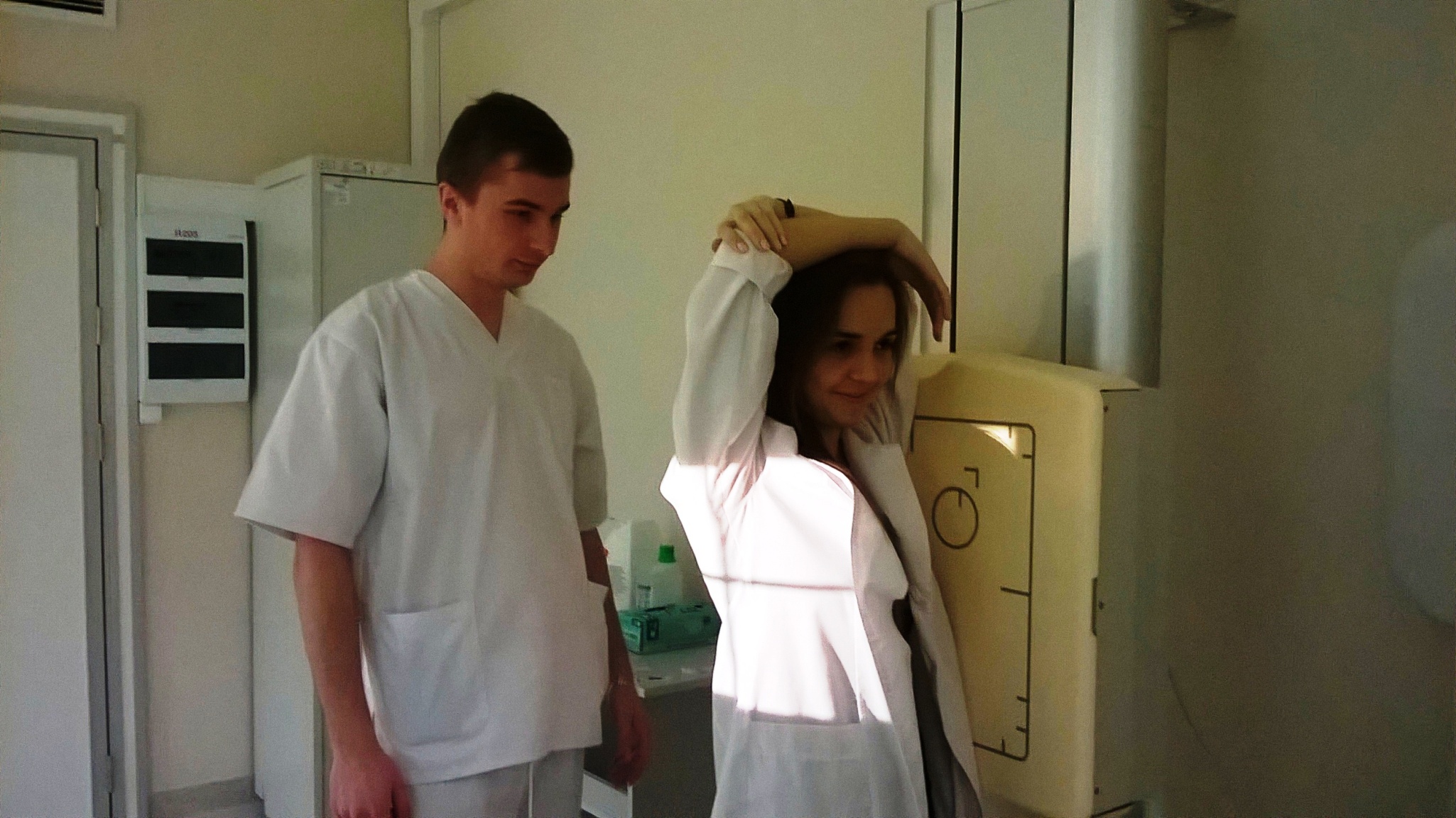 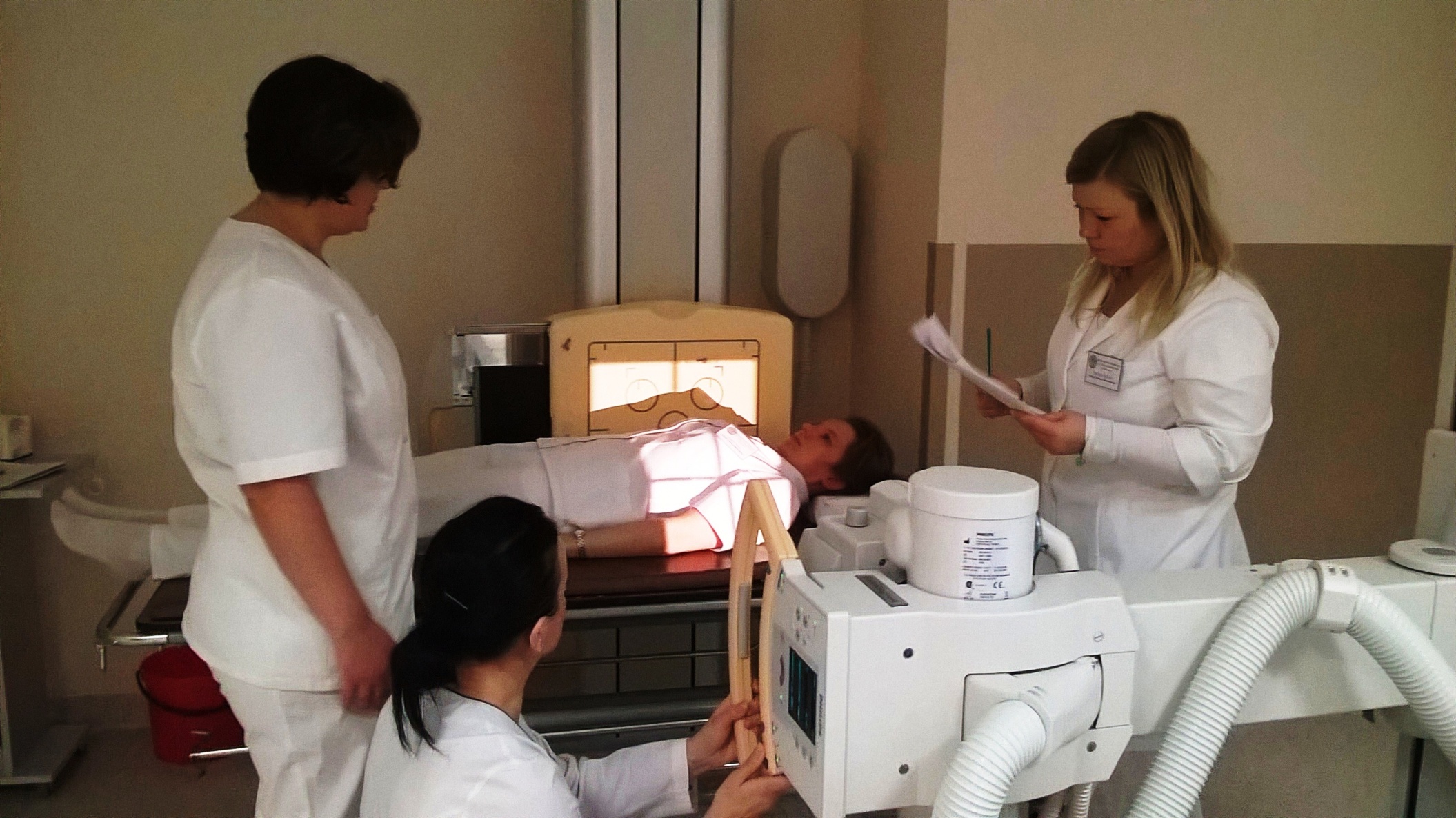 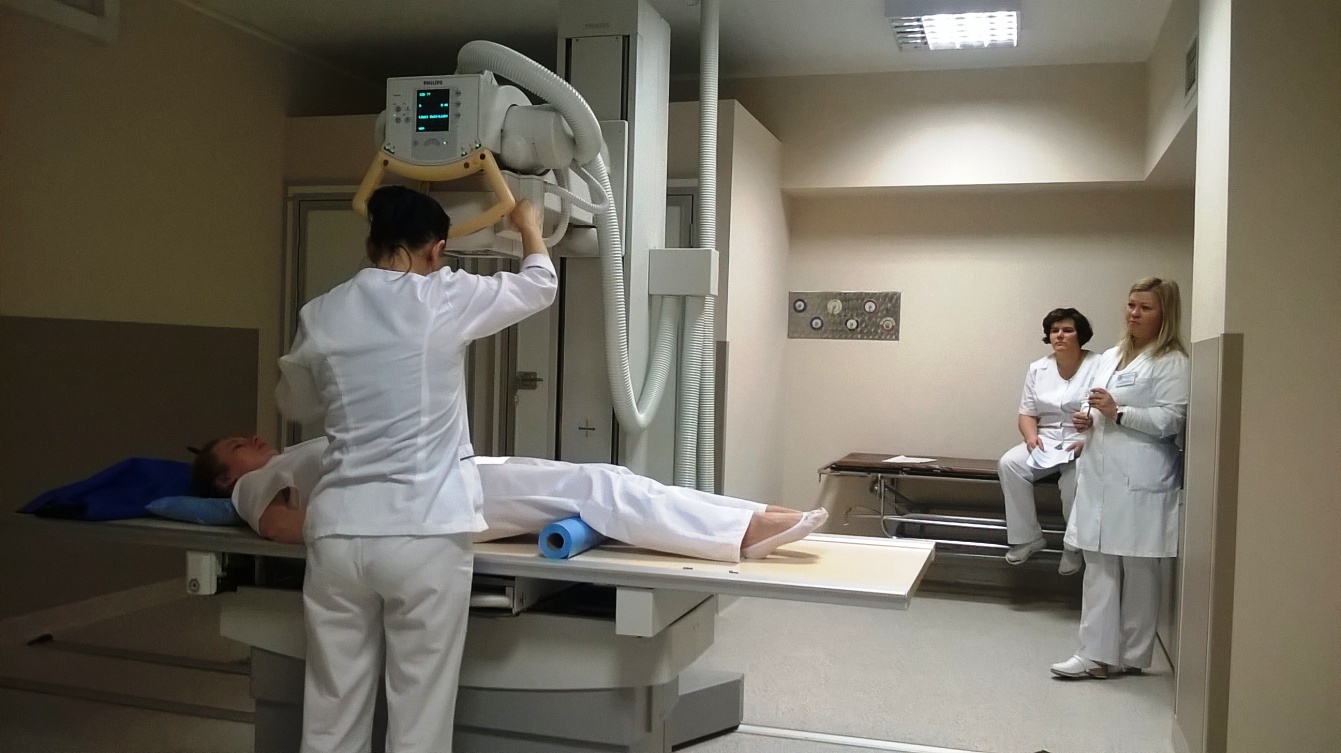 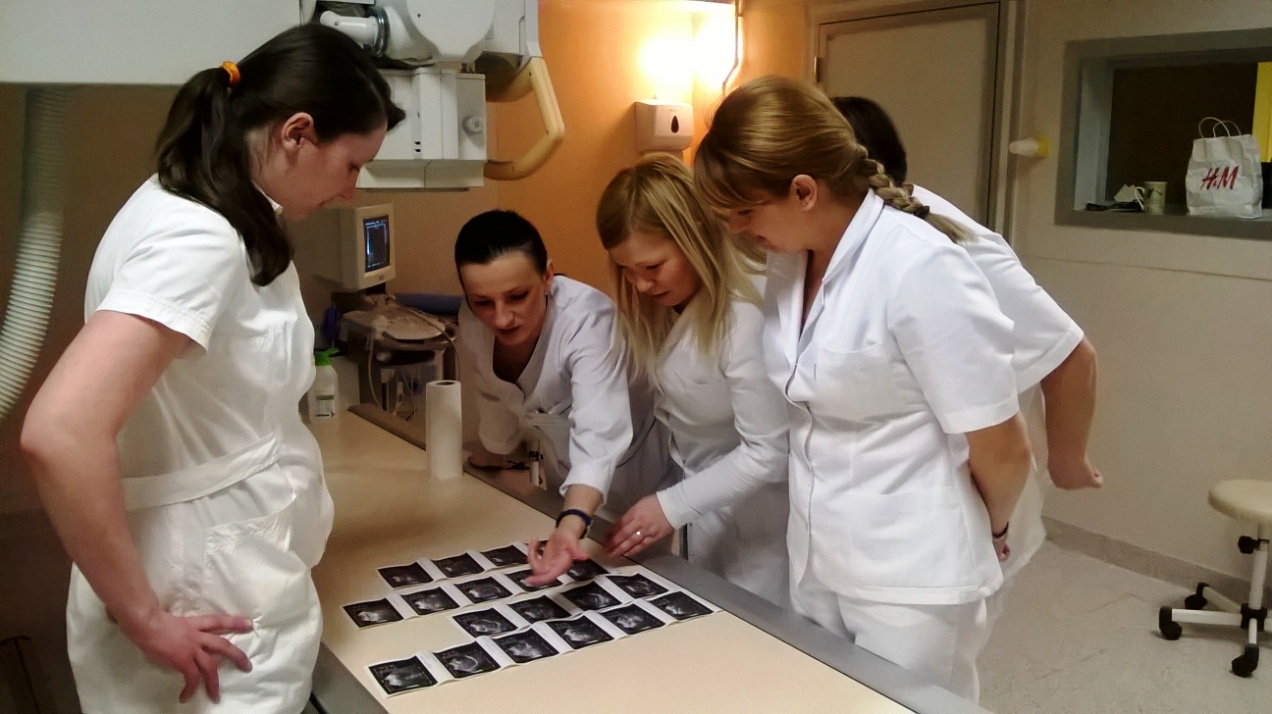 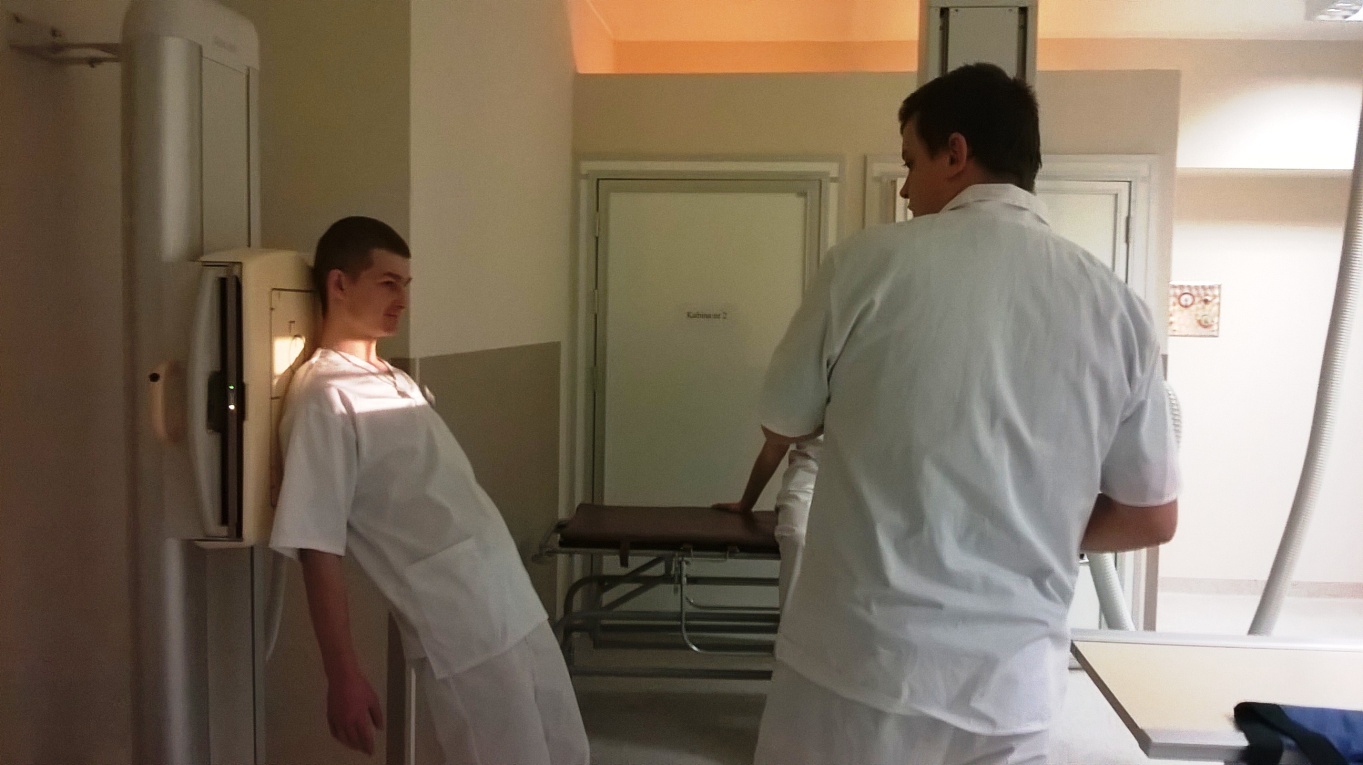 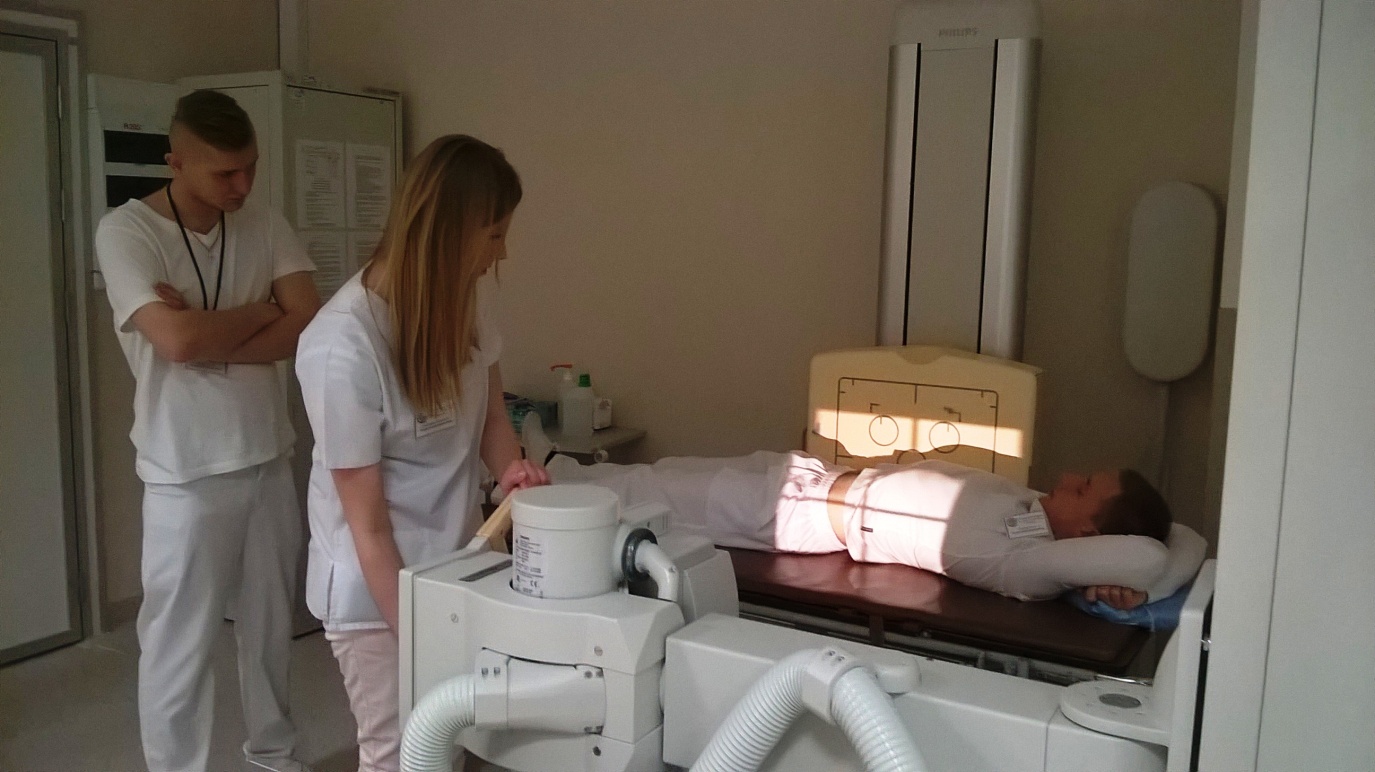 Pracownia anatomii radiologicznej – 
Zakład Diagnostyki Obrazowej Świętokrzyskiego Centrum Onkologii w Kielcach
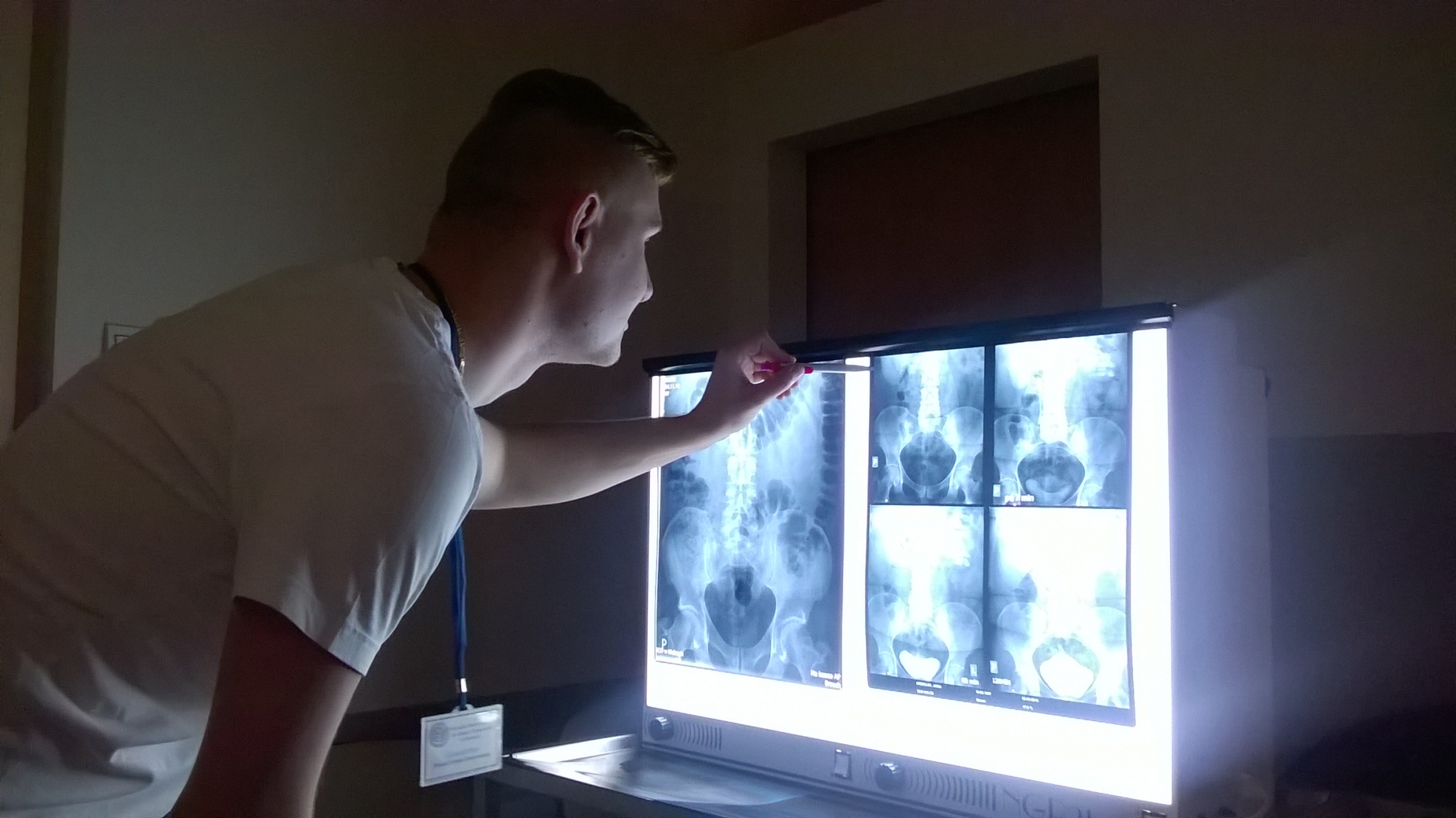 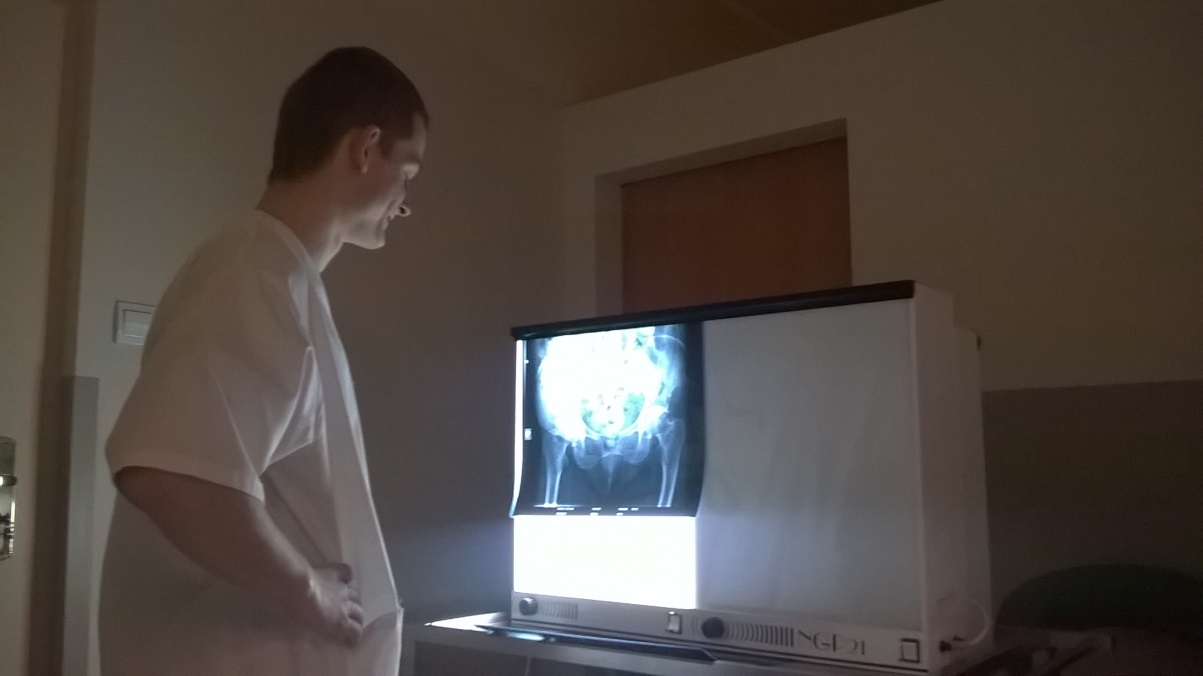 TECHNIK USŁUG KOSMETYCZNYCH
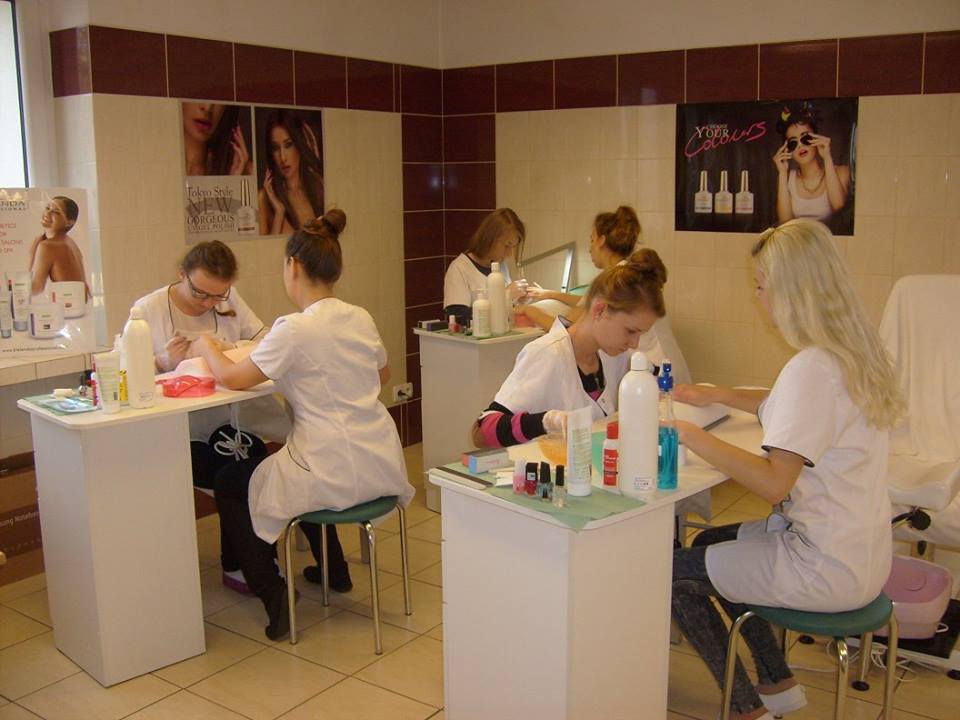 PRACOWNIA ZABIEGÓW KOSMETYCZNYCH TWARZY I CIAŁA
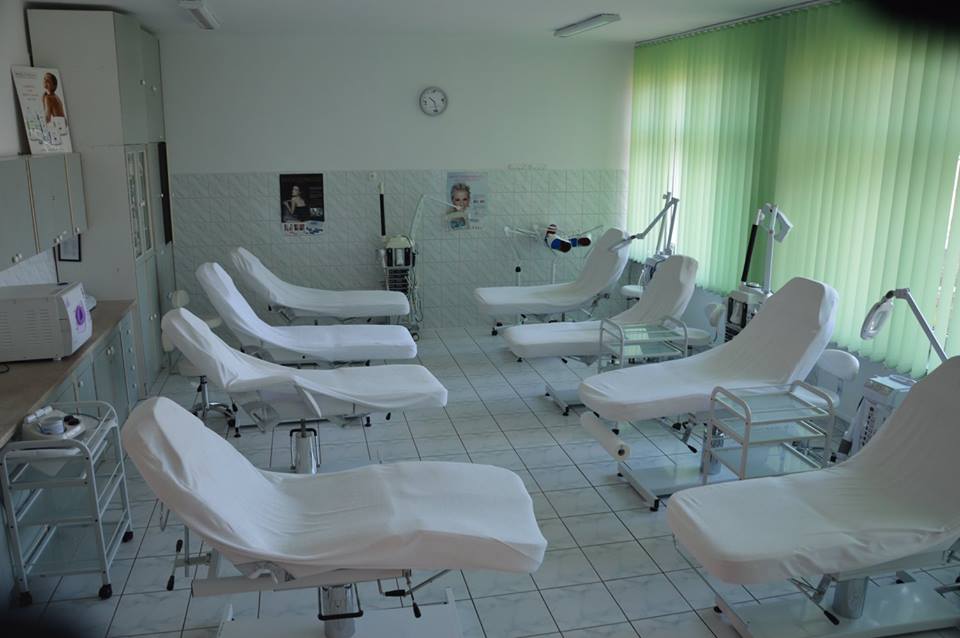 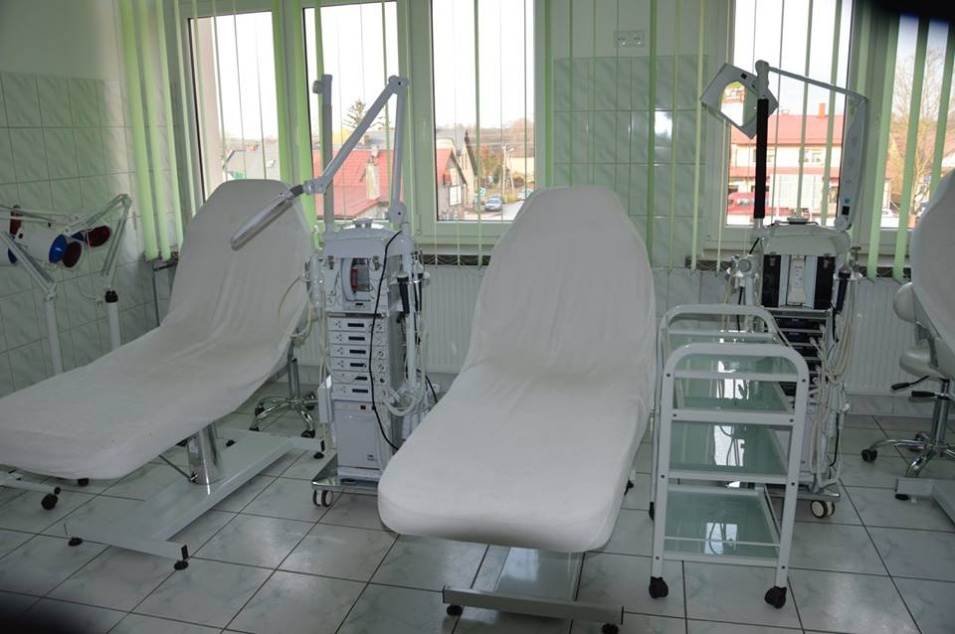 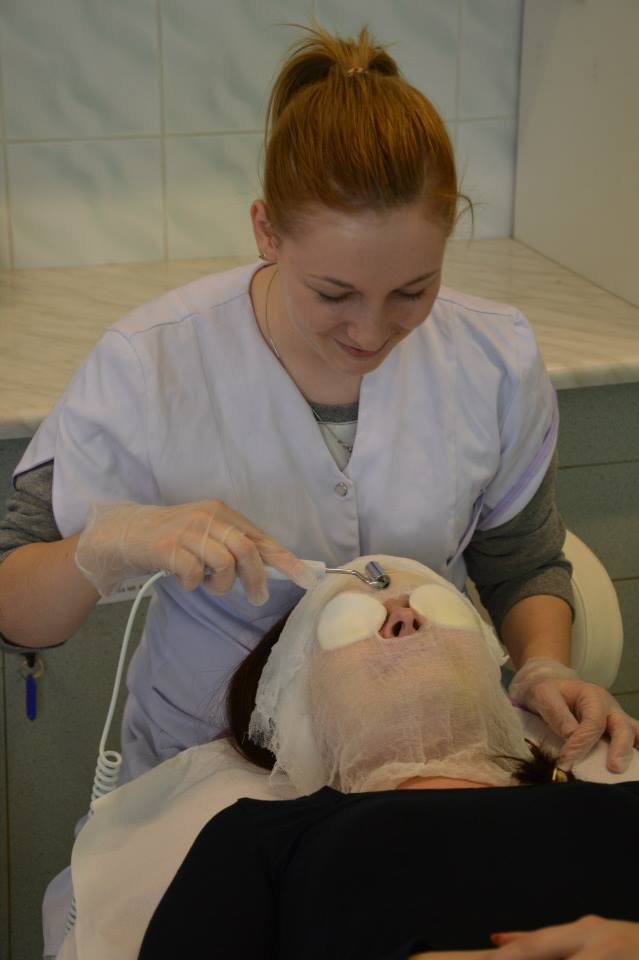 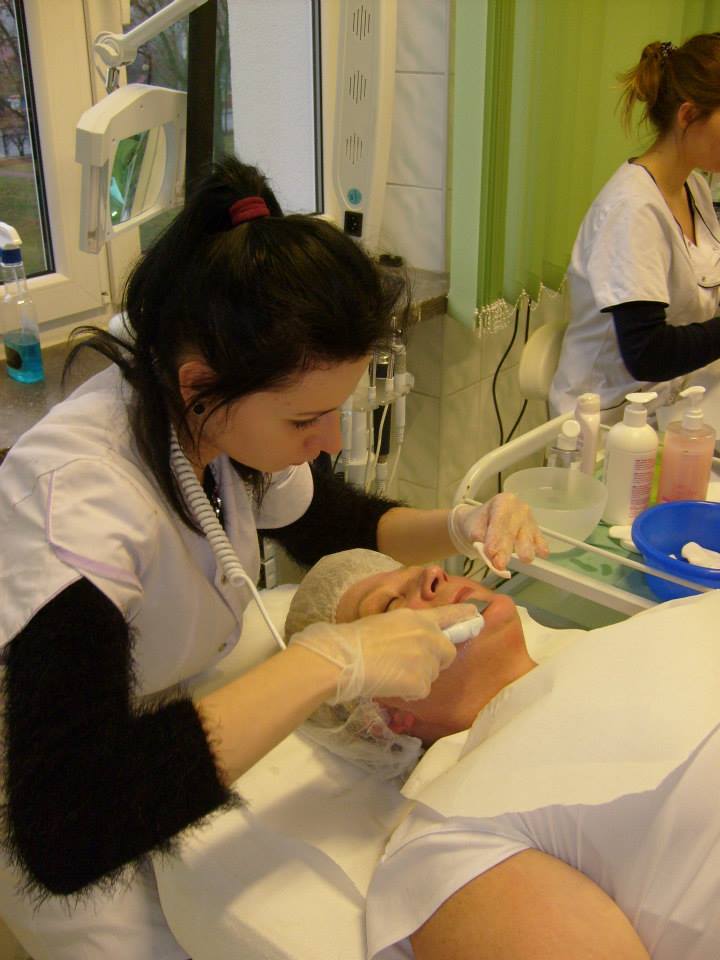 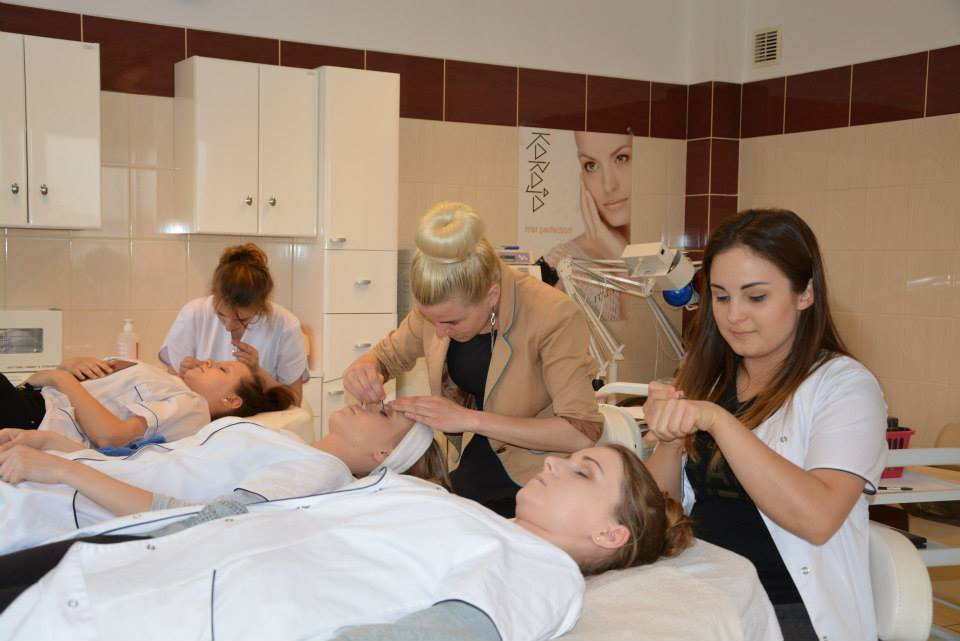 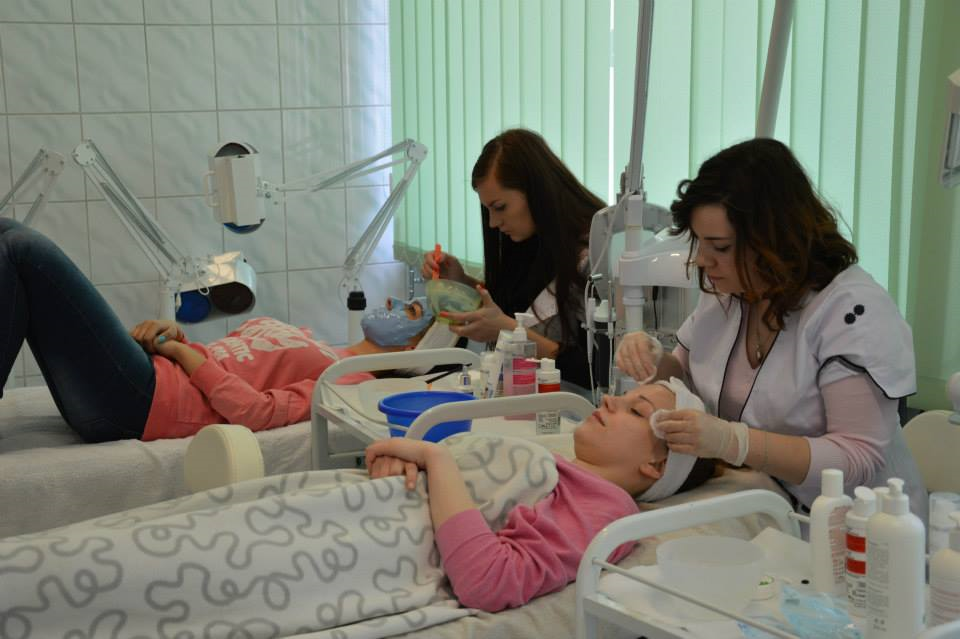 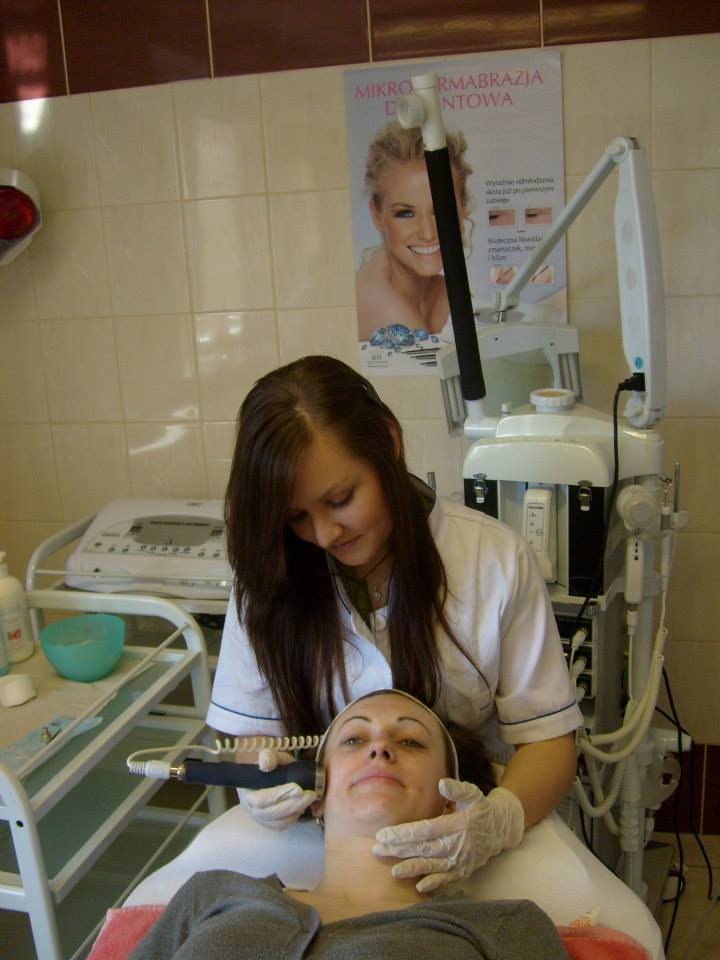 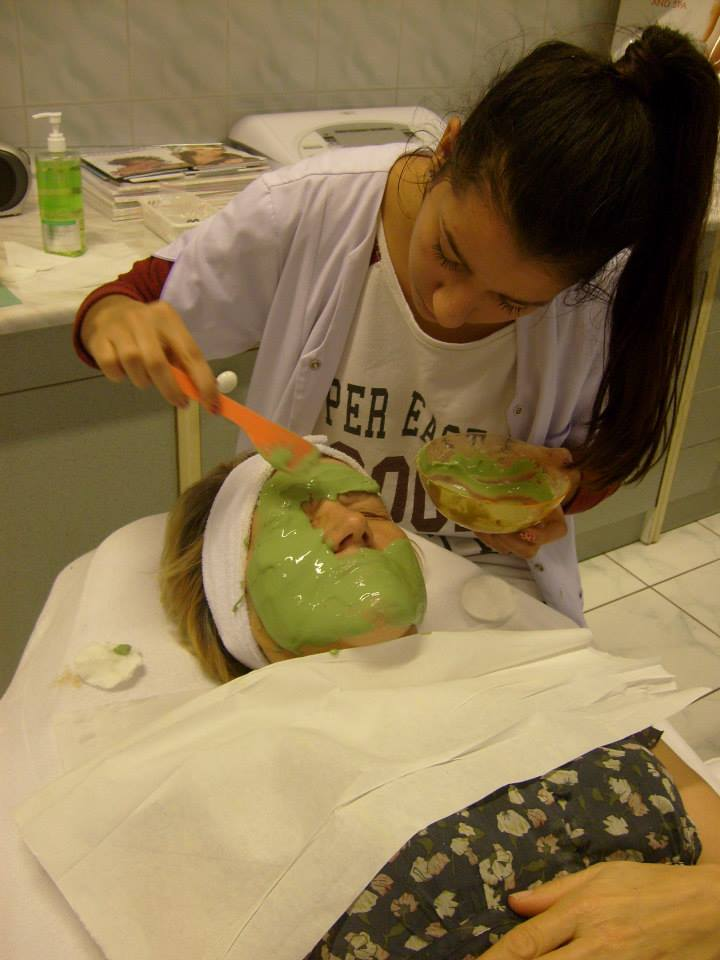 PRACOWNIA ZABIEGÓW PIELĘGNACYJNYCH DŁONI I STÓP
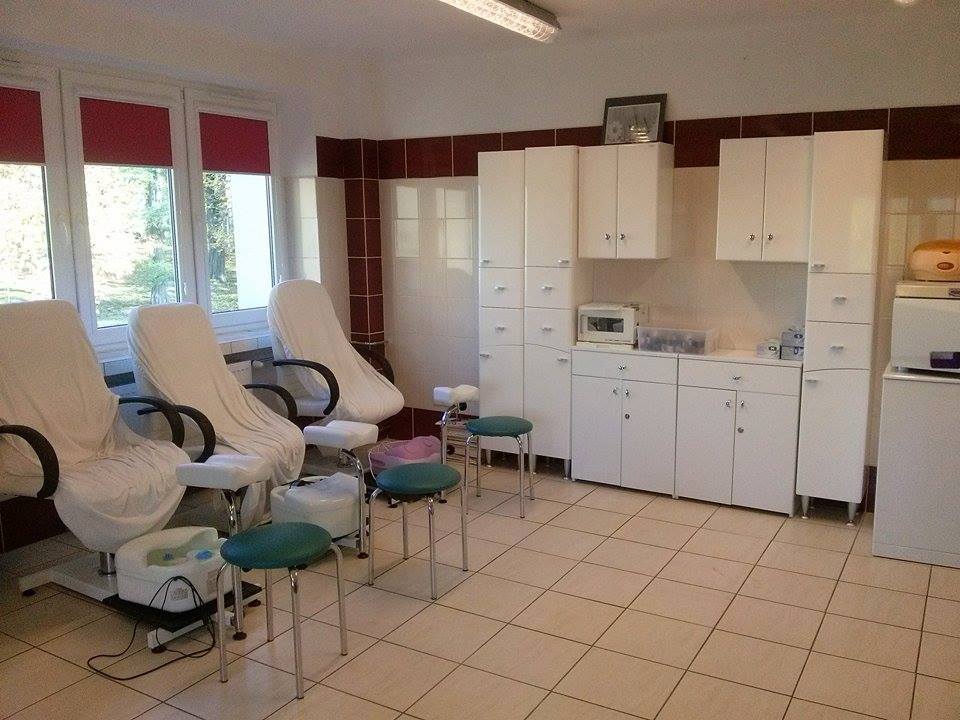 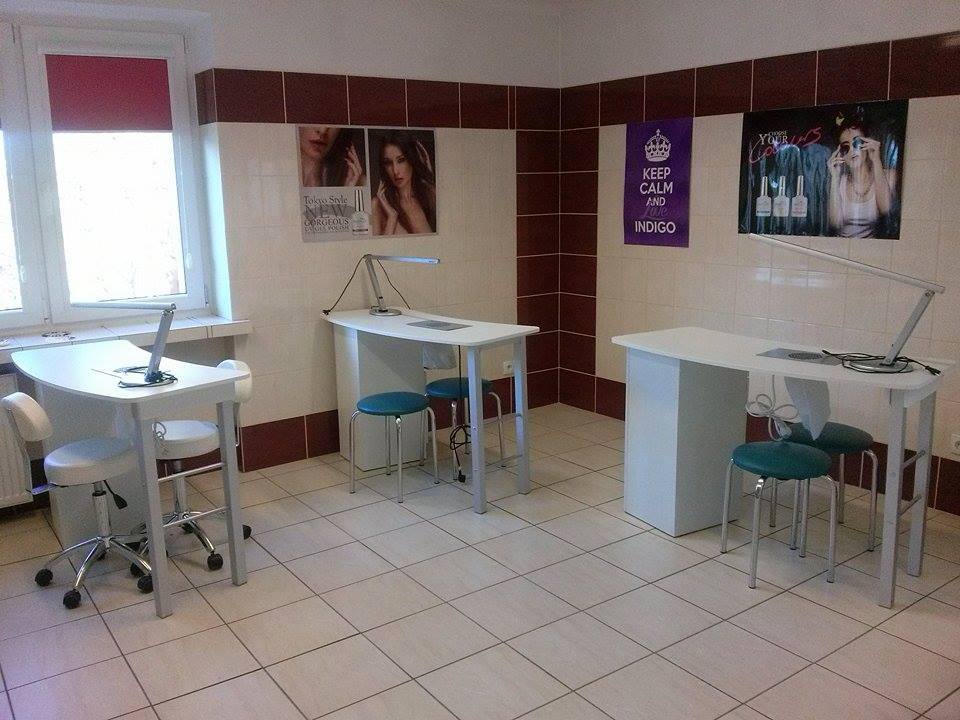 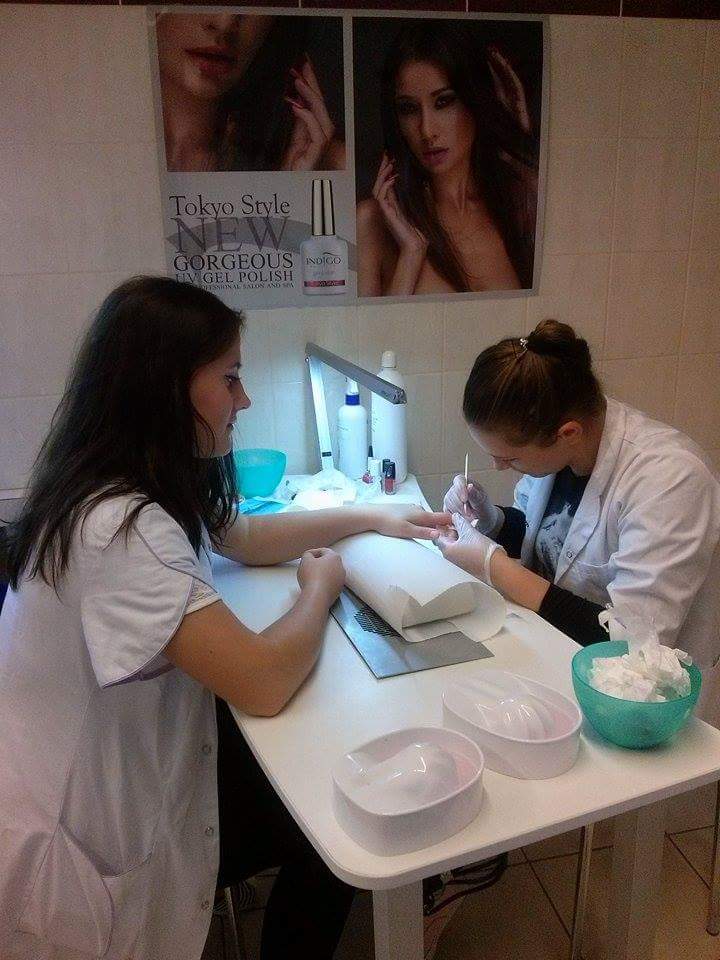 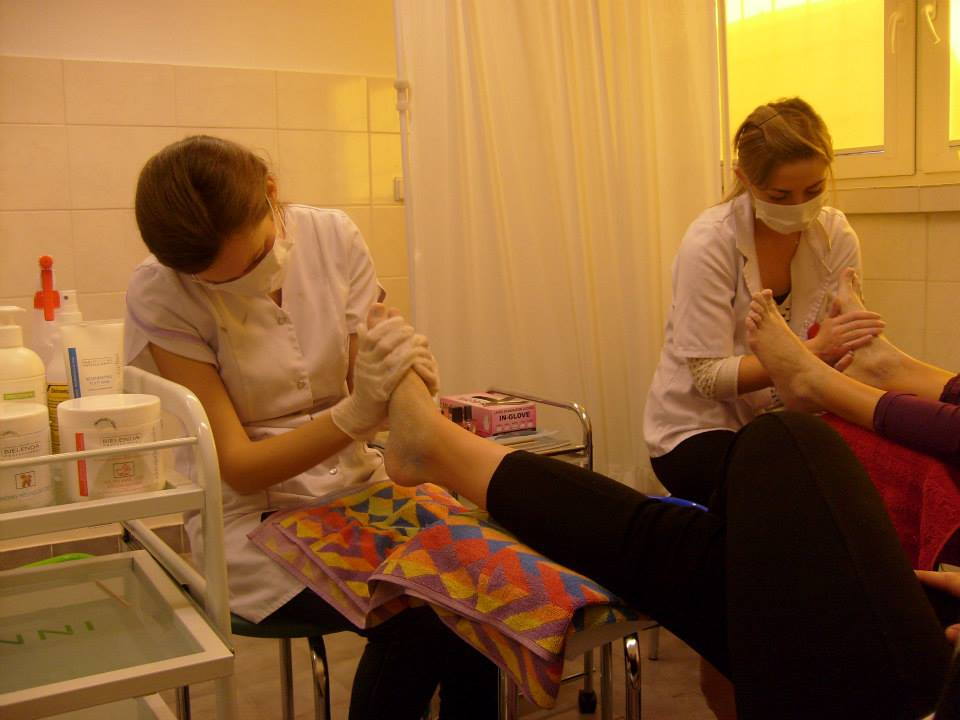 TECHNIK STERYLIZACJI MEDYCZNEJ
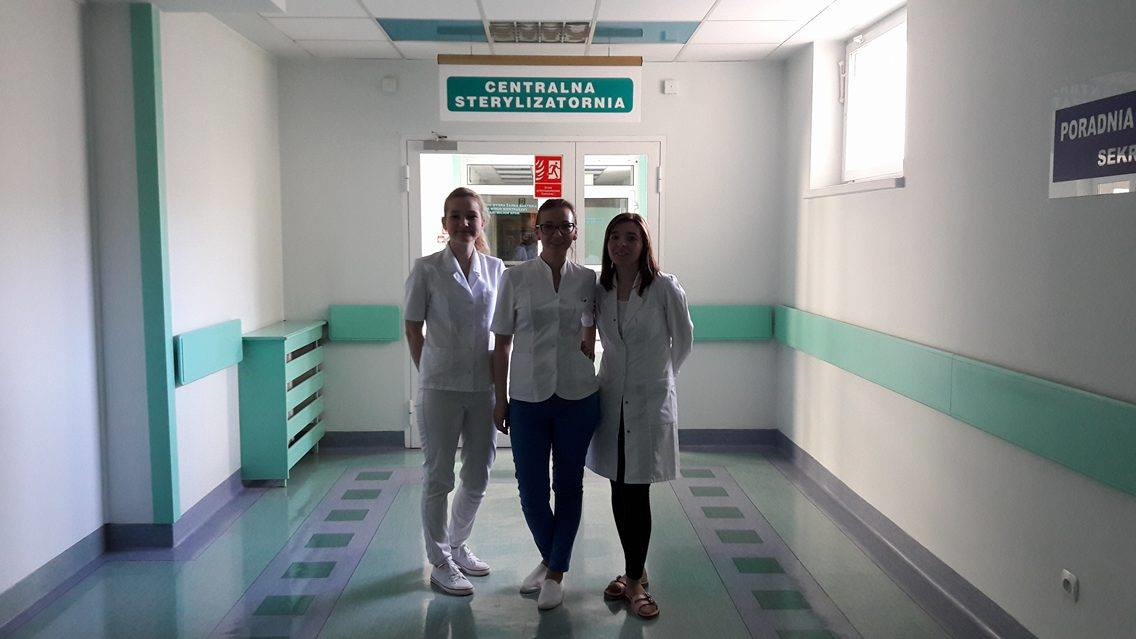 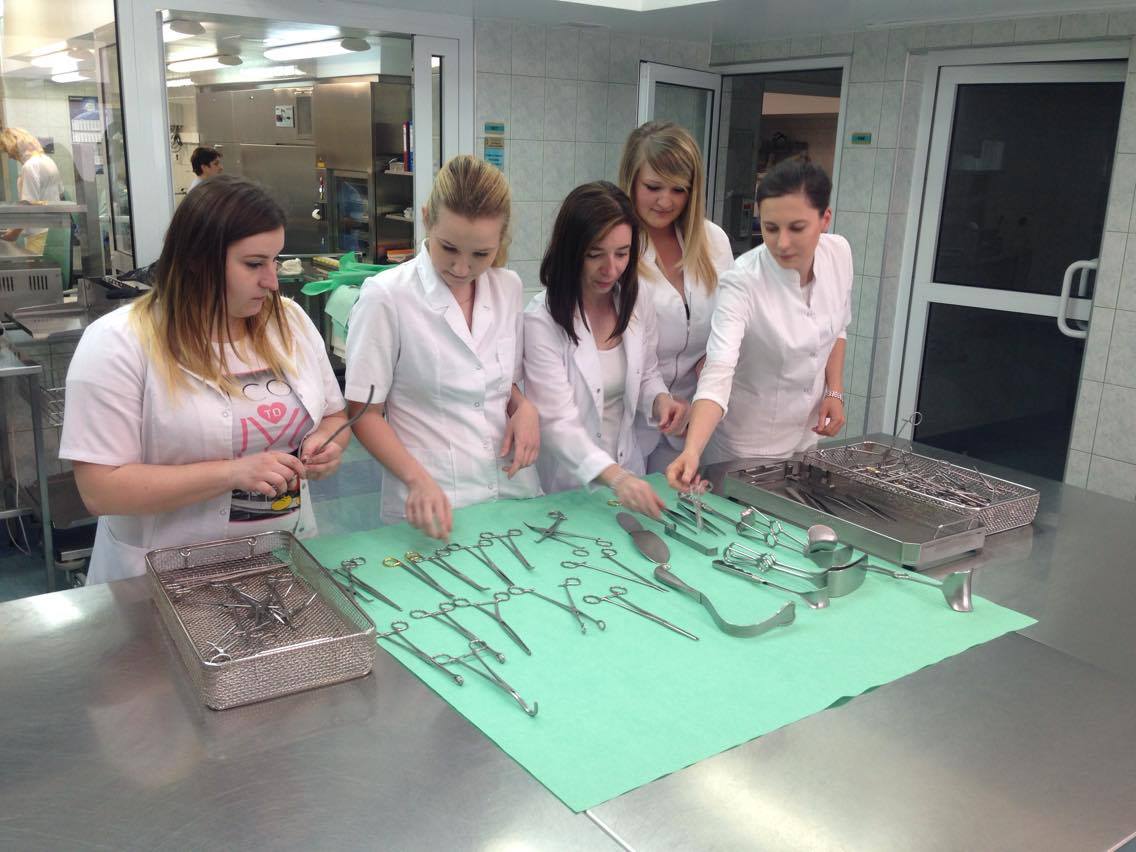 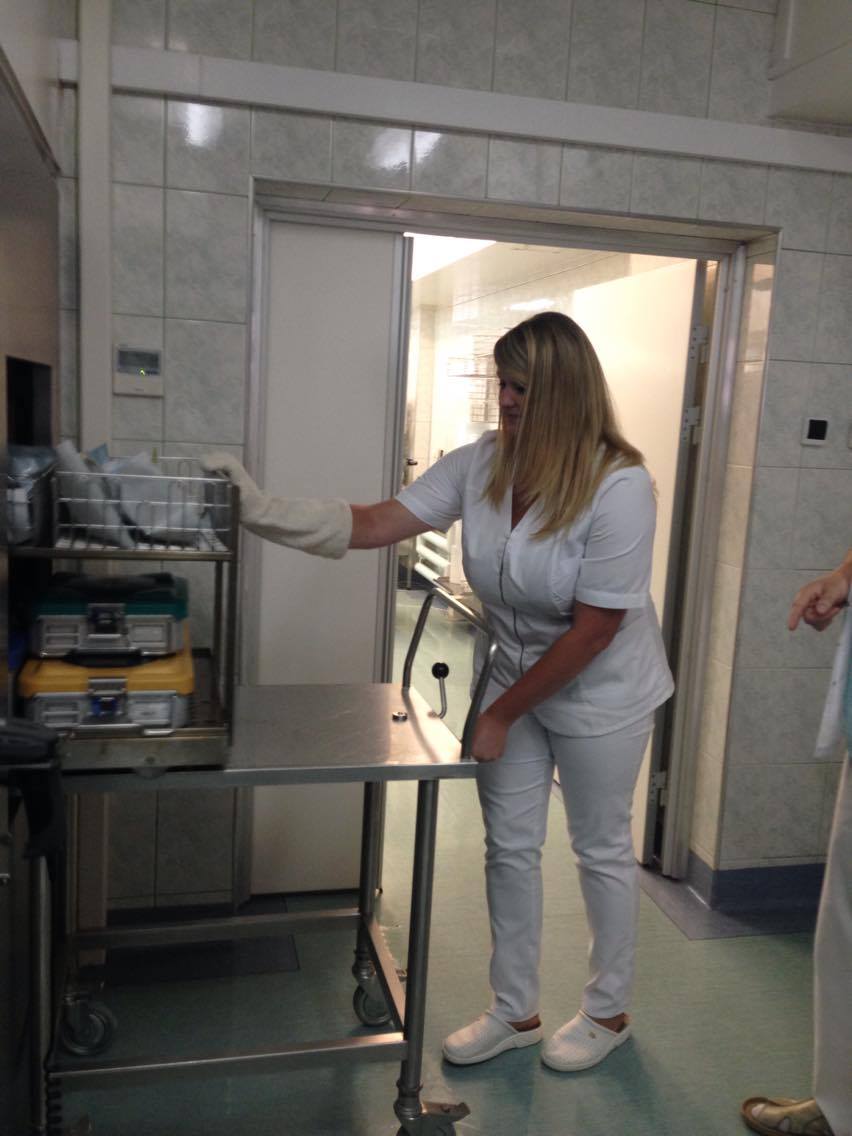 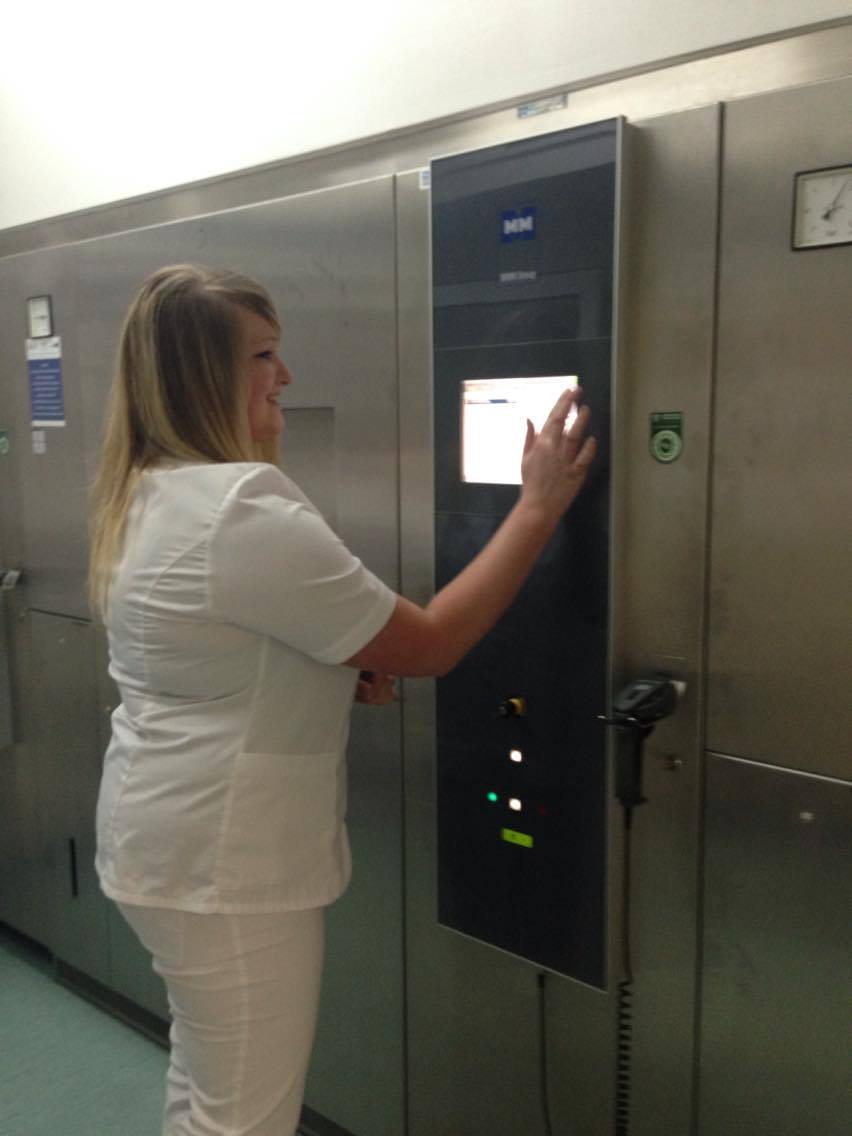 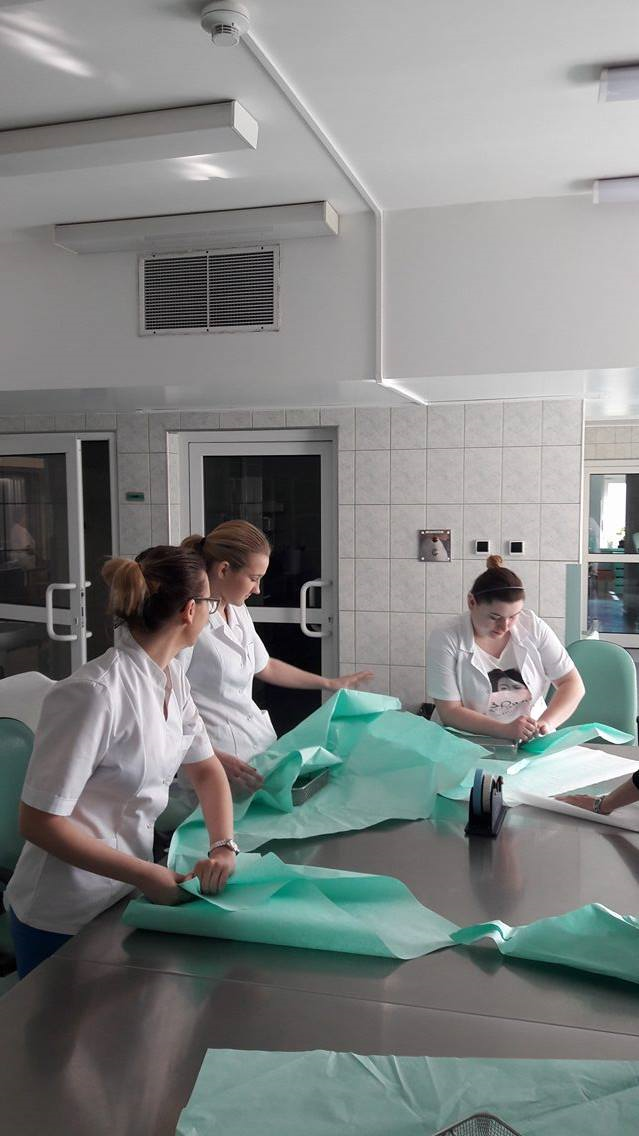 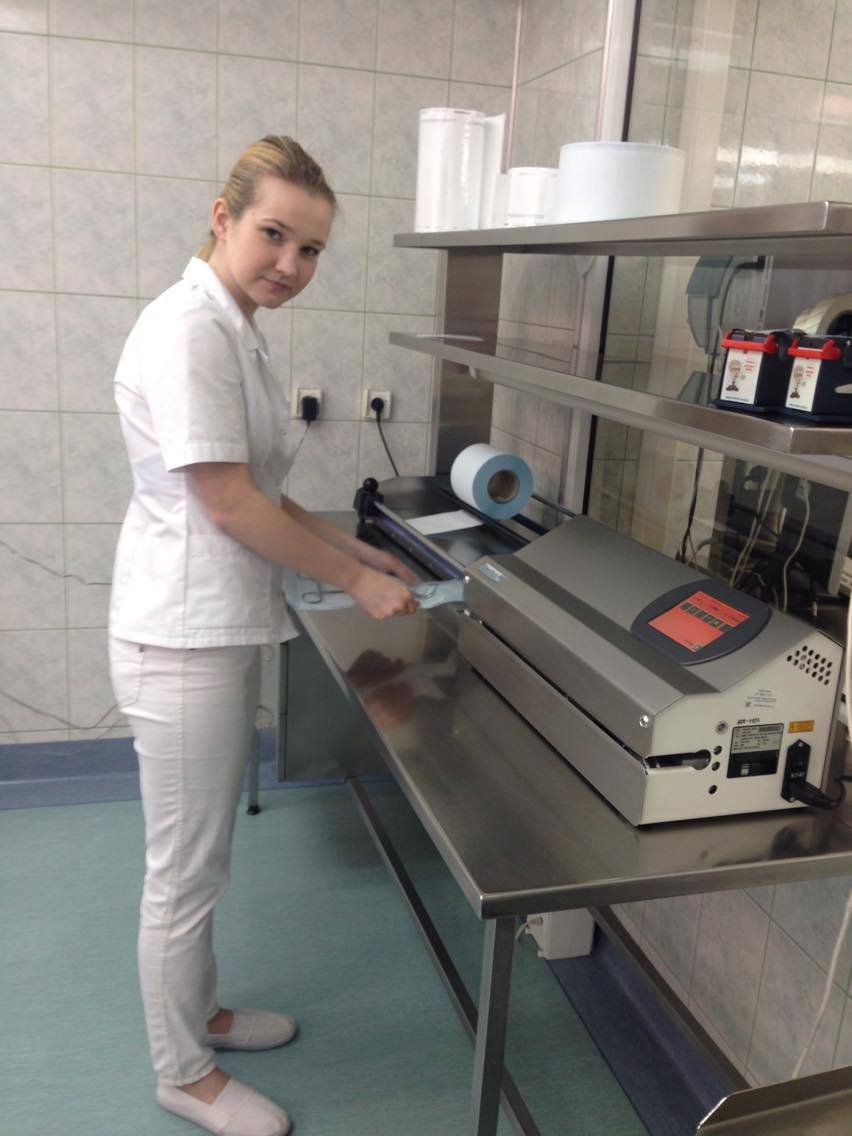 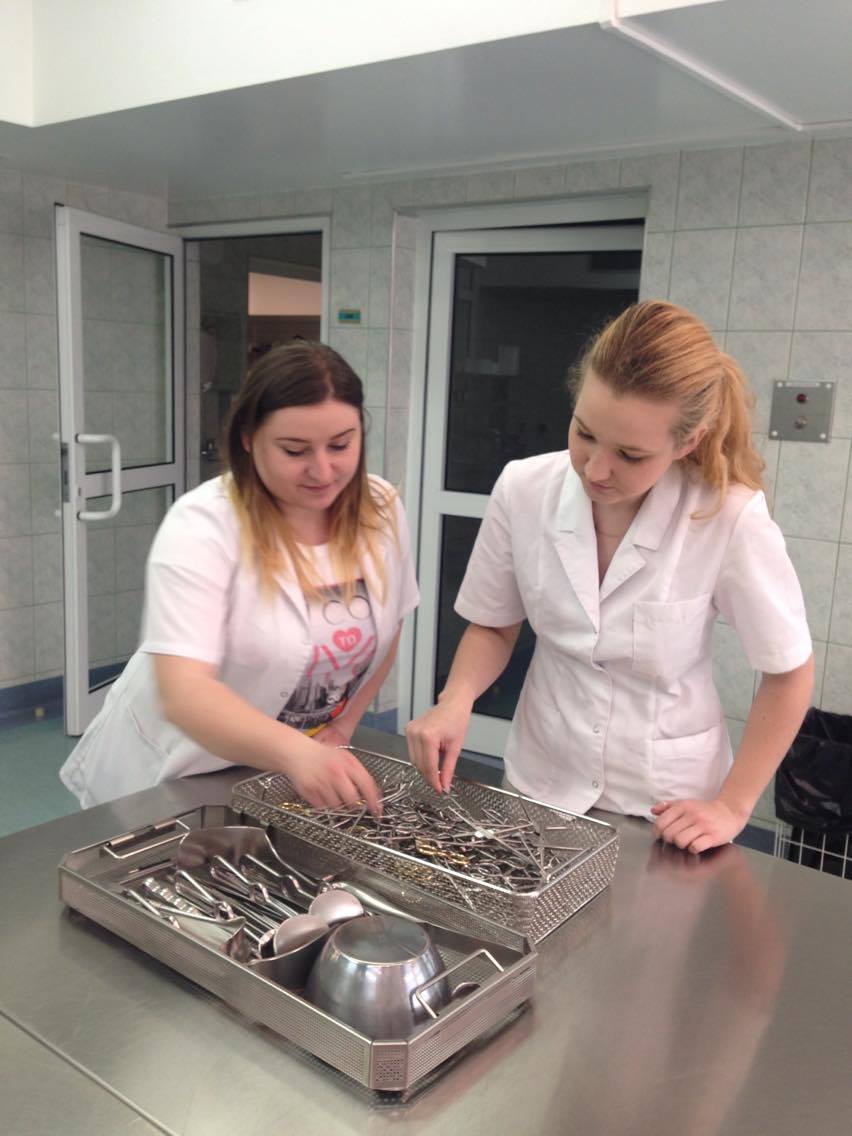 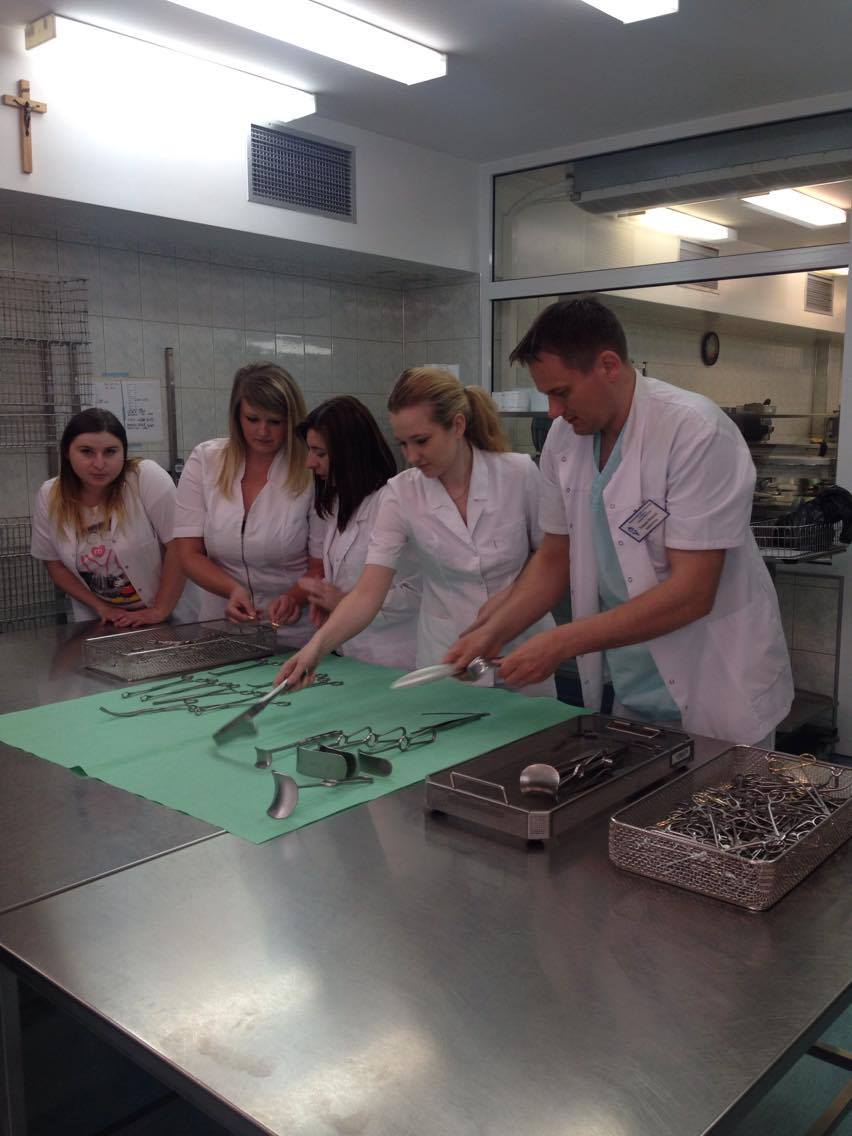 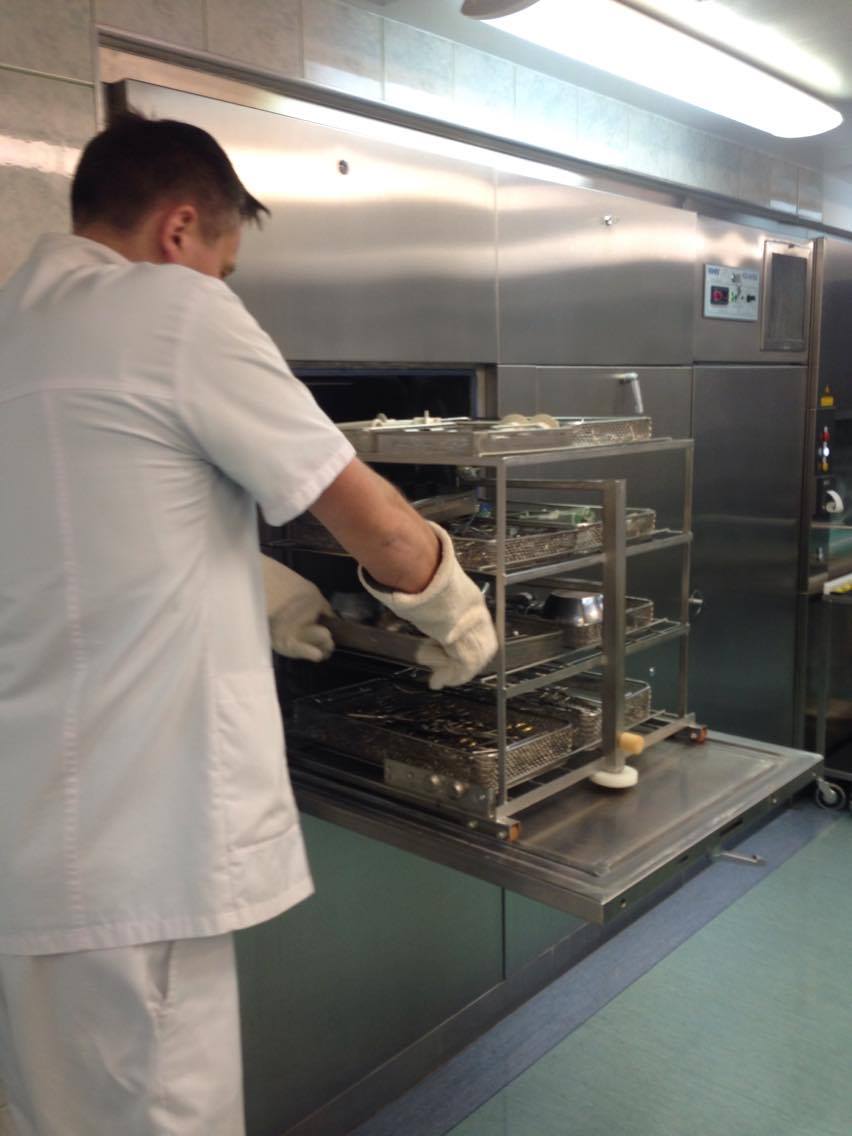 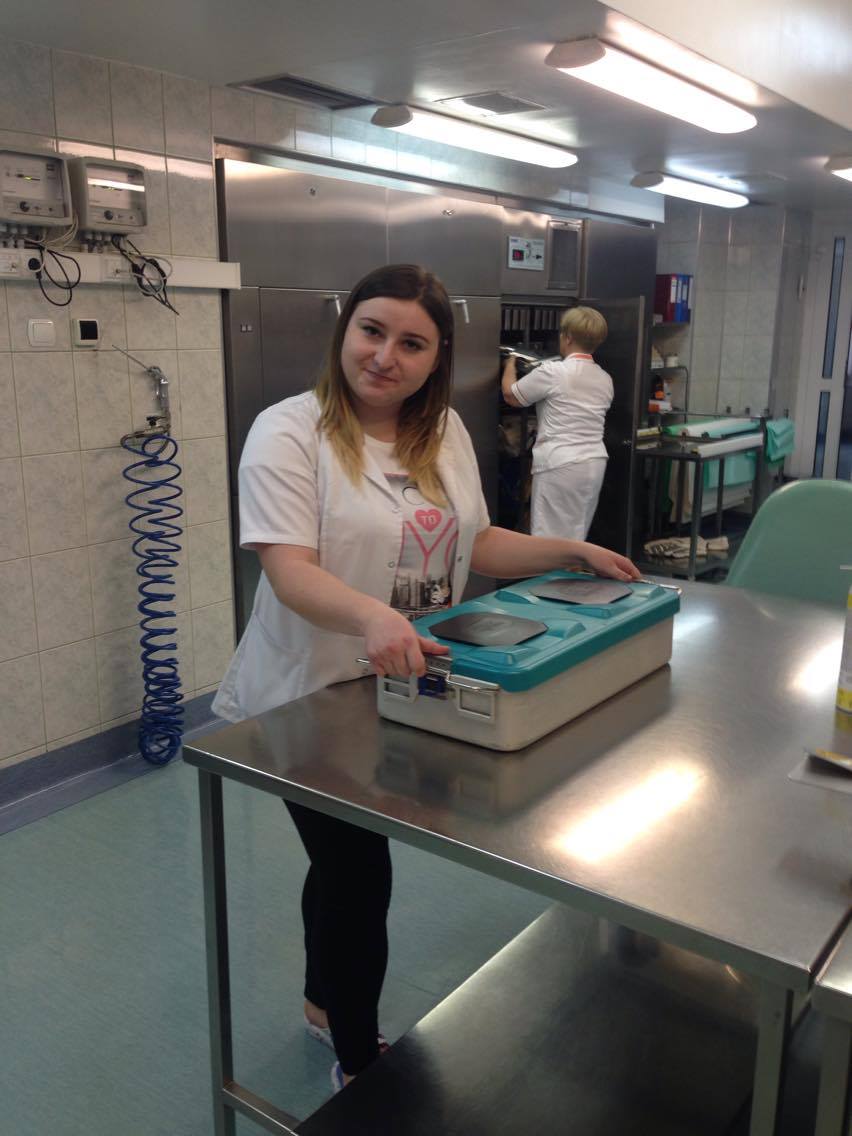 TECHNIK MASAŻYSTA
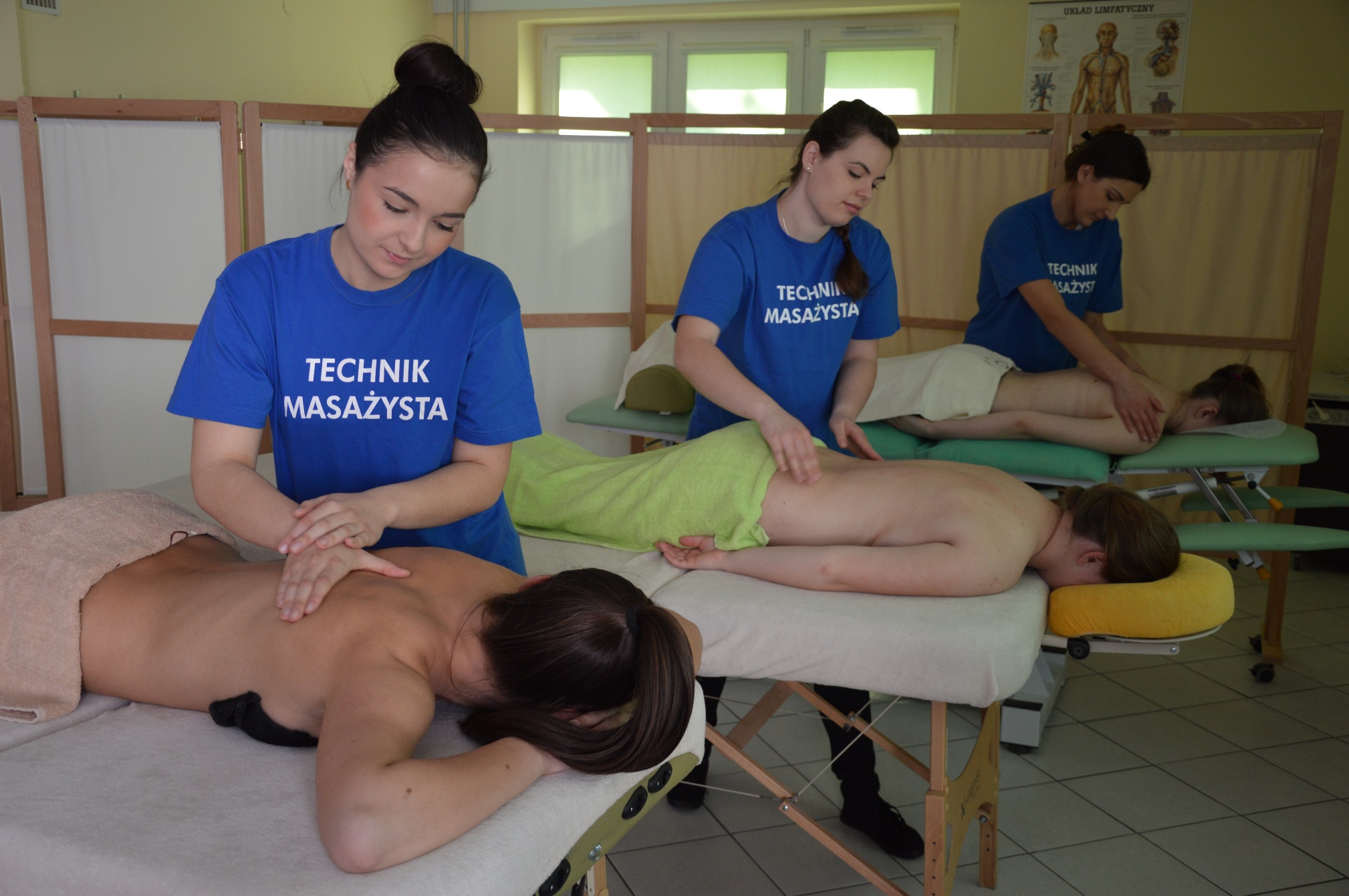 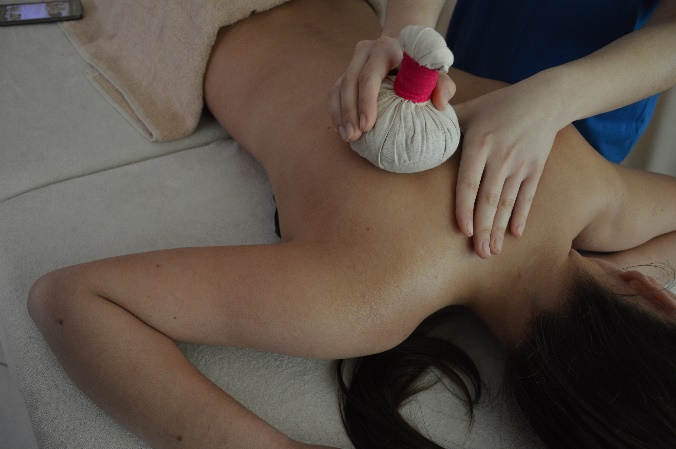 Pracownia masażu
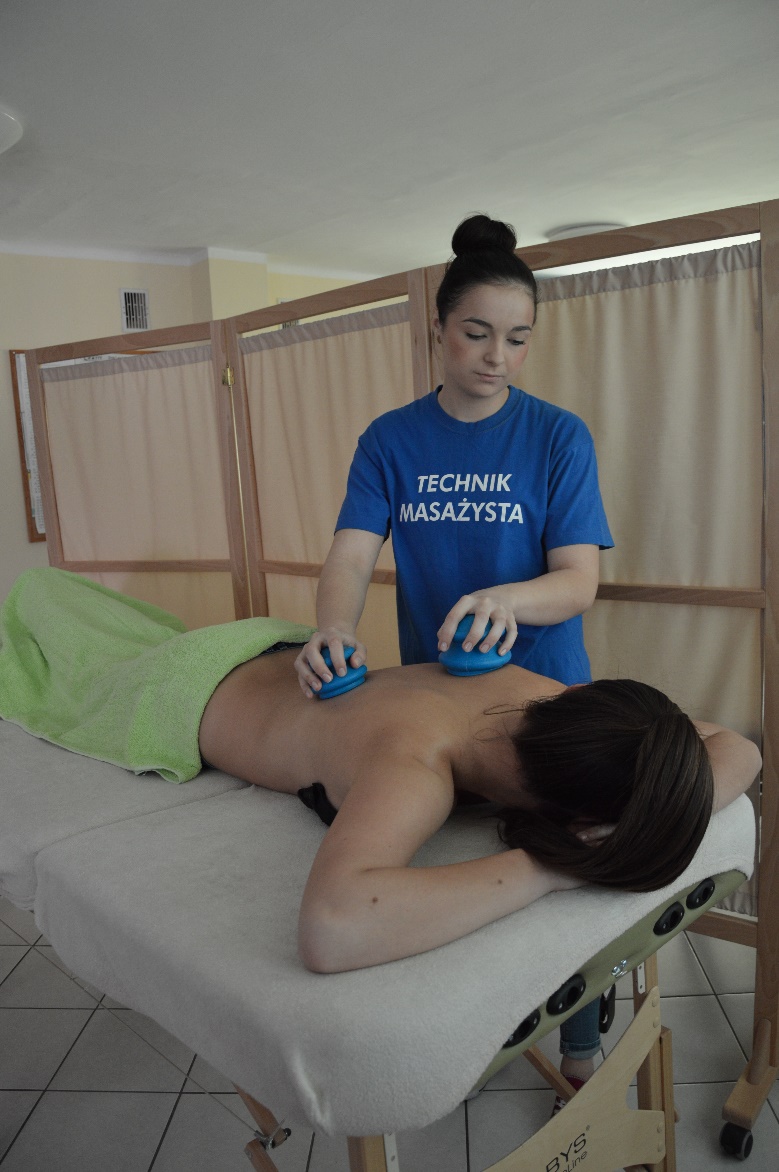 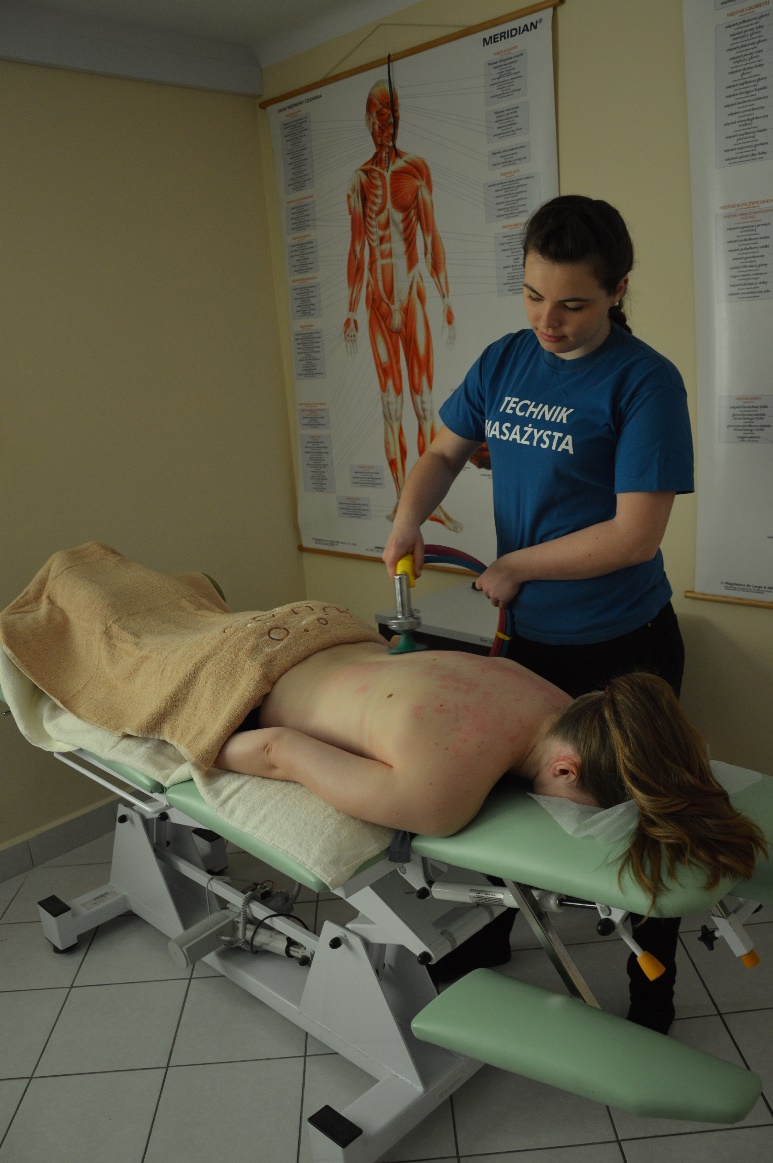 Pracownia masażu-
Masaż gorącymi kamieniami
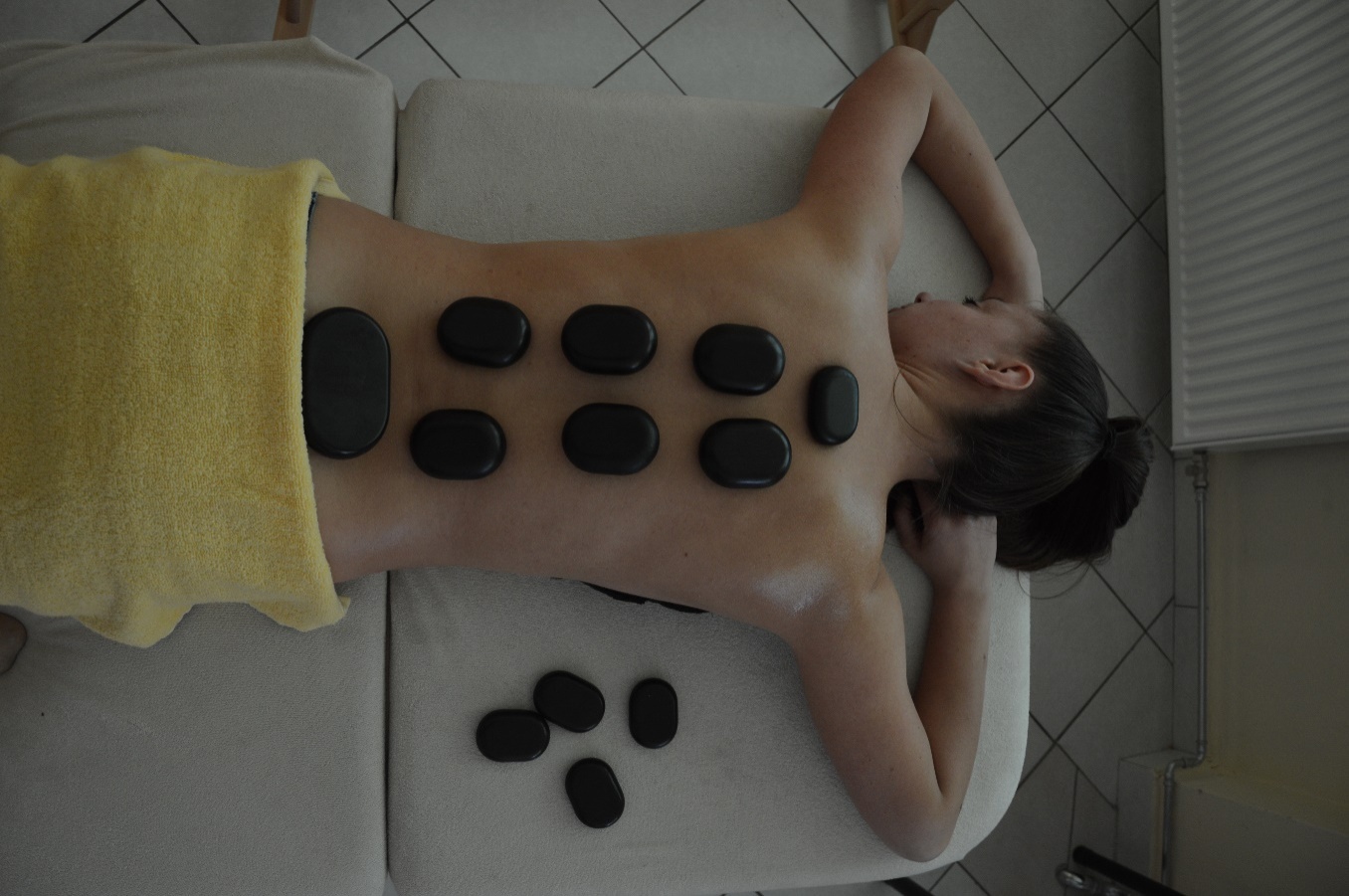 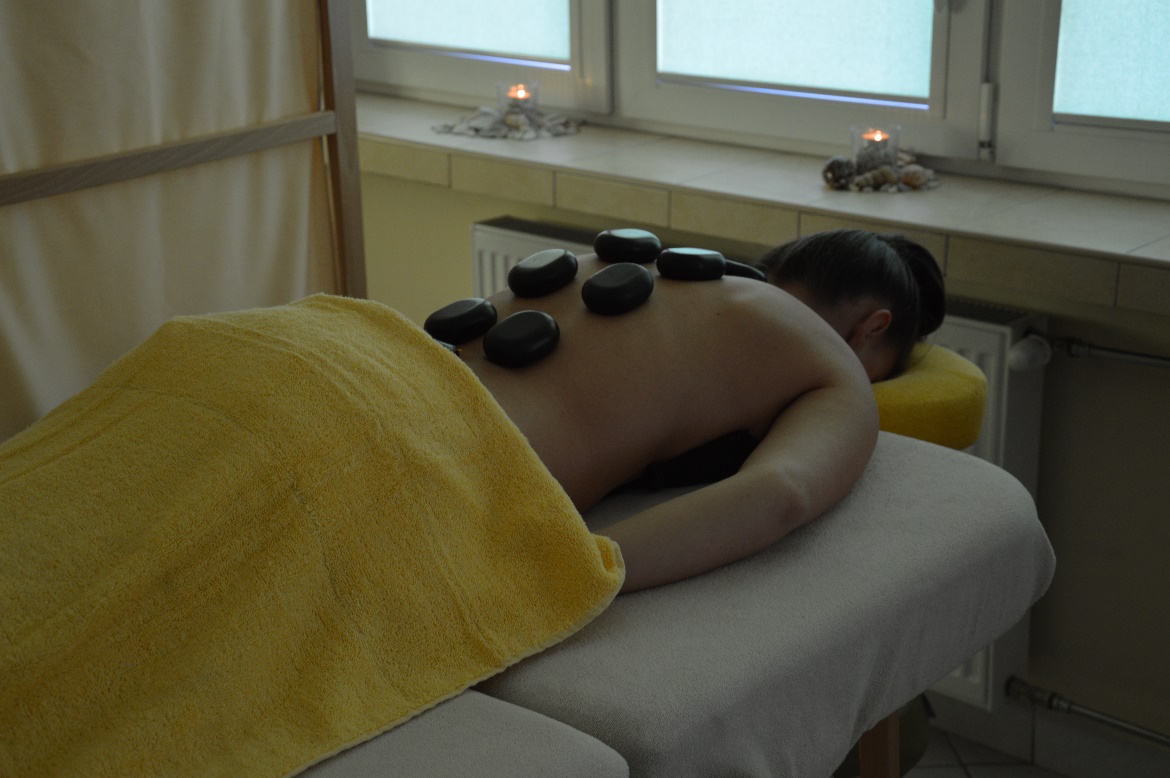 Zajęcia praktyczne w Świętokrzyskim Centrum Psychiatrii w Morawicy
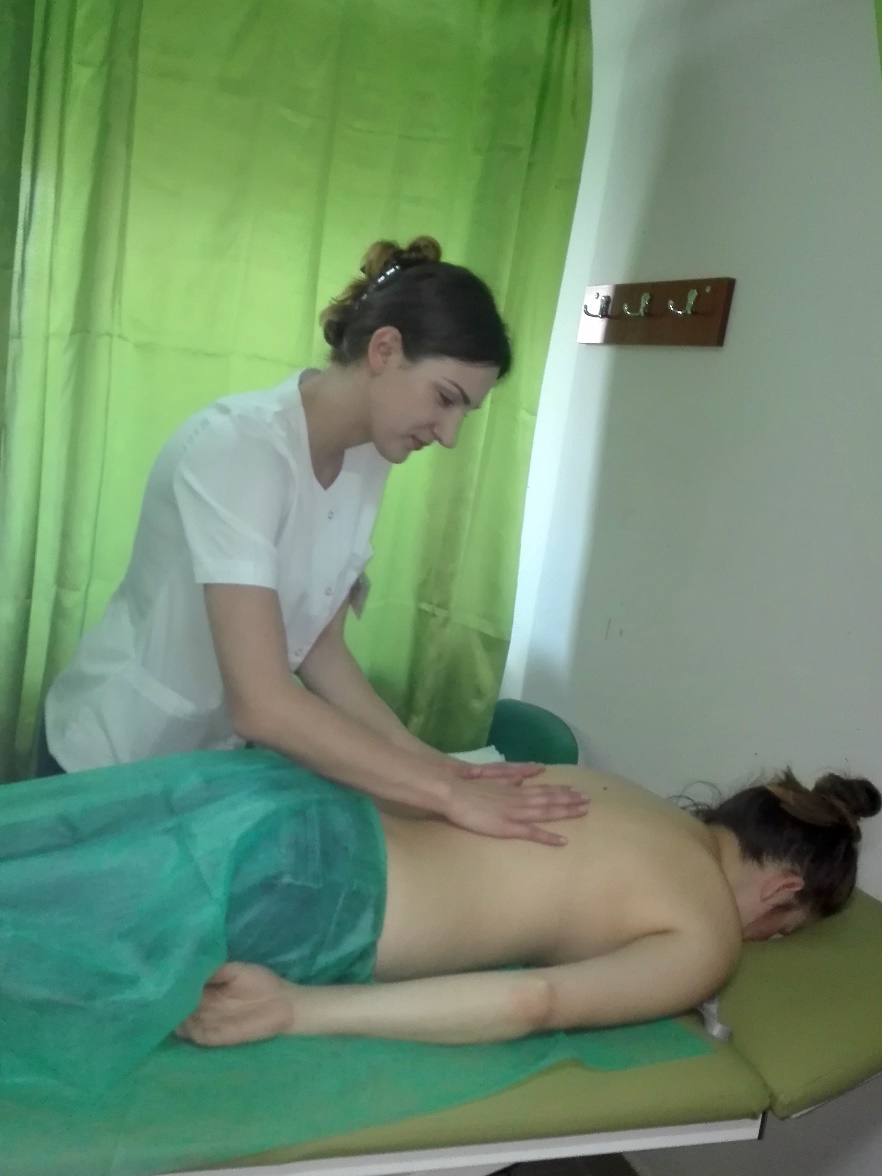 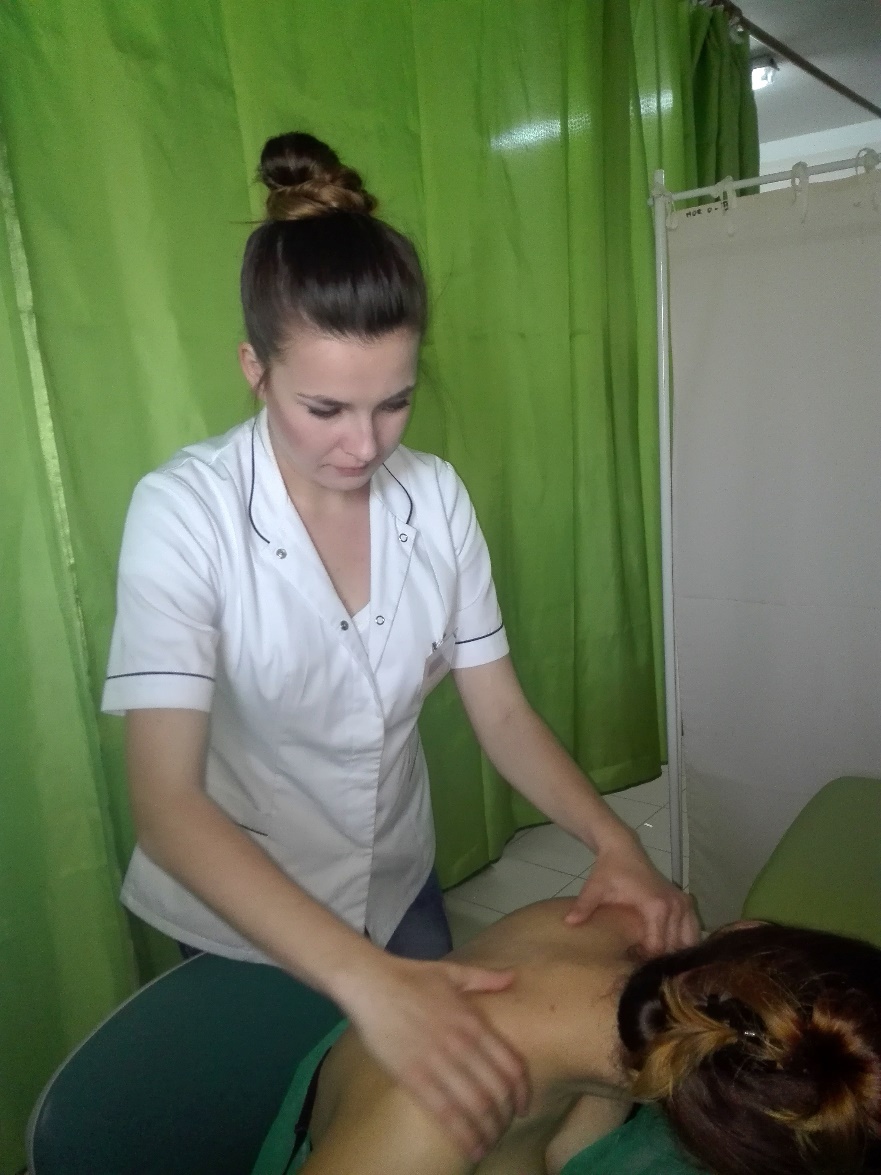 Praktyka zawodowa-Samorządowa Pracownia Rehabilitacyjna w Kijach
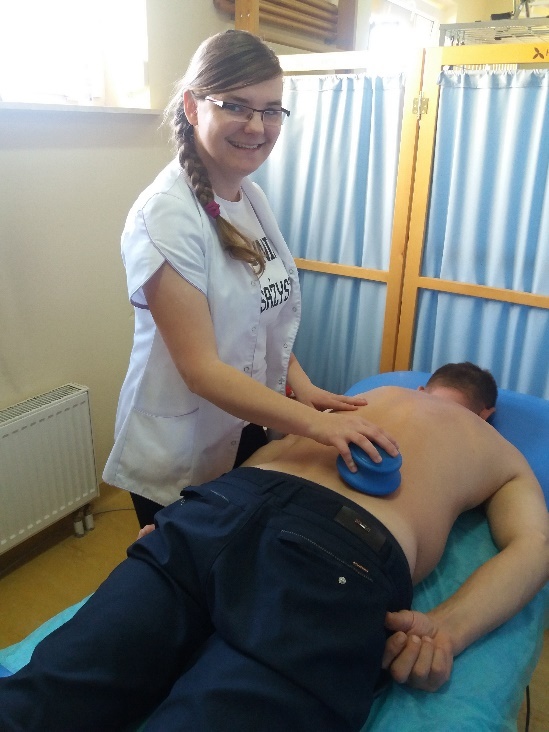 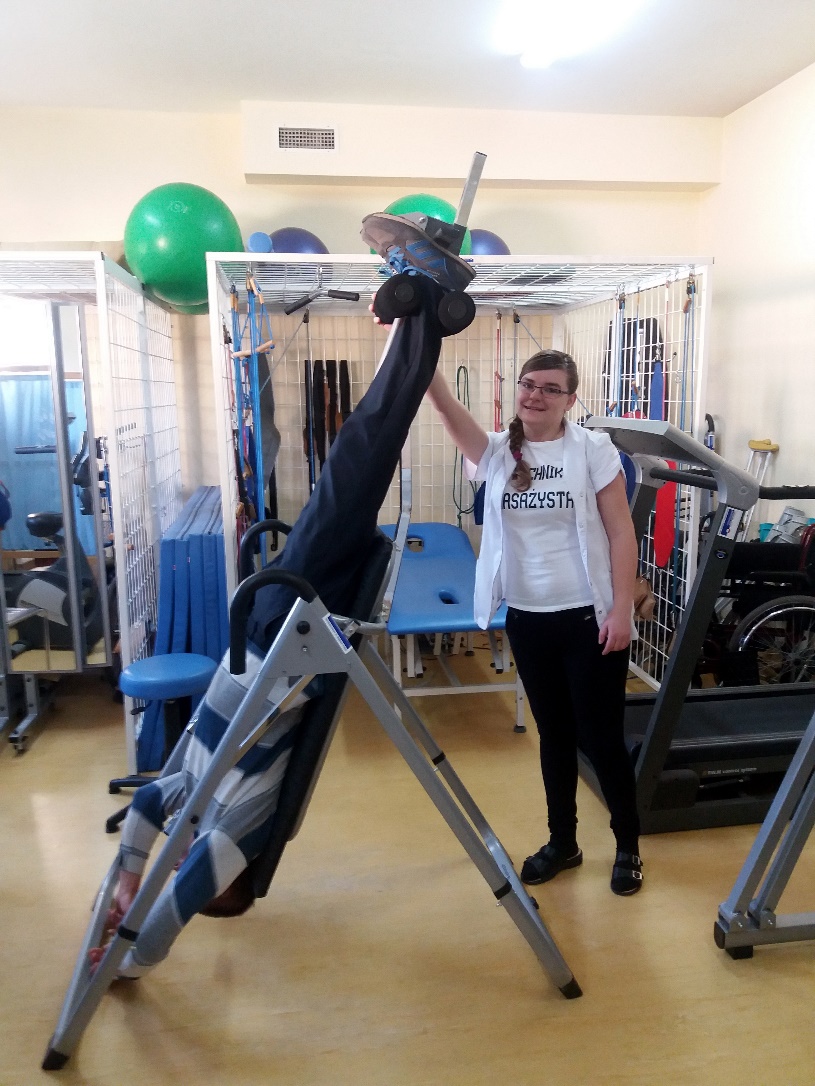 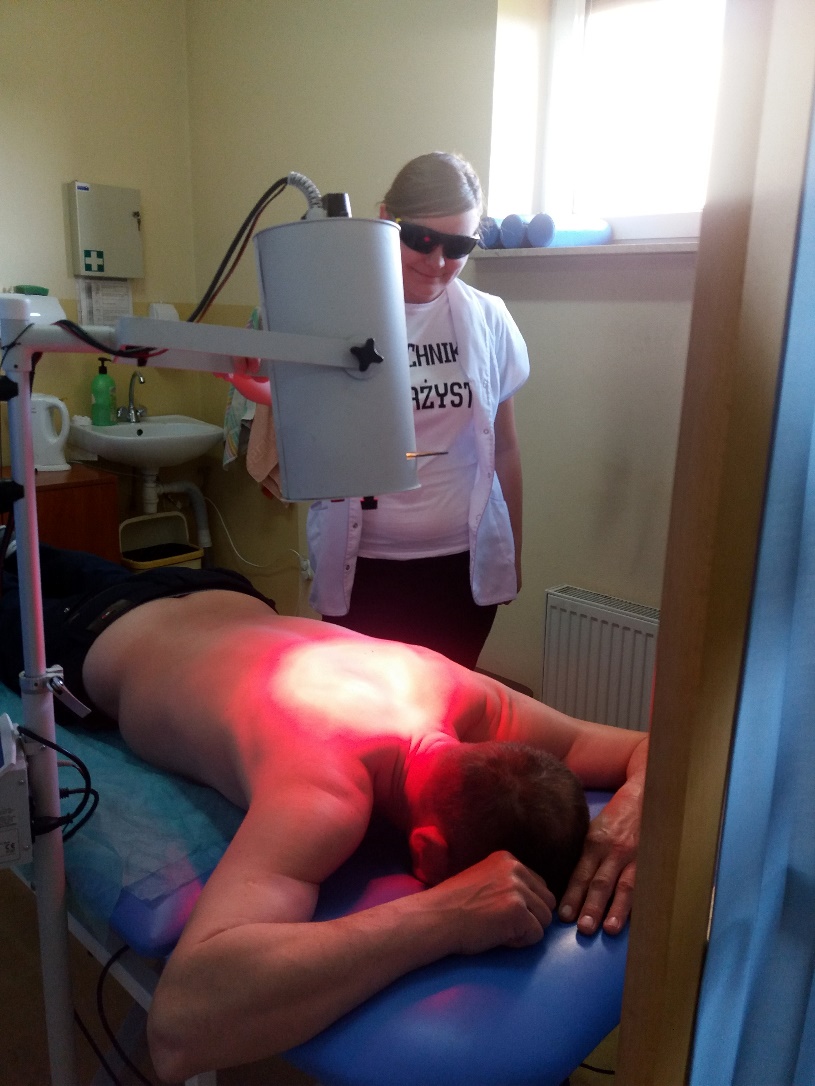 OPIEKUN MEDYCZNY
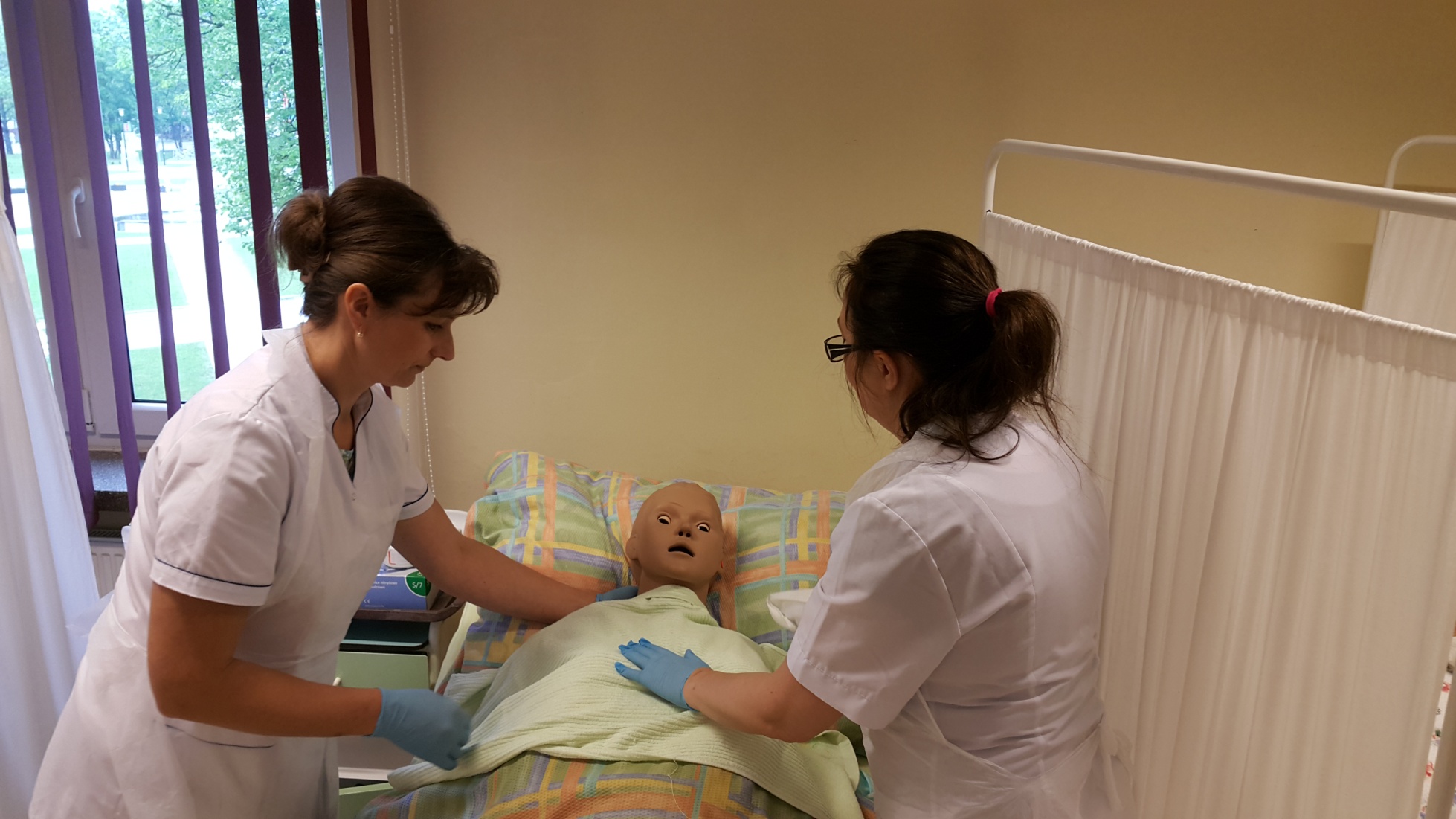 Zajęcia w pracowni szkolnejzabiegi  higieniczno – pielęgnacyjno -opiekuńcze
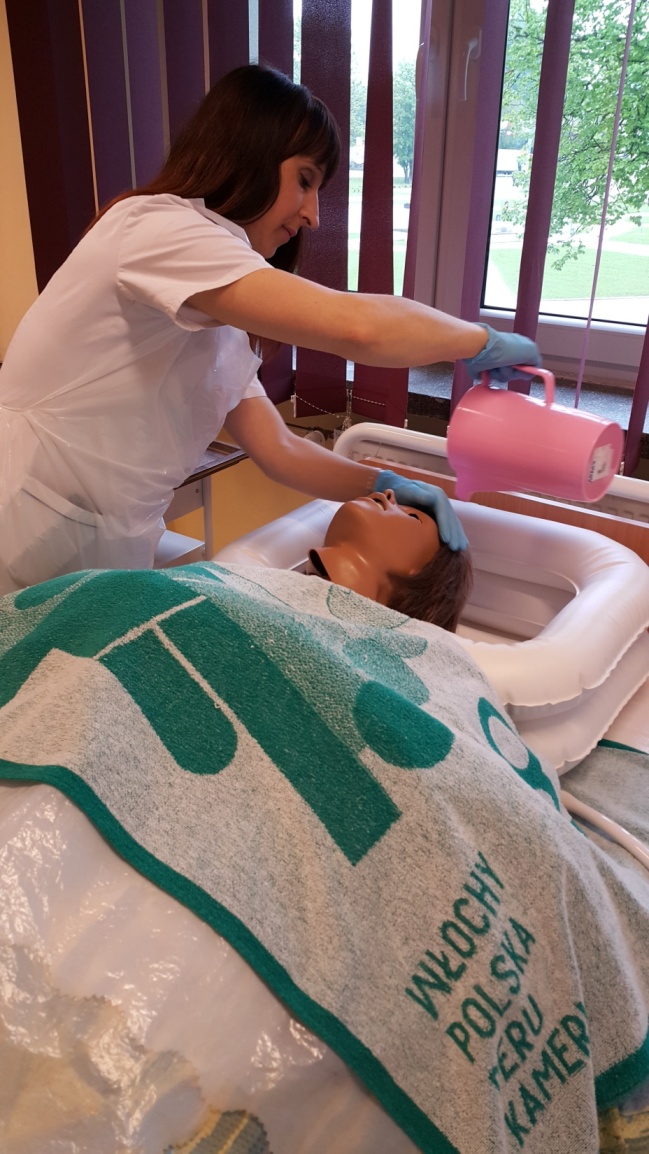 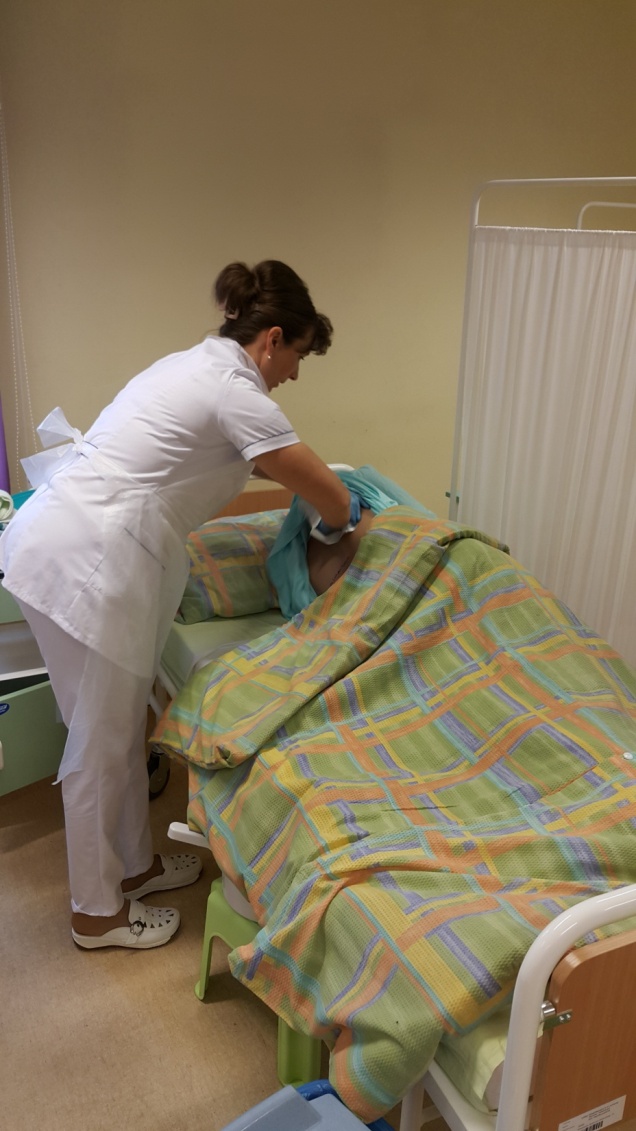 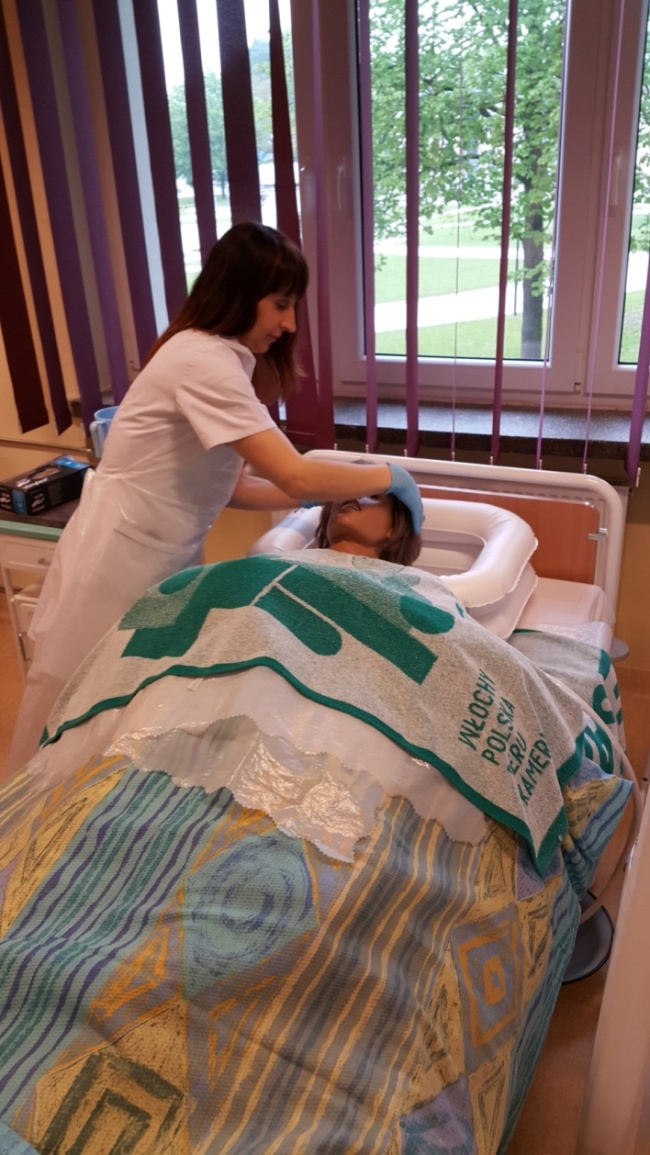 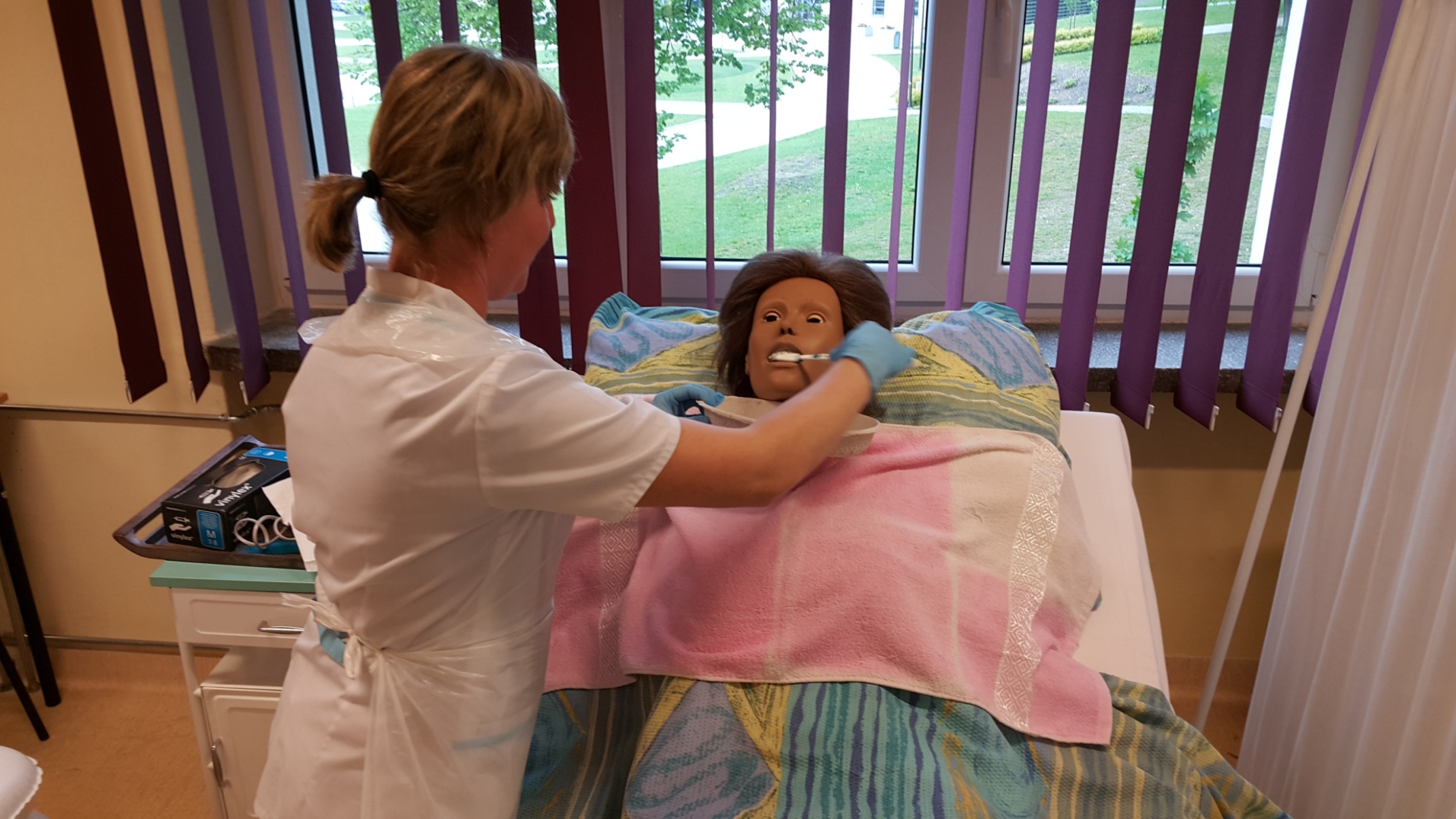 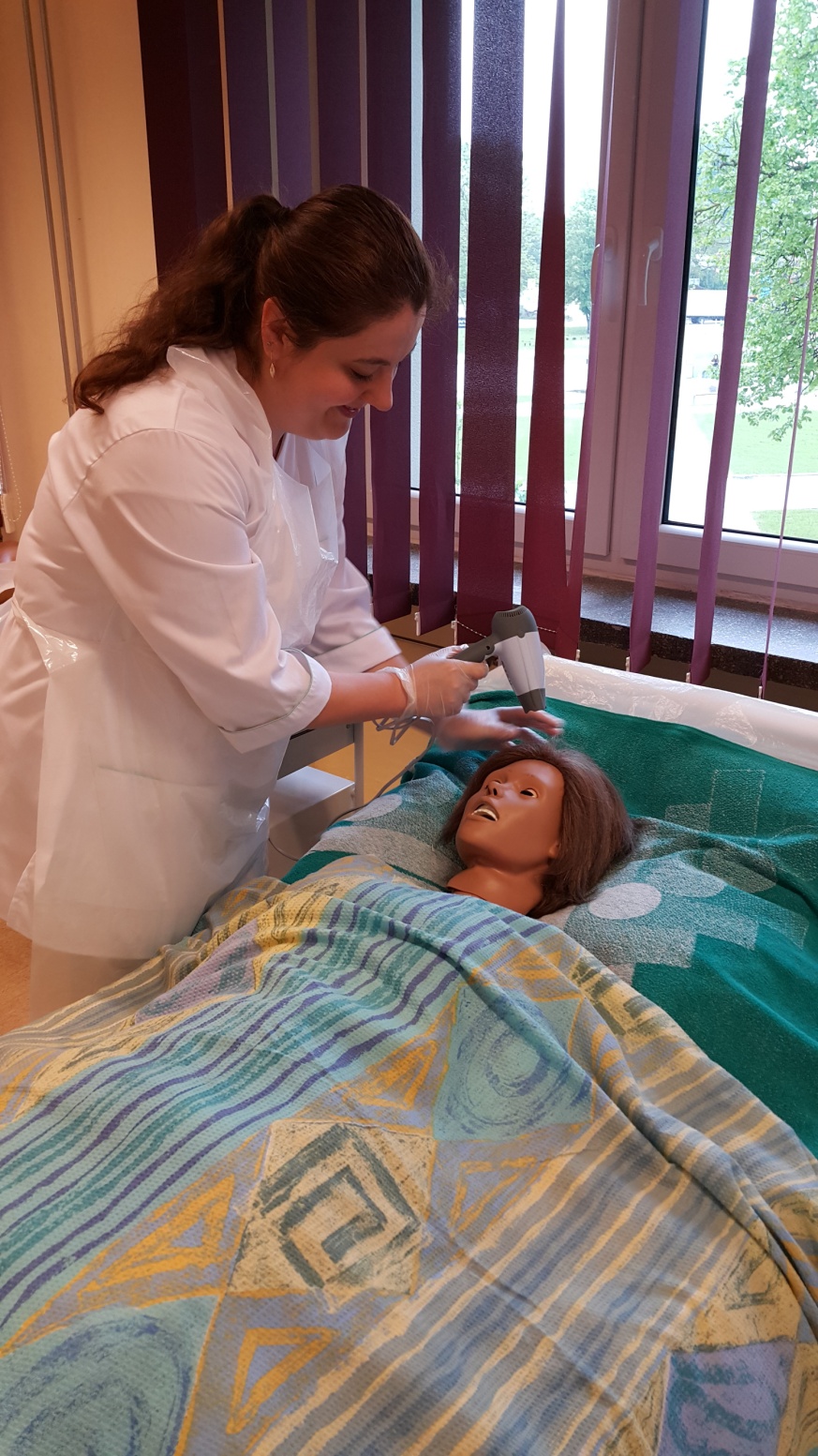 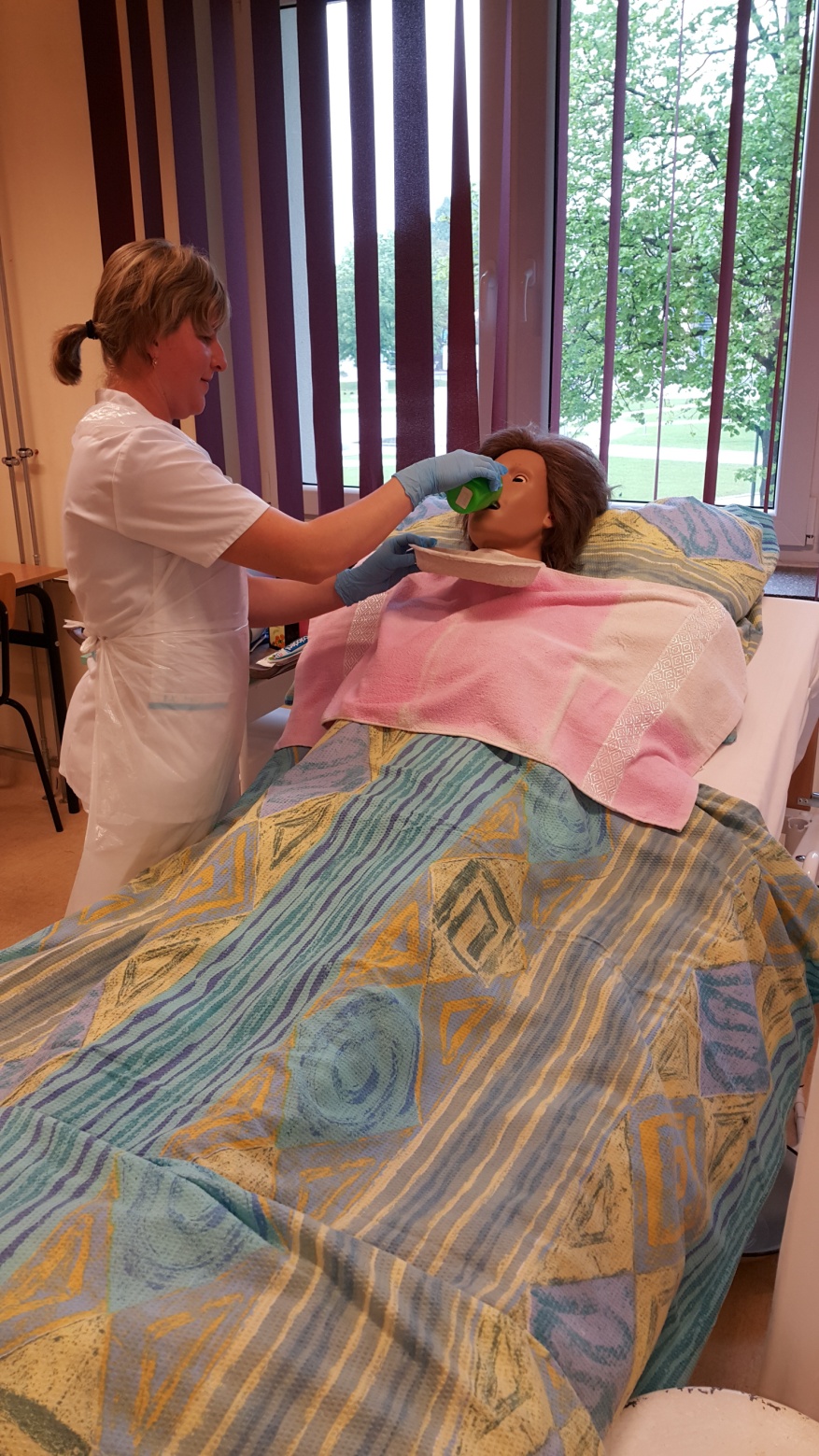 TECHNIK FARMACEUTYCZNY
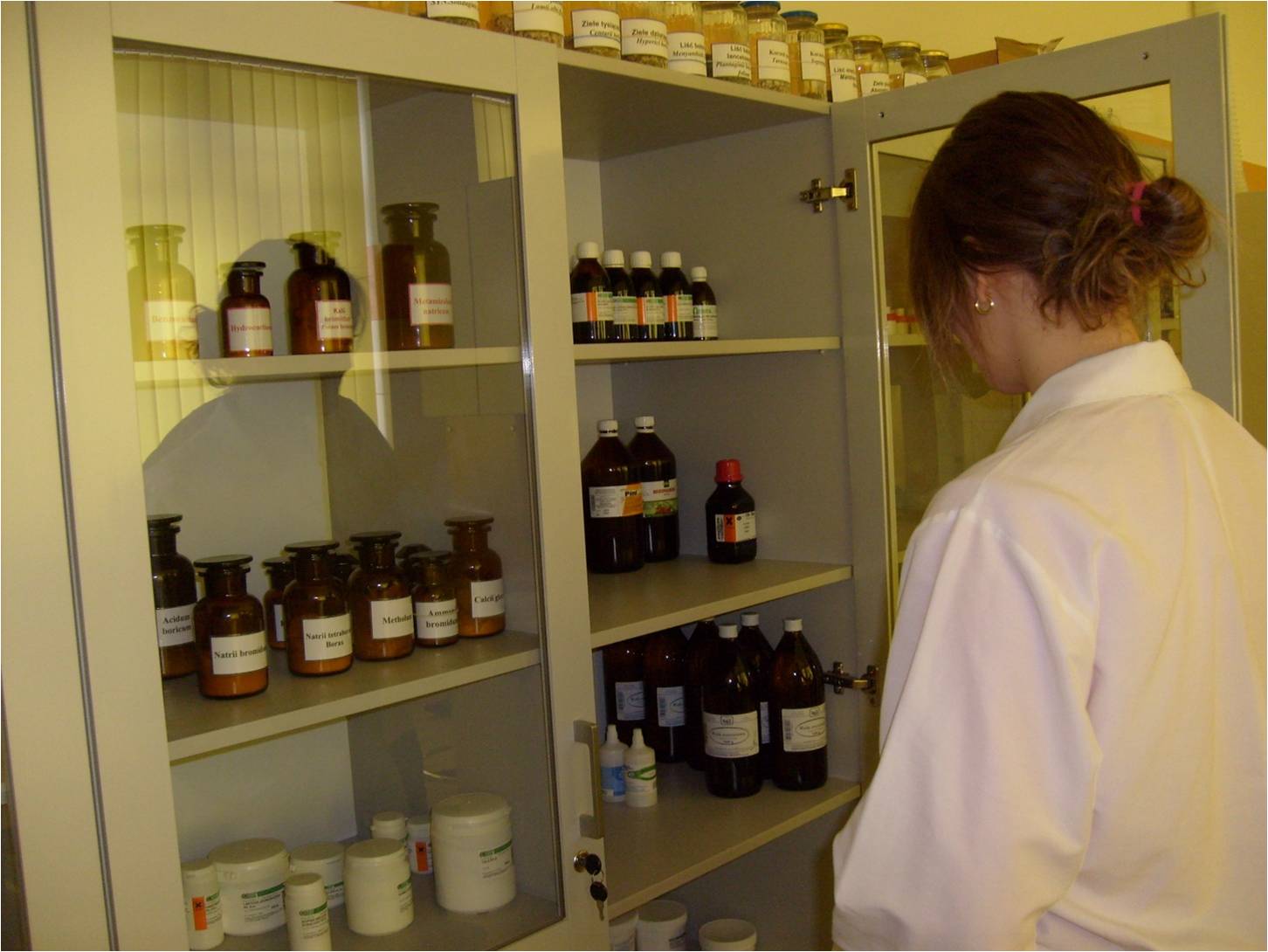 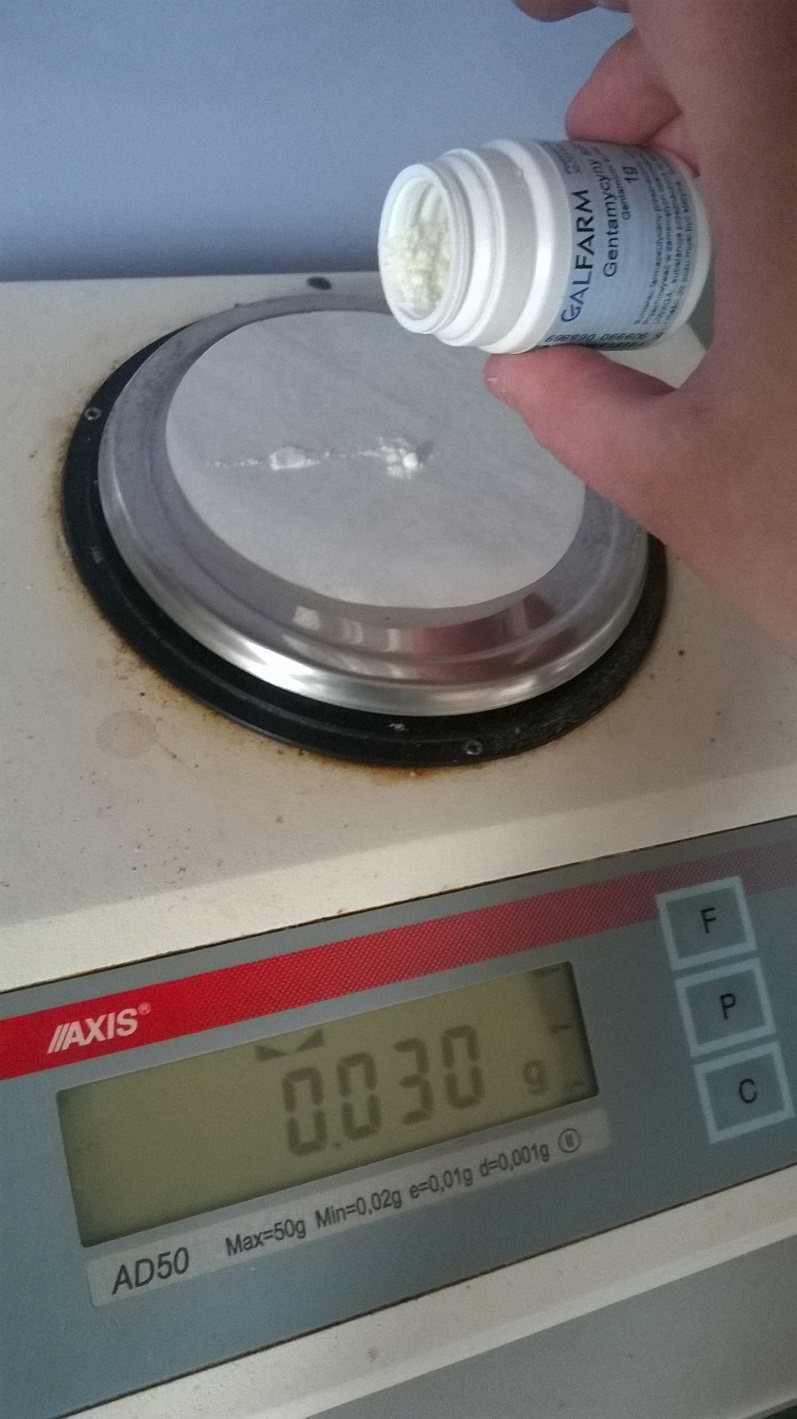 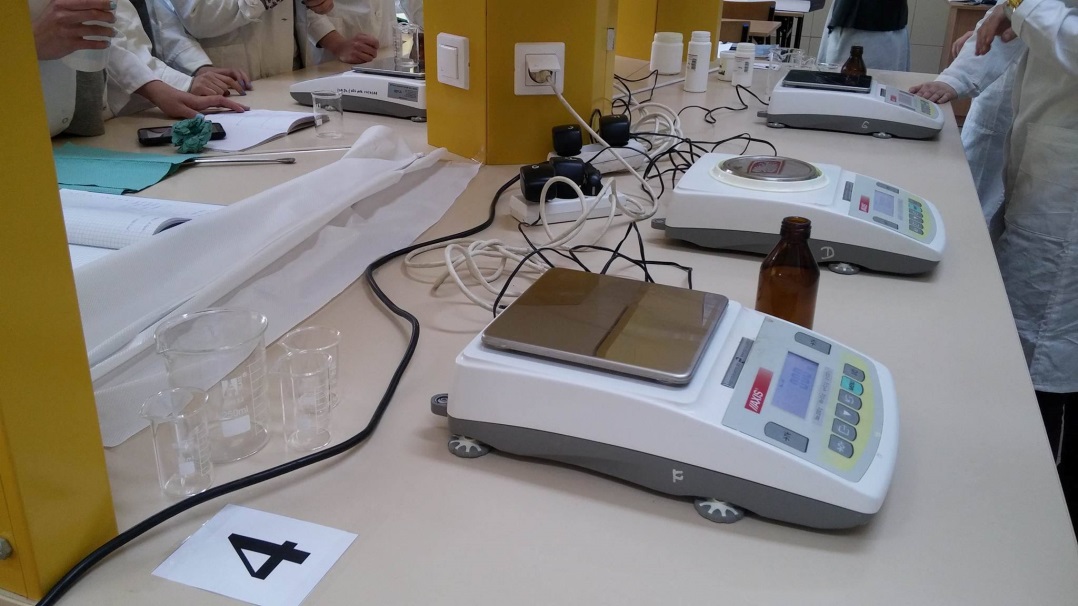 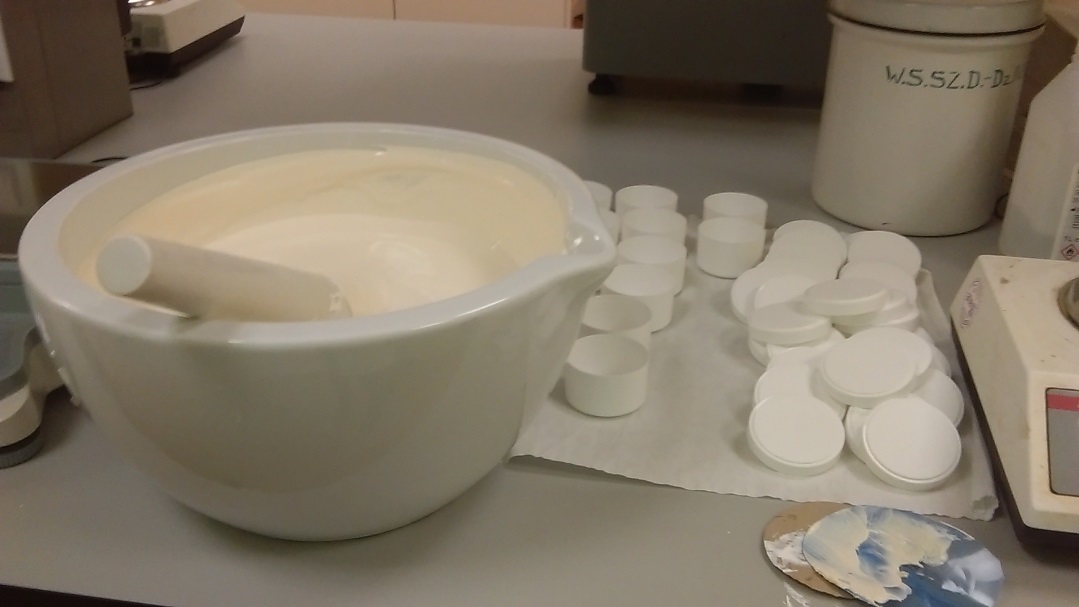 Zajęcia z technologii postaci leków prowadzone w pracowni szkolnej
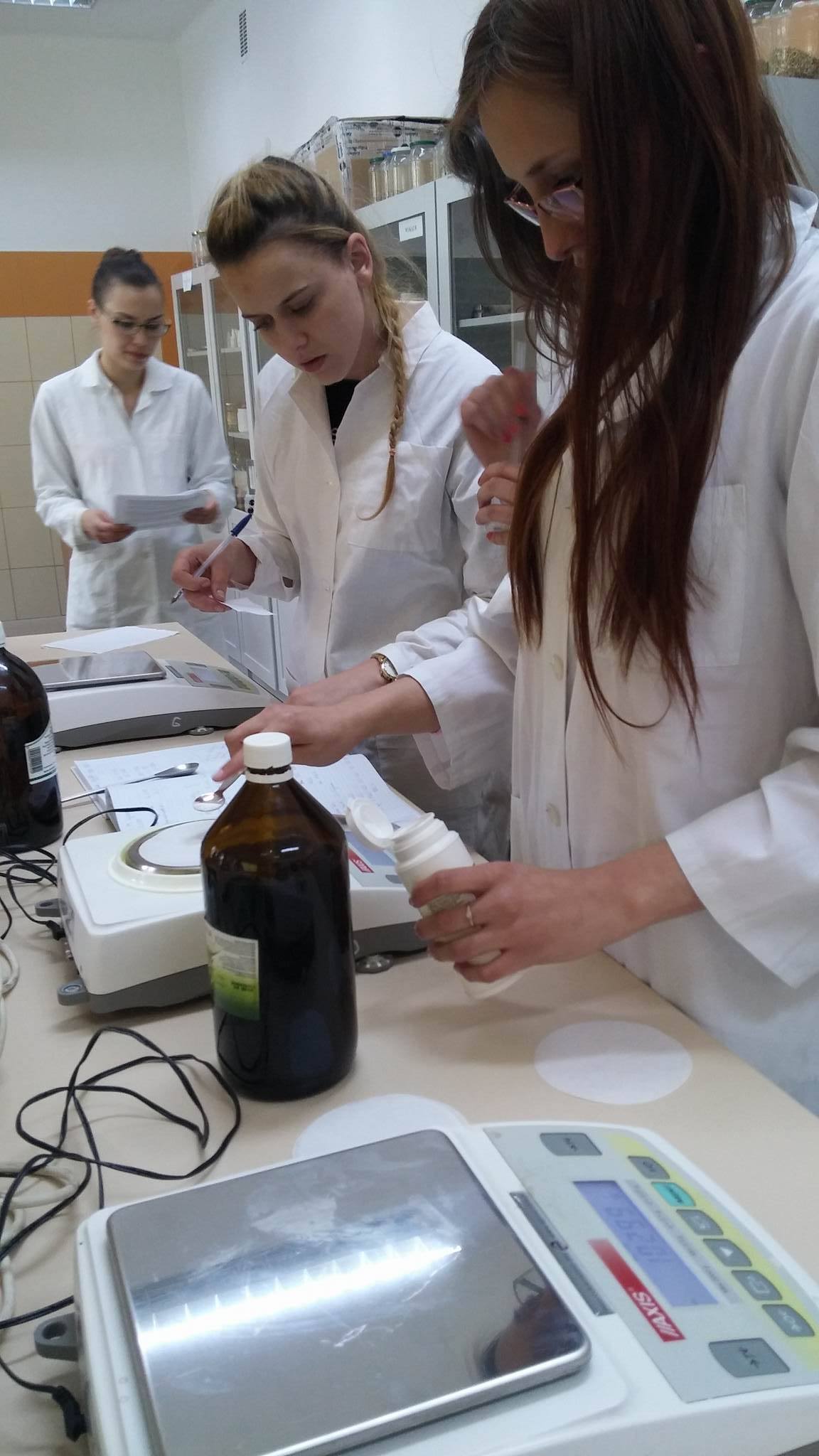 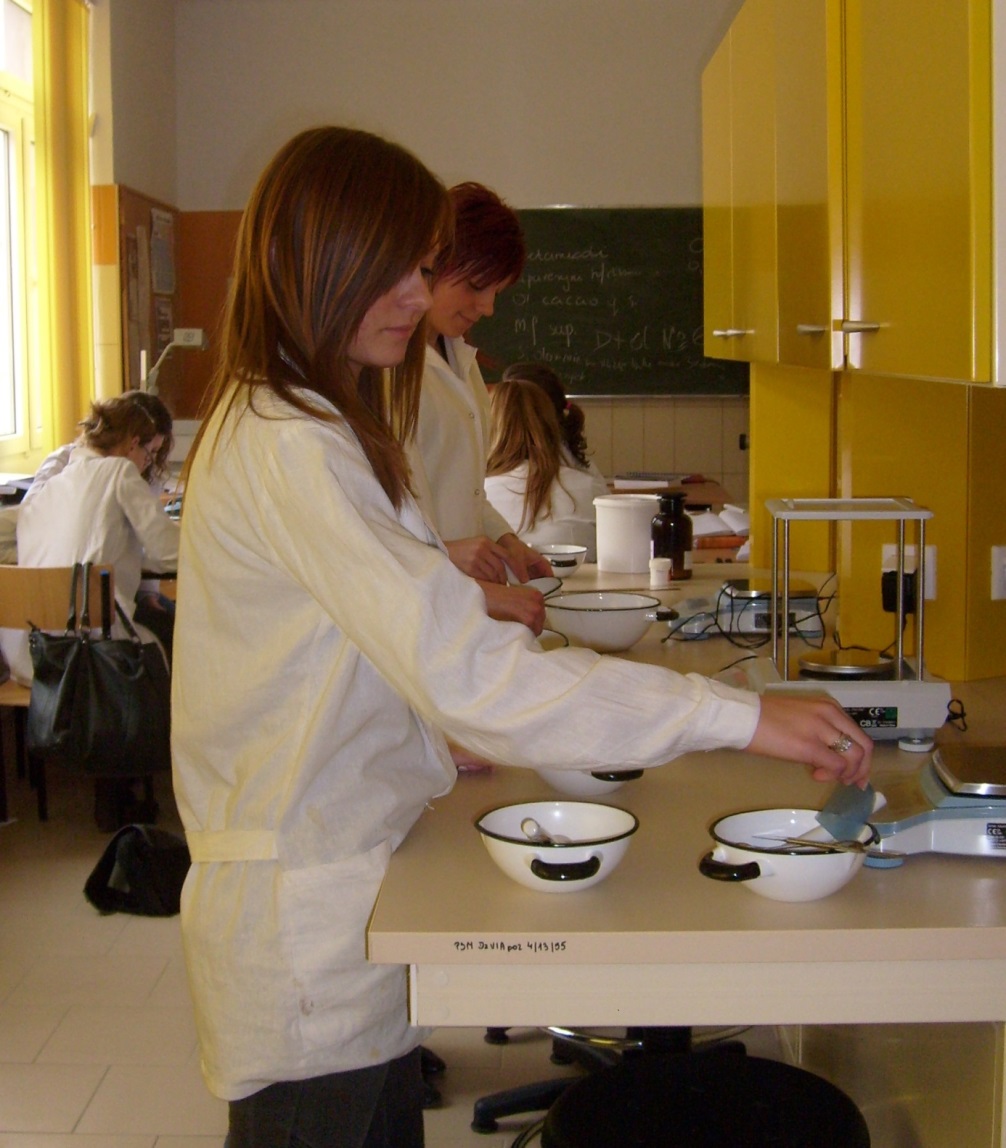 Zajęcia z analizy leków prowadzone                         w pracowni szkolnej
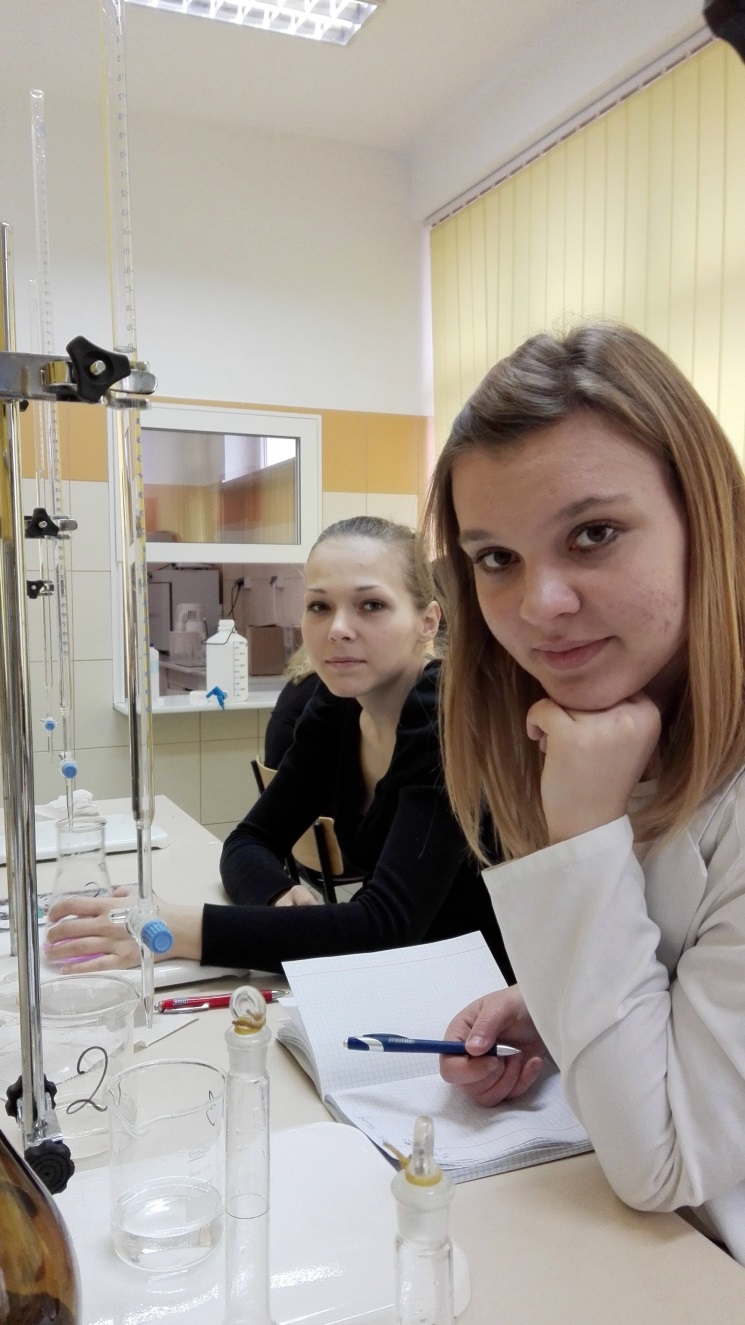 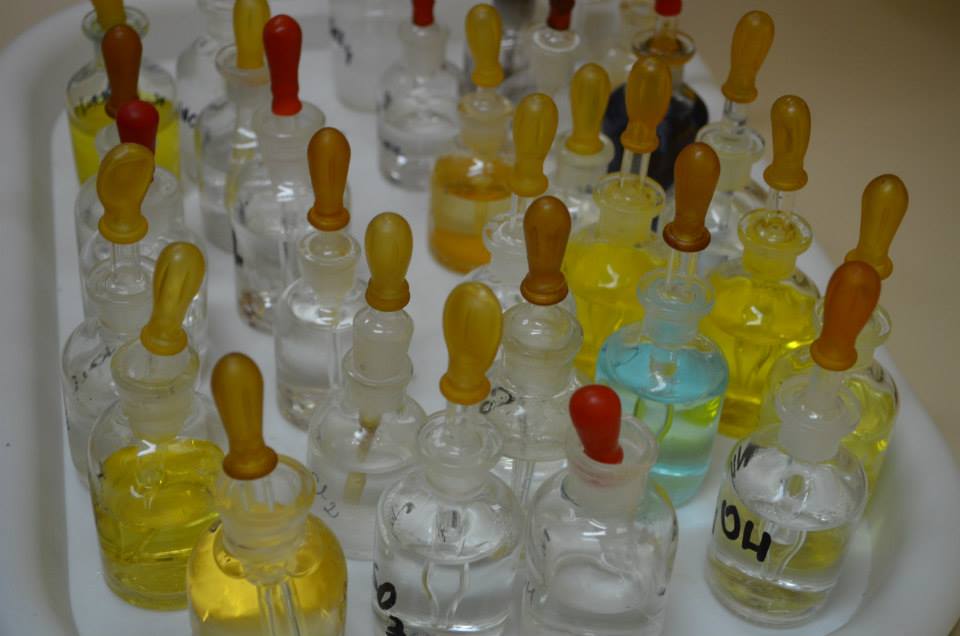 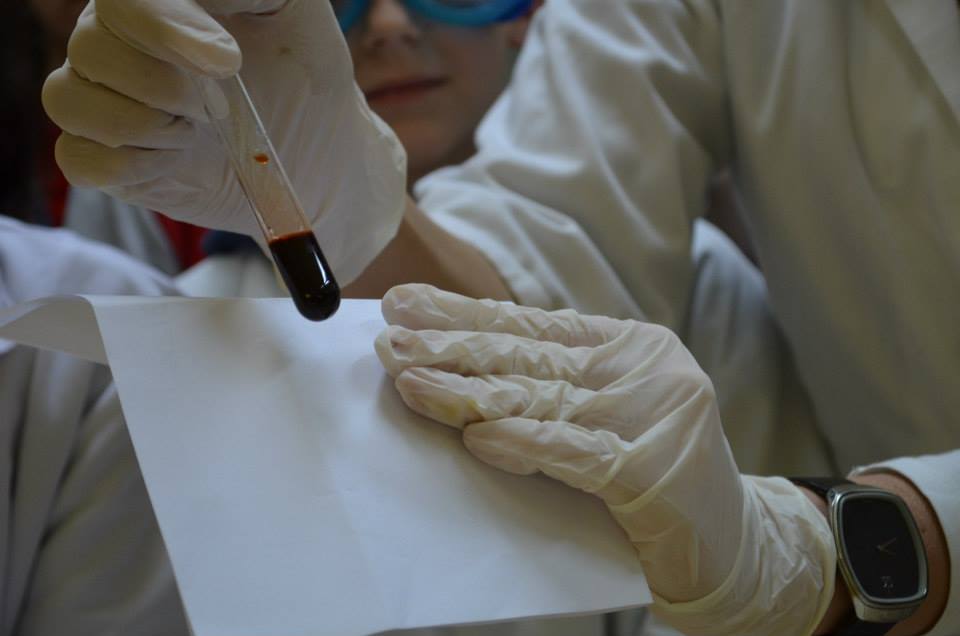 Zajęcia praktyczne realizowane                                 w aptece szpitalnej Wojewódzkiego Szpitala Zespolonego w Kielcach
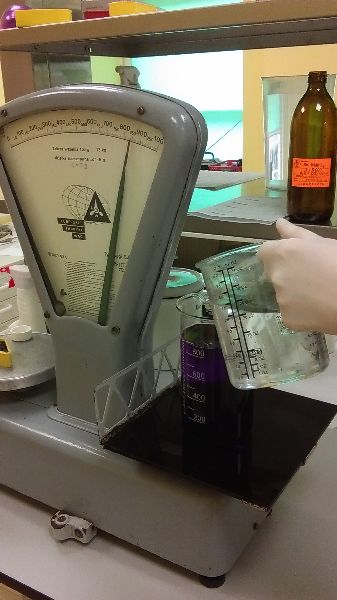 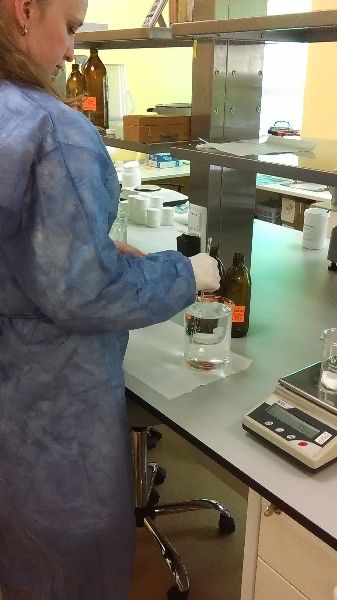 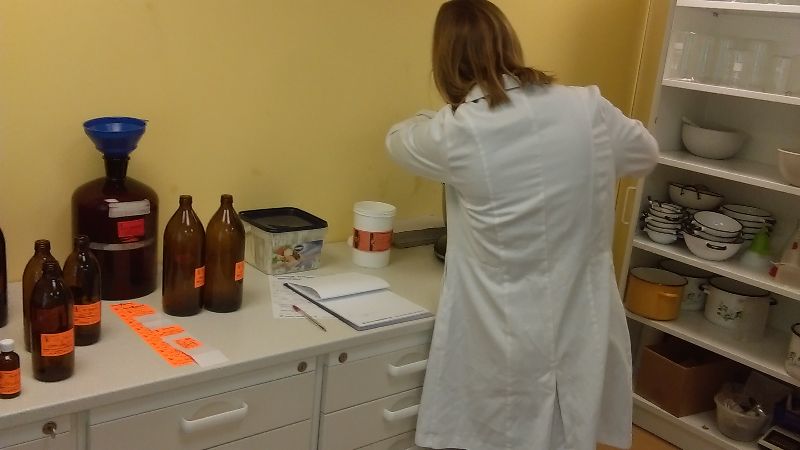 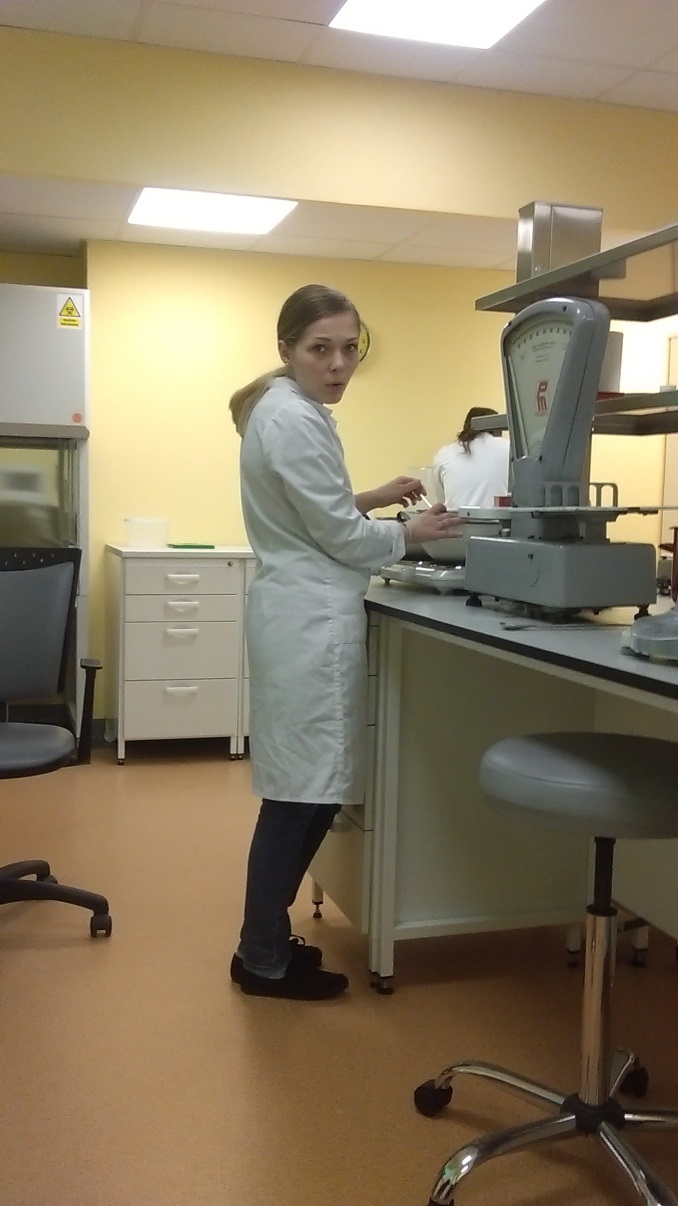 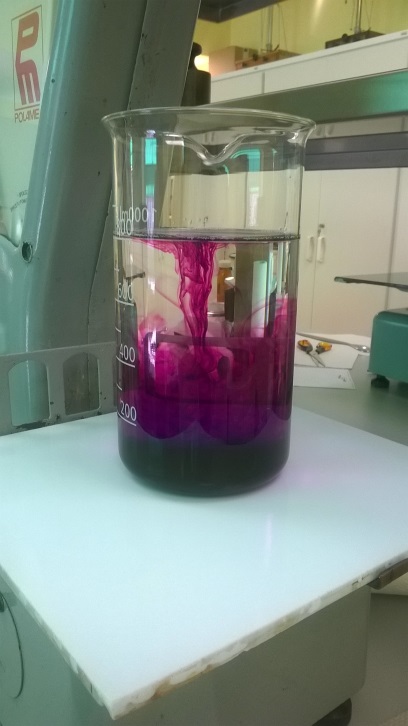 TERAPEUTA ZAJĘCIOWY
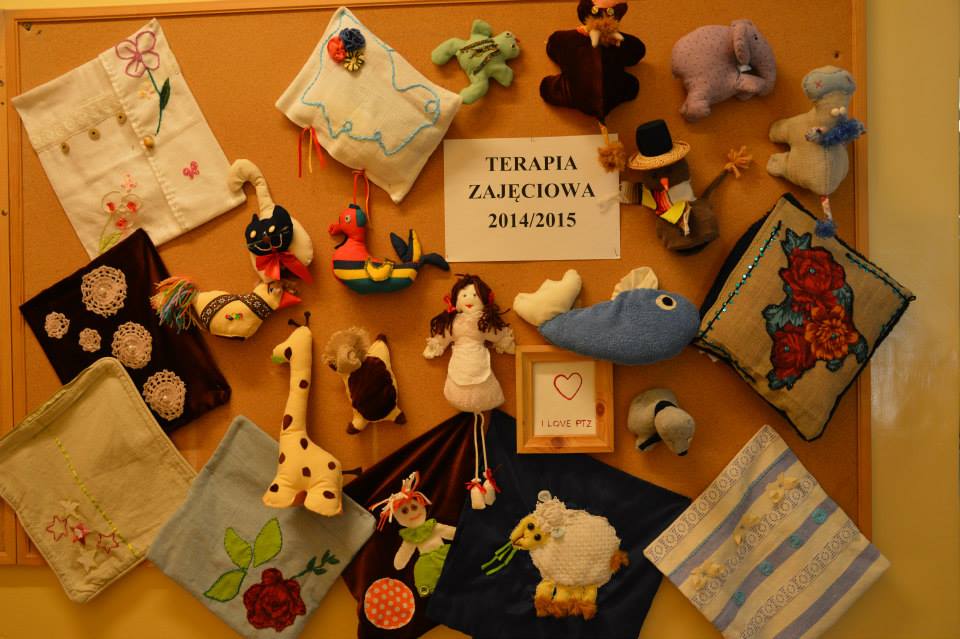 Zajęcia prowadzone w pracowni ceramicznej
ZAJĘCIA
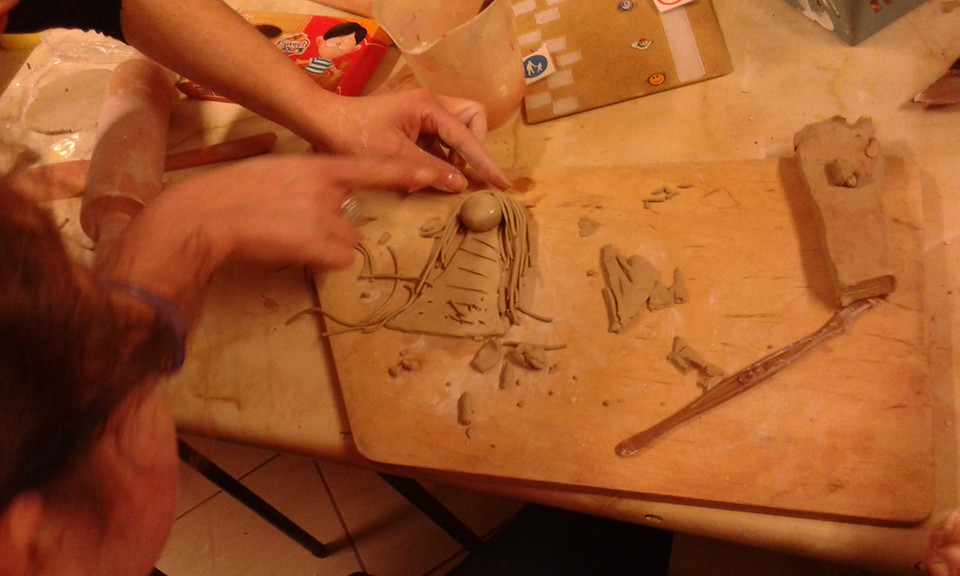 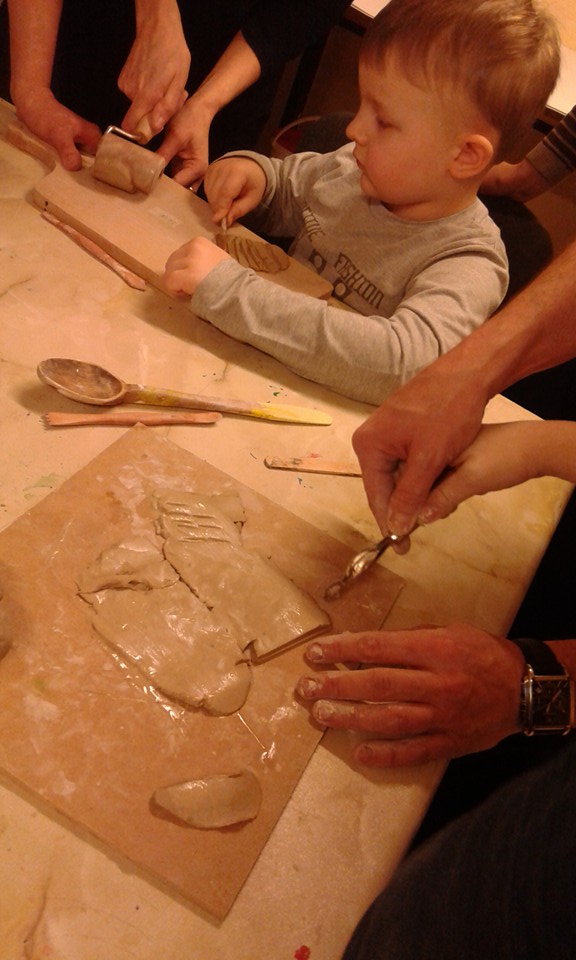 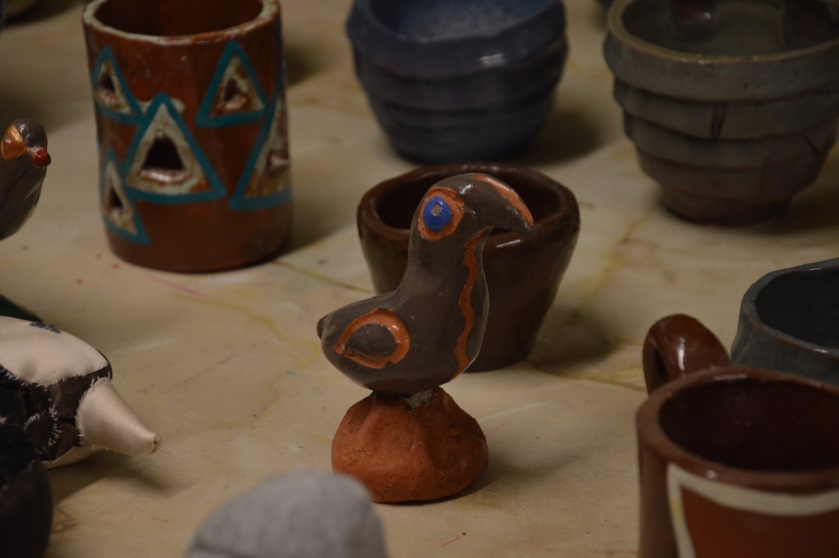 Zajęcia z muzykoterapii i umiejętności społecznych
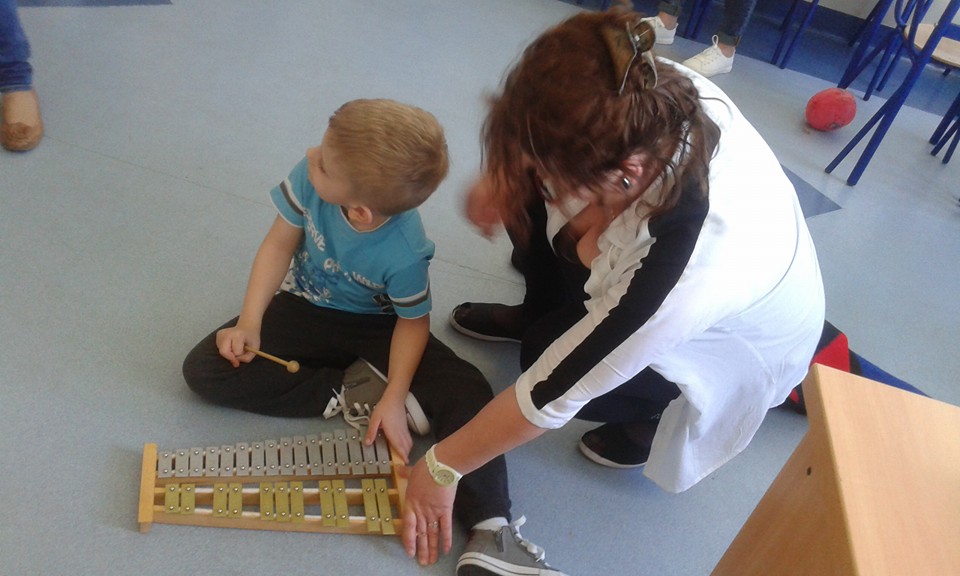 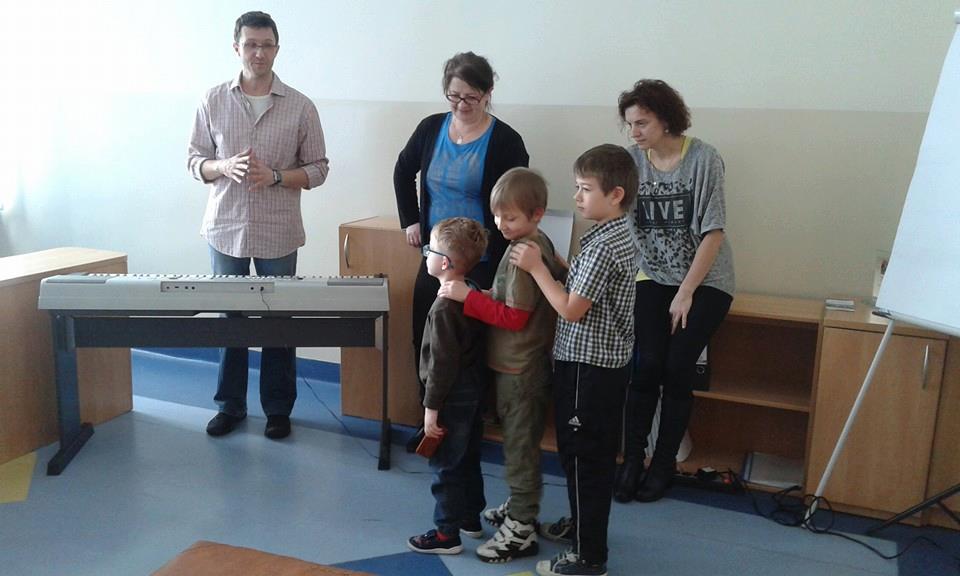 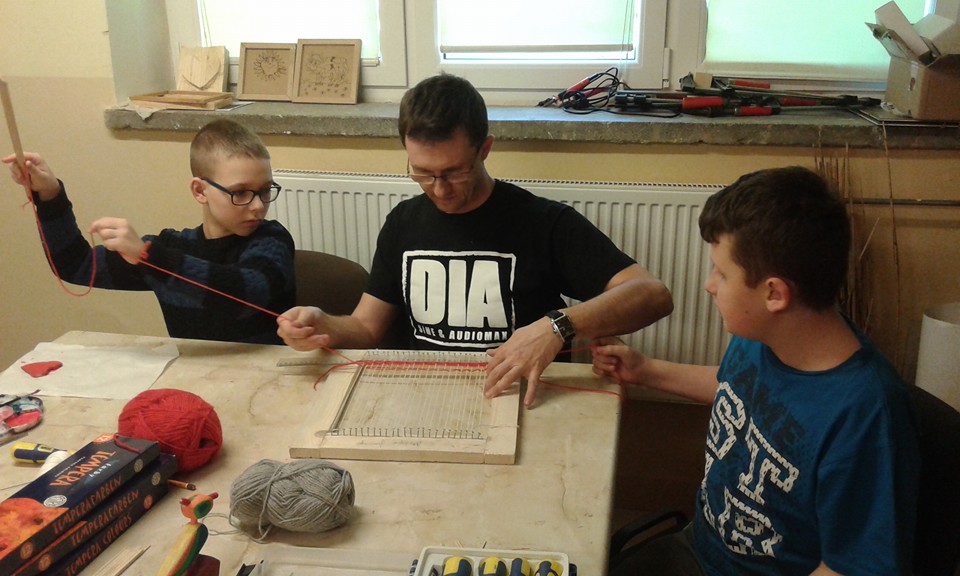 PROJEKTY:
ERASMUS +

 WSPÓLNA PASJA - WSPÓLNA PRZYSZŁOŚĆ.  WSPÓŁPRACA SZKÓŁ MEDYCZNYCH 
Z POLSKI I UKRAINY
ERASMUS+
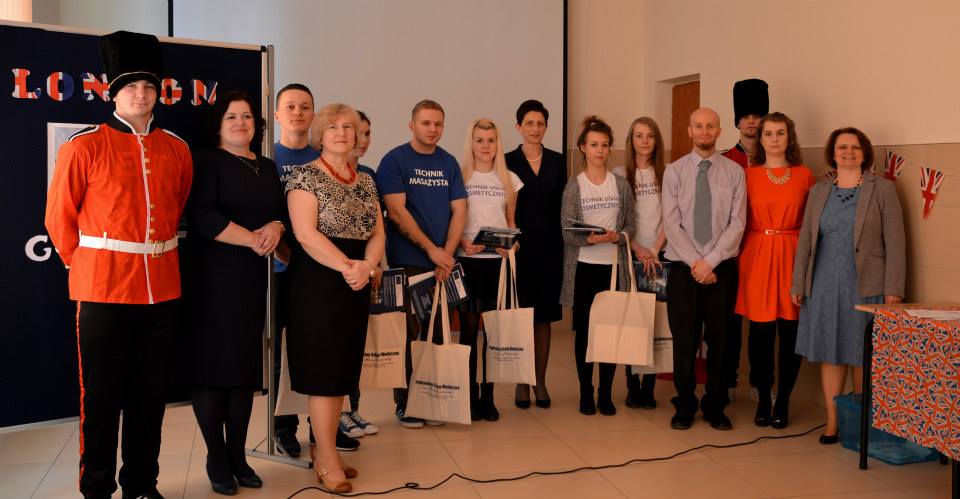 Grupa uczniów wyjeżdżająca na praktyki zawodowe do Wielkiej Brytanii
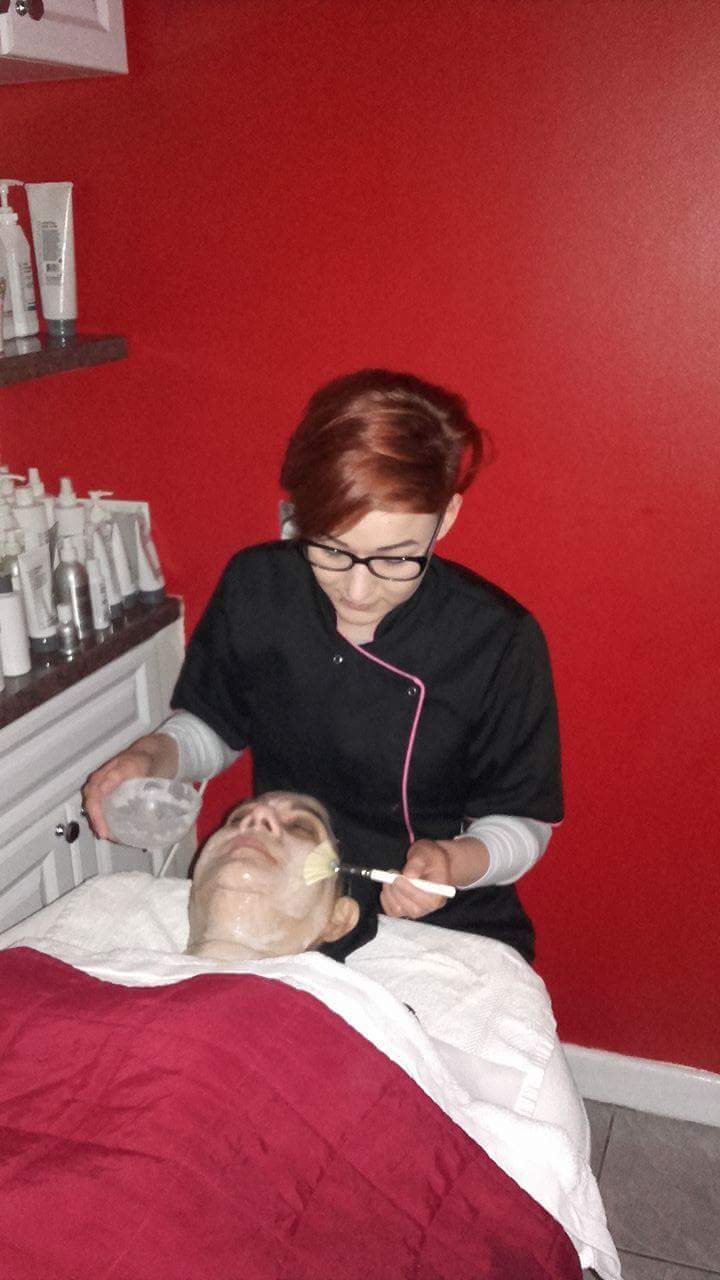 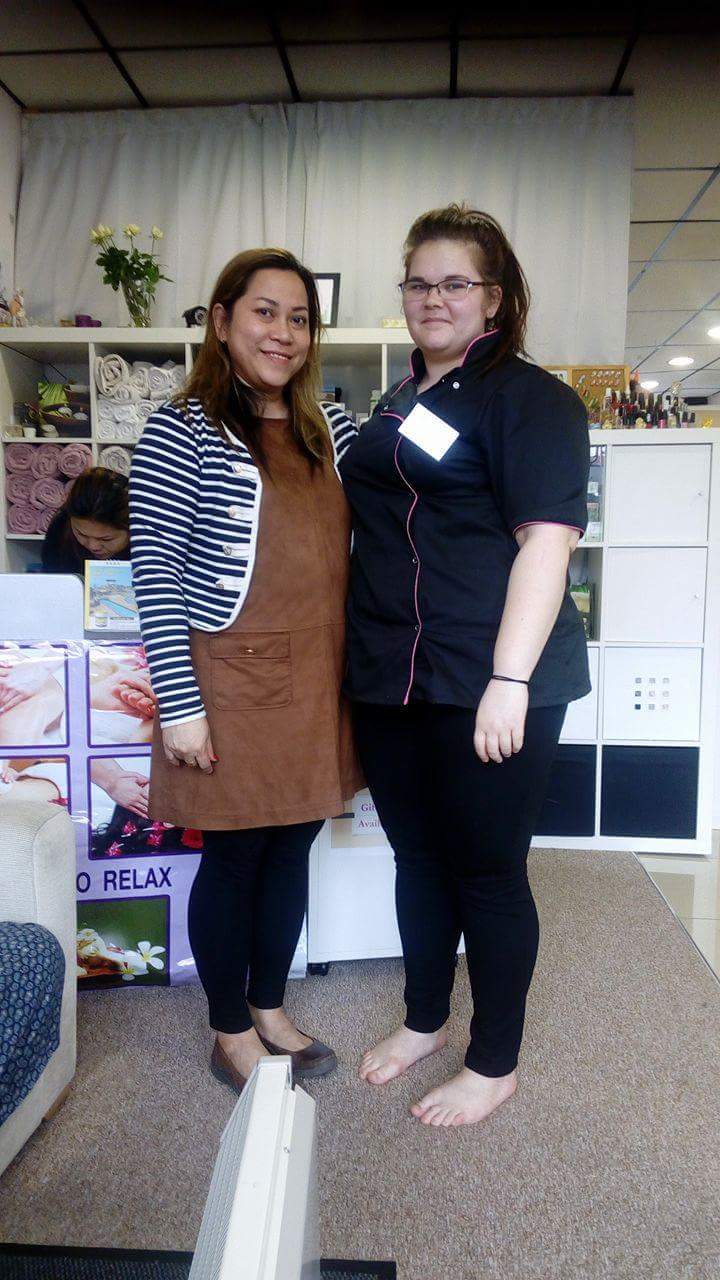 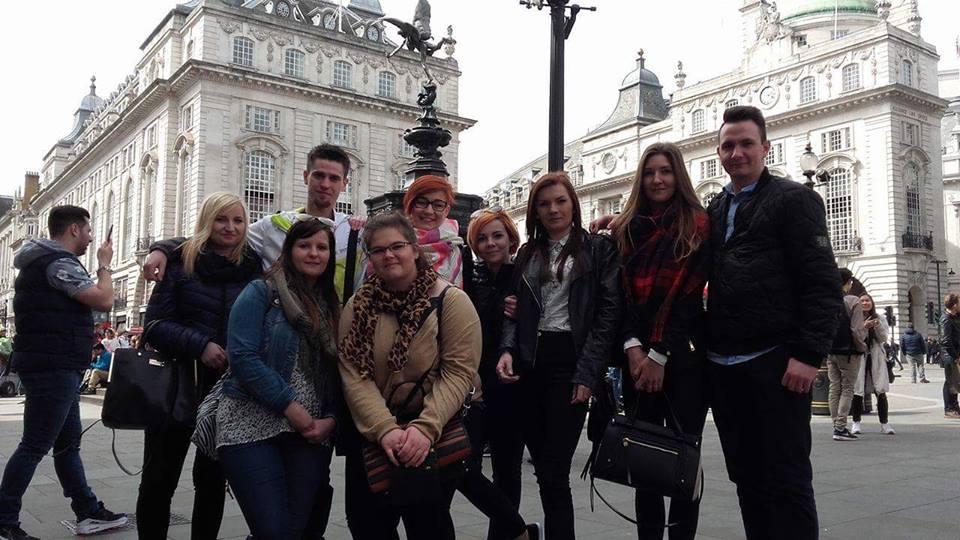 PROJEKTY:
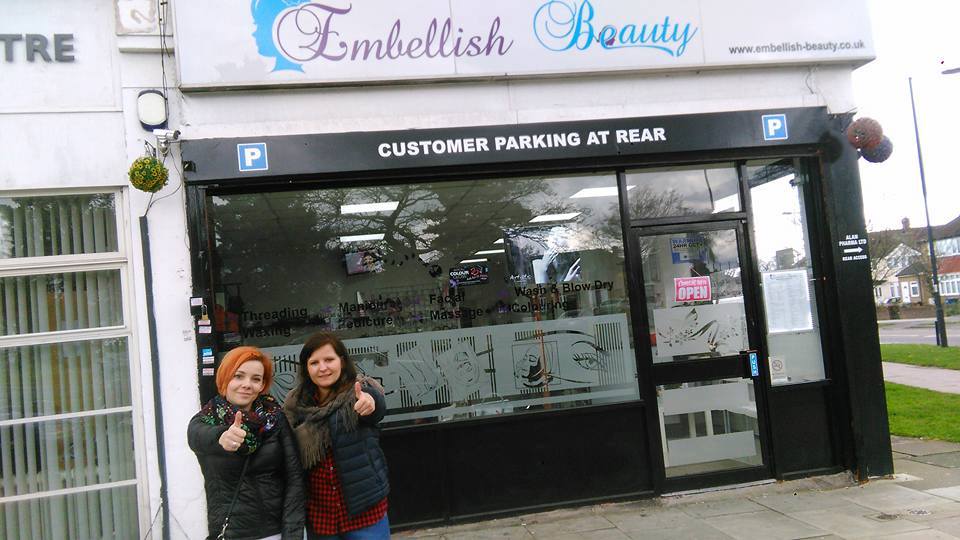 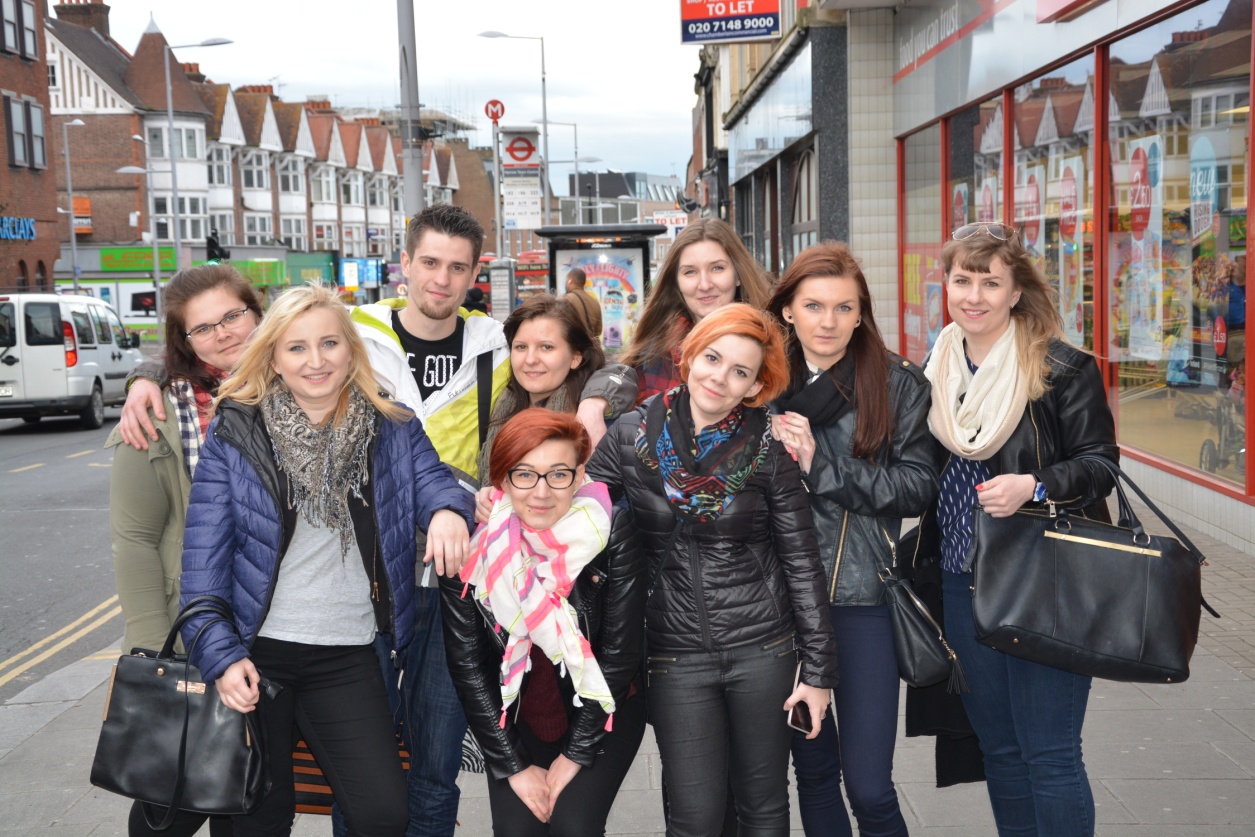 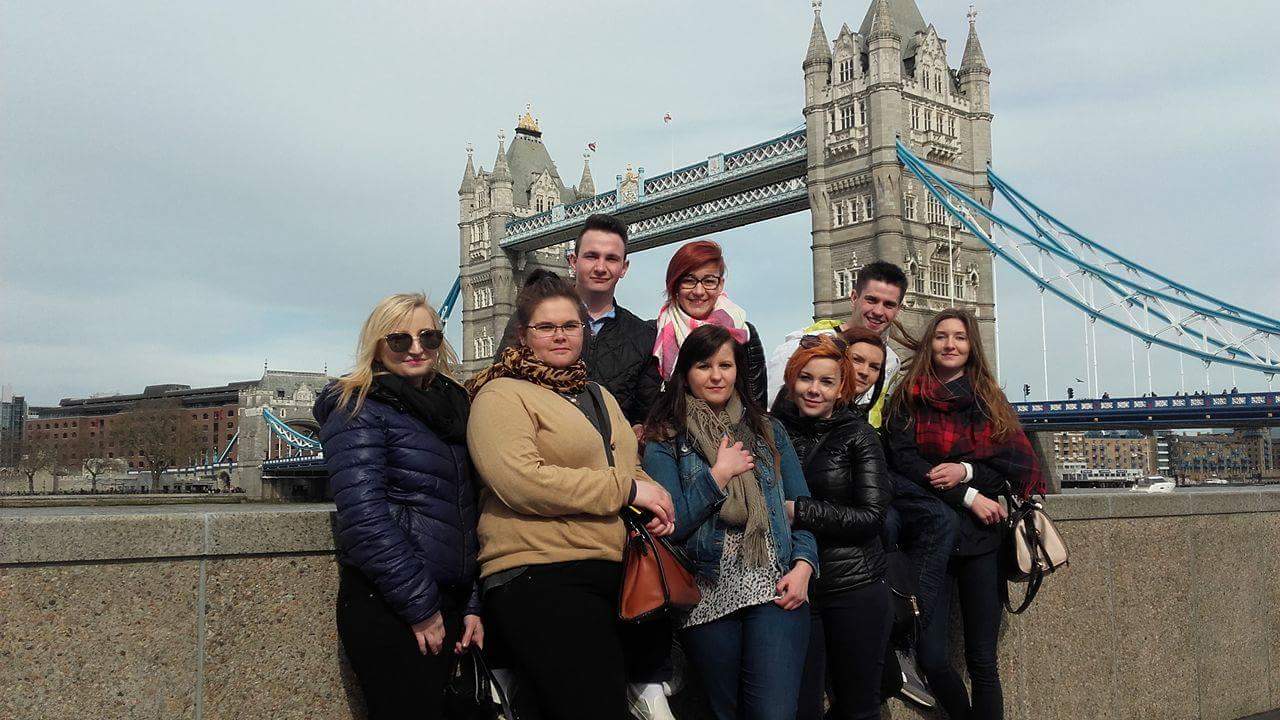 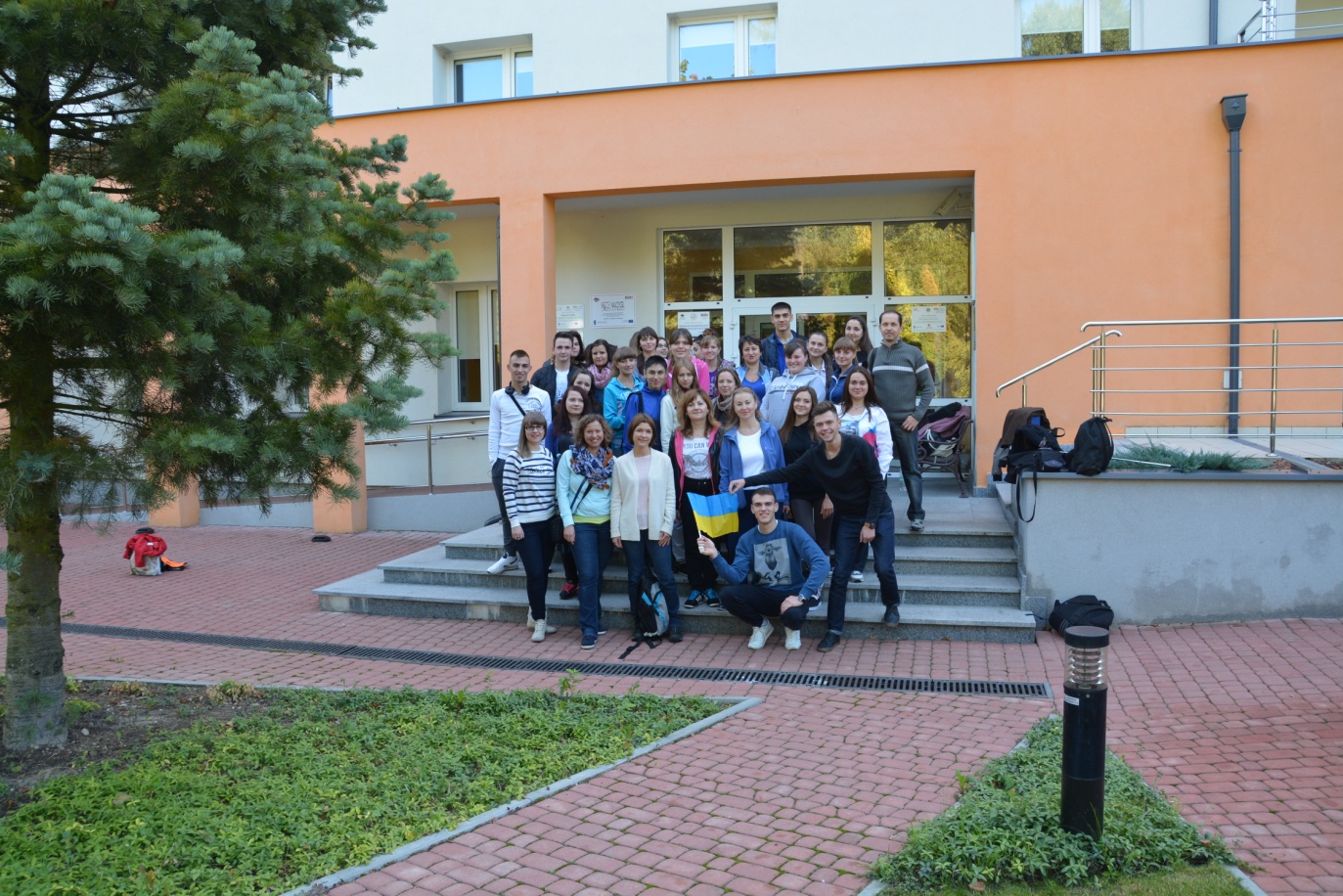 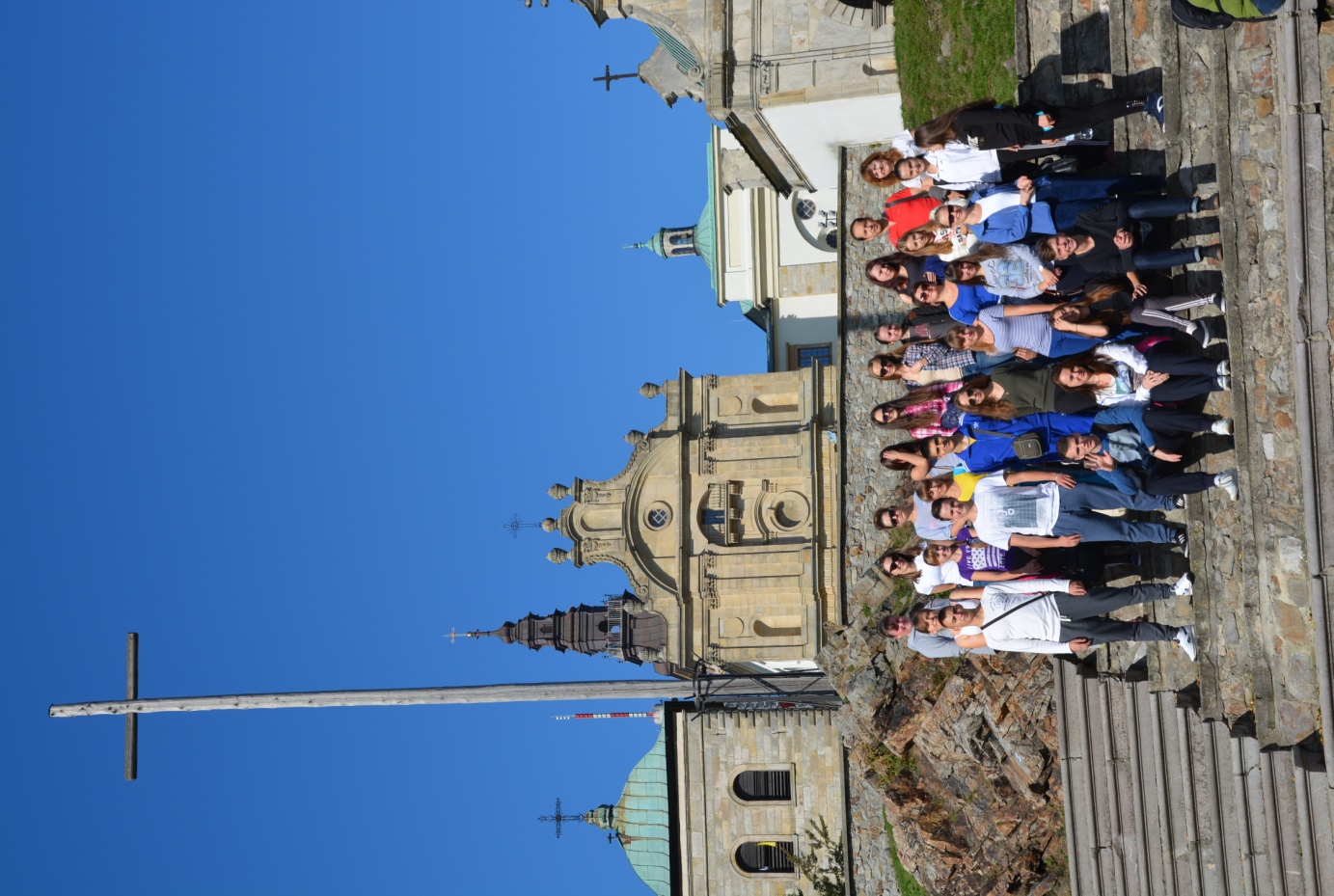 WSPÓLNA PASJA - WSPÓLNA PRZYSZŁOŚĆ. WSPÓŁPRACA SZKÓŁ MEDYCZNYCH Z POLSKI 
I UKRAINY
Gry i zabawy 
integracyjne
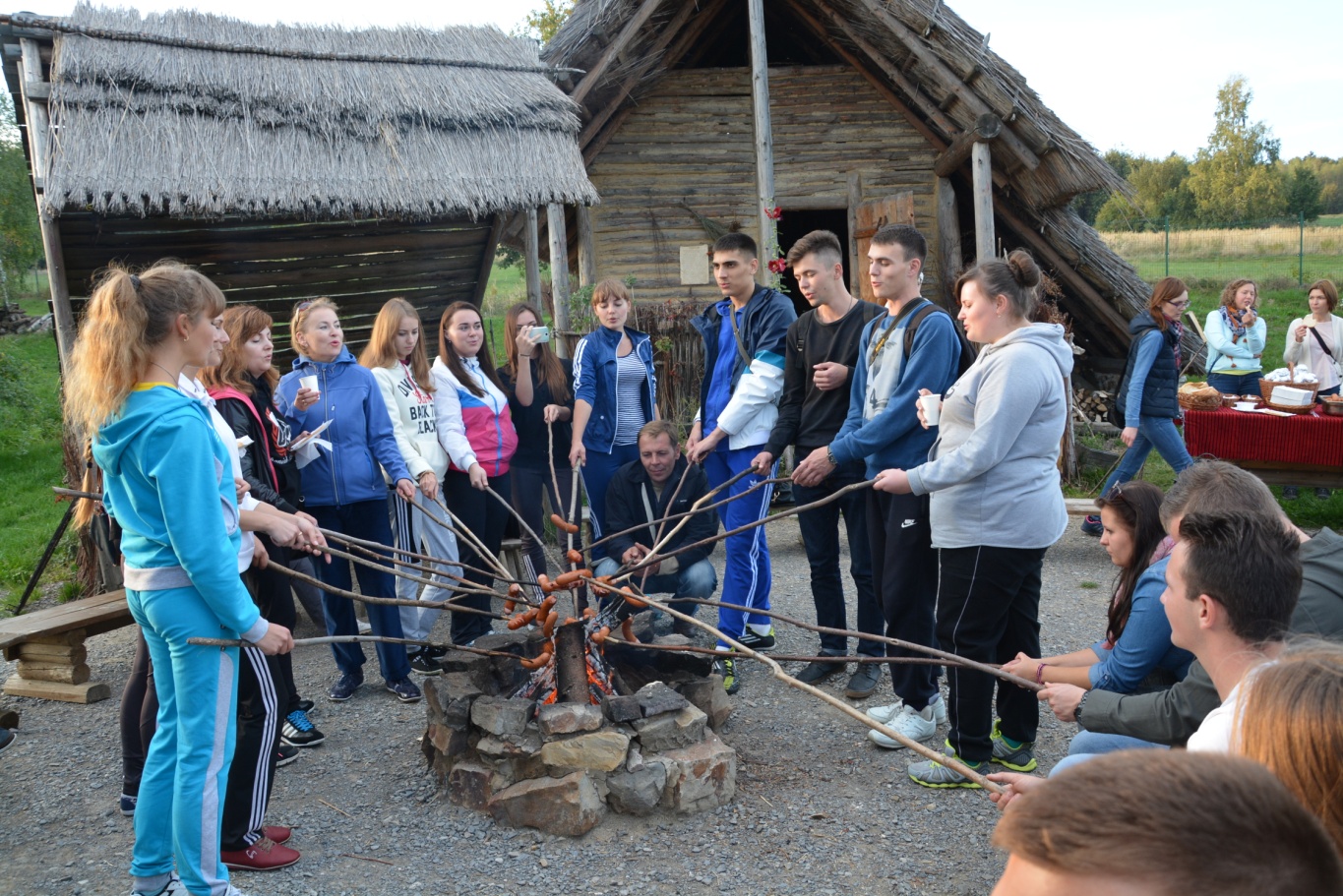 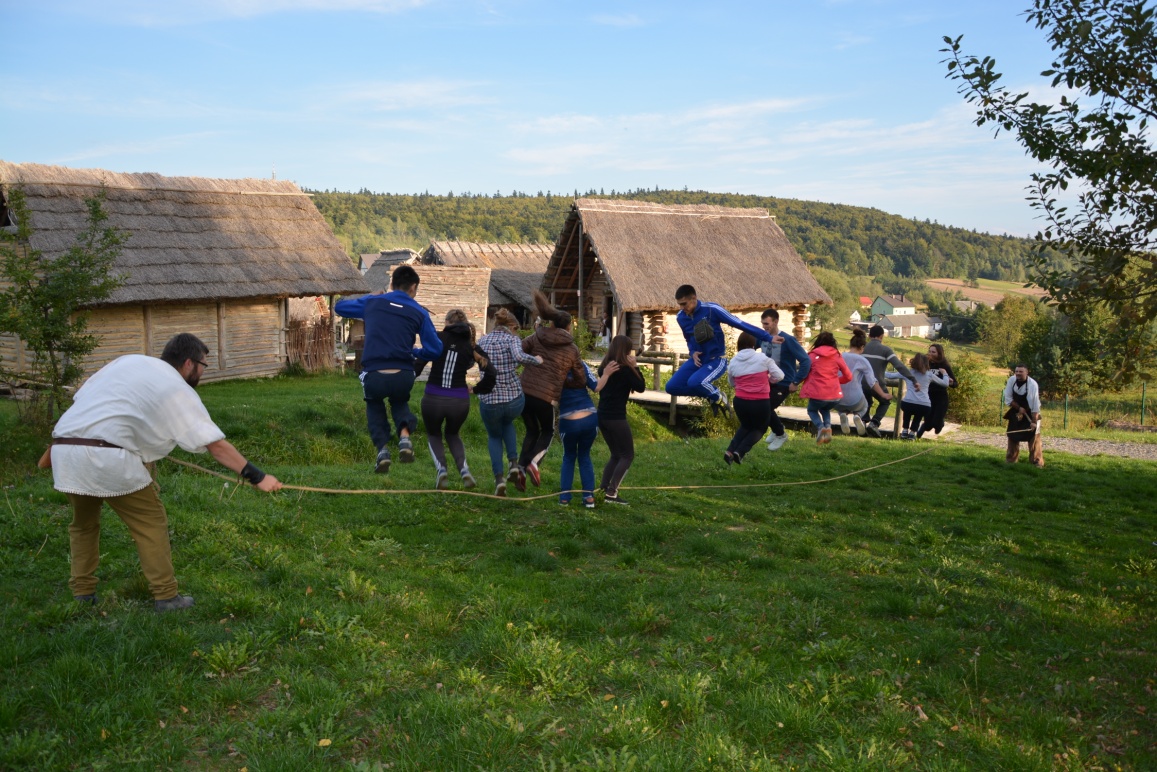 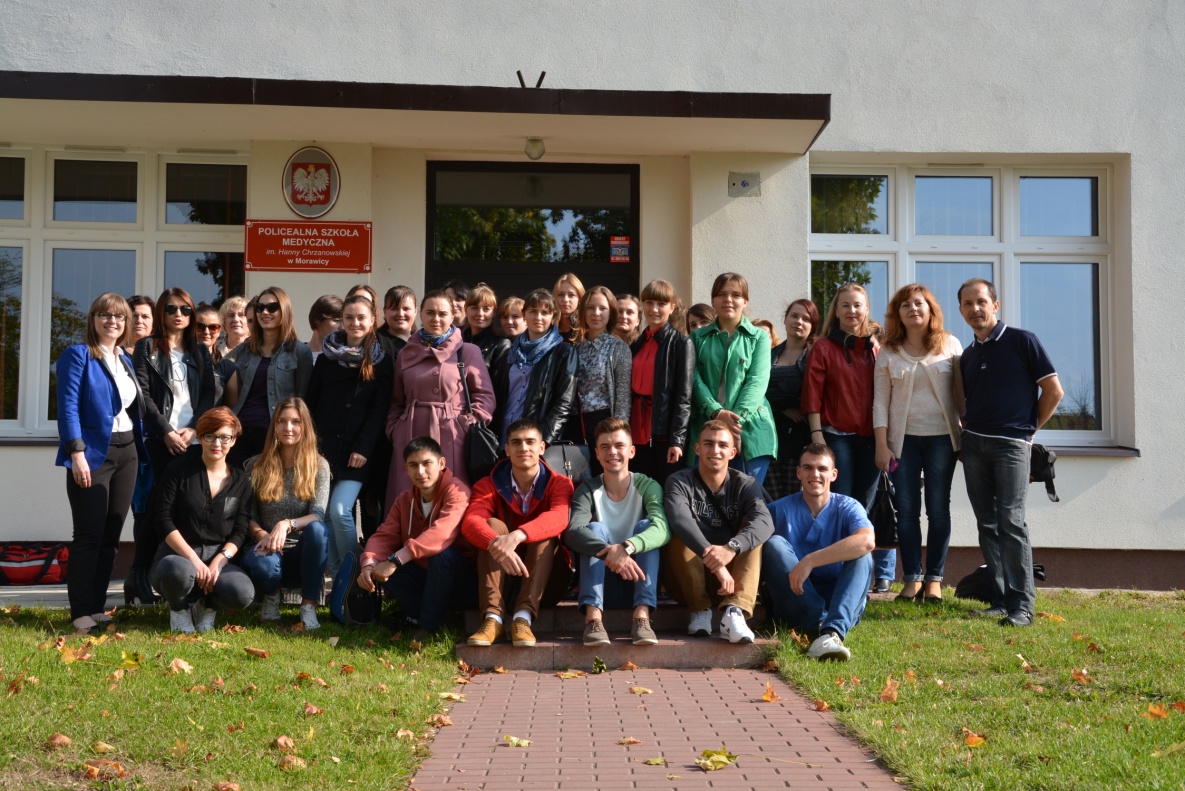 Grupa polsko - ukraińska
Wymiana doświadczeń, wiedzy i umiejętności praktycznych pomiędzy uczestnikami projektu
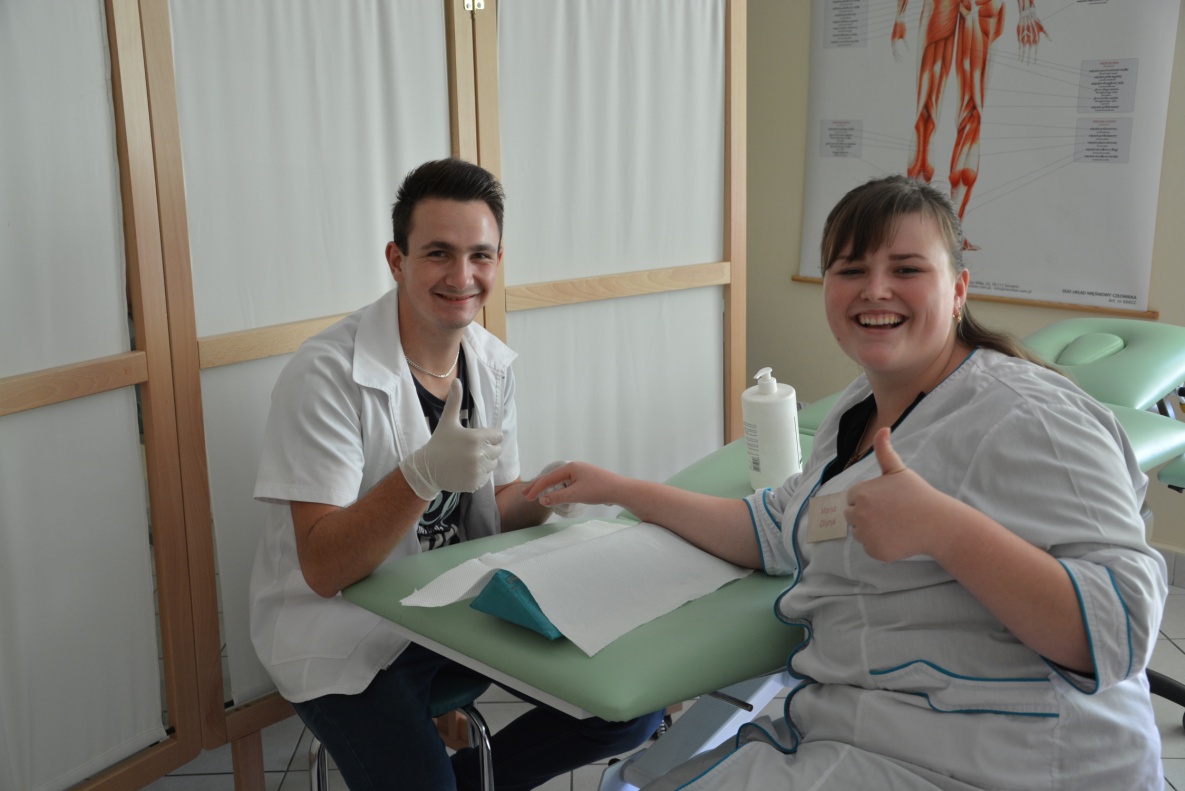 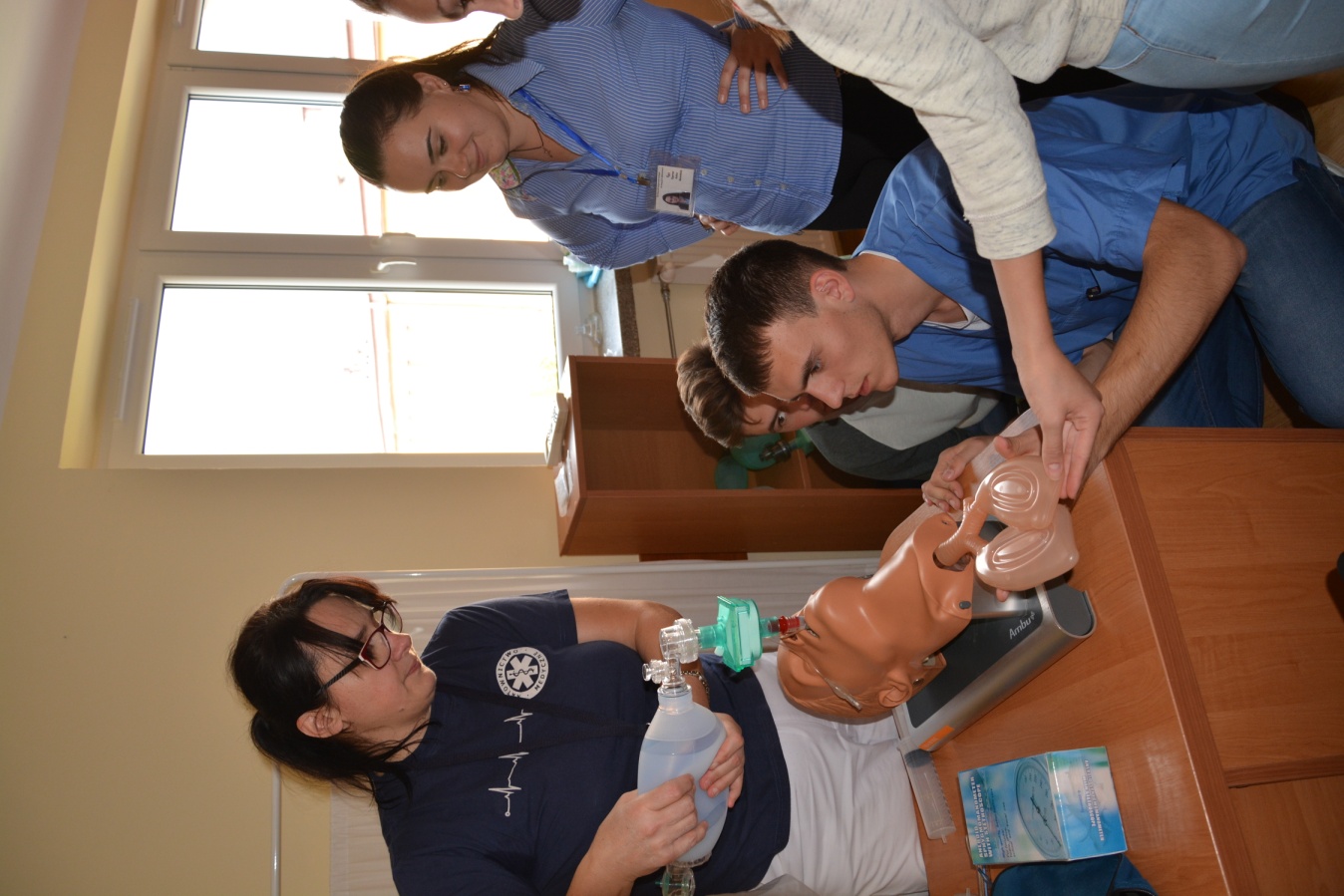 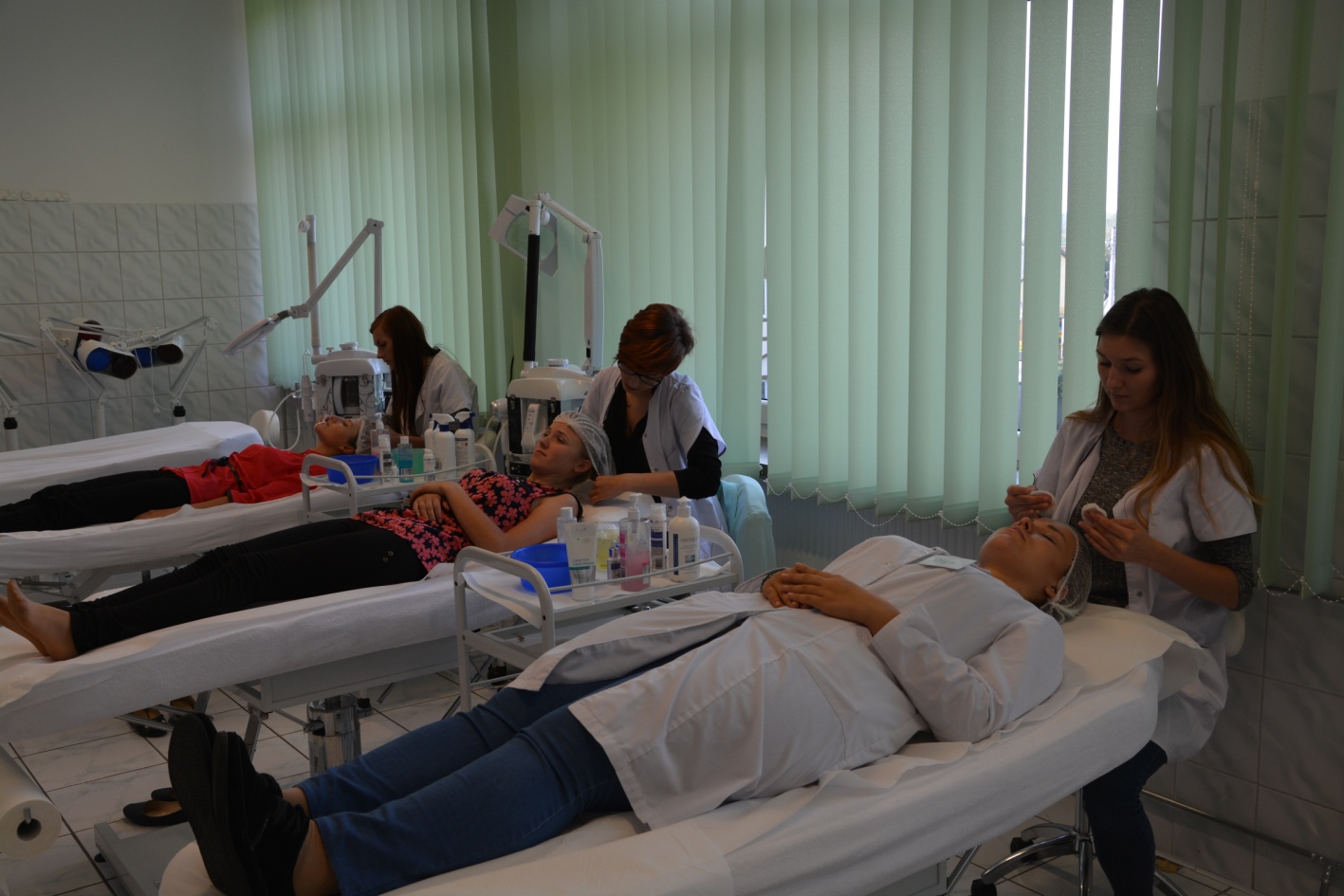 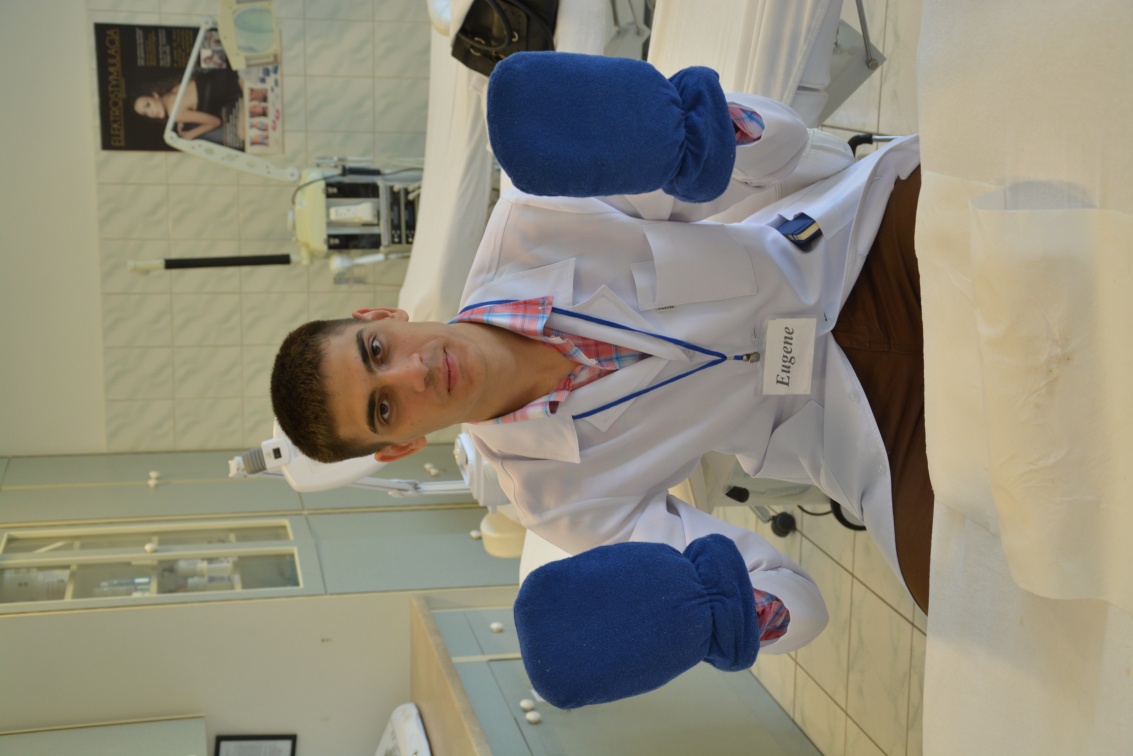 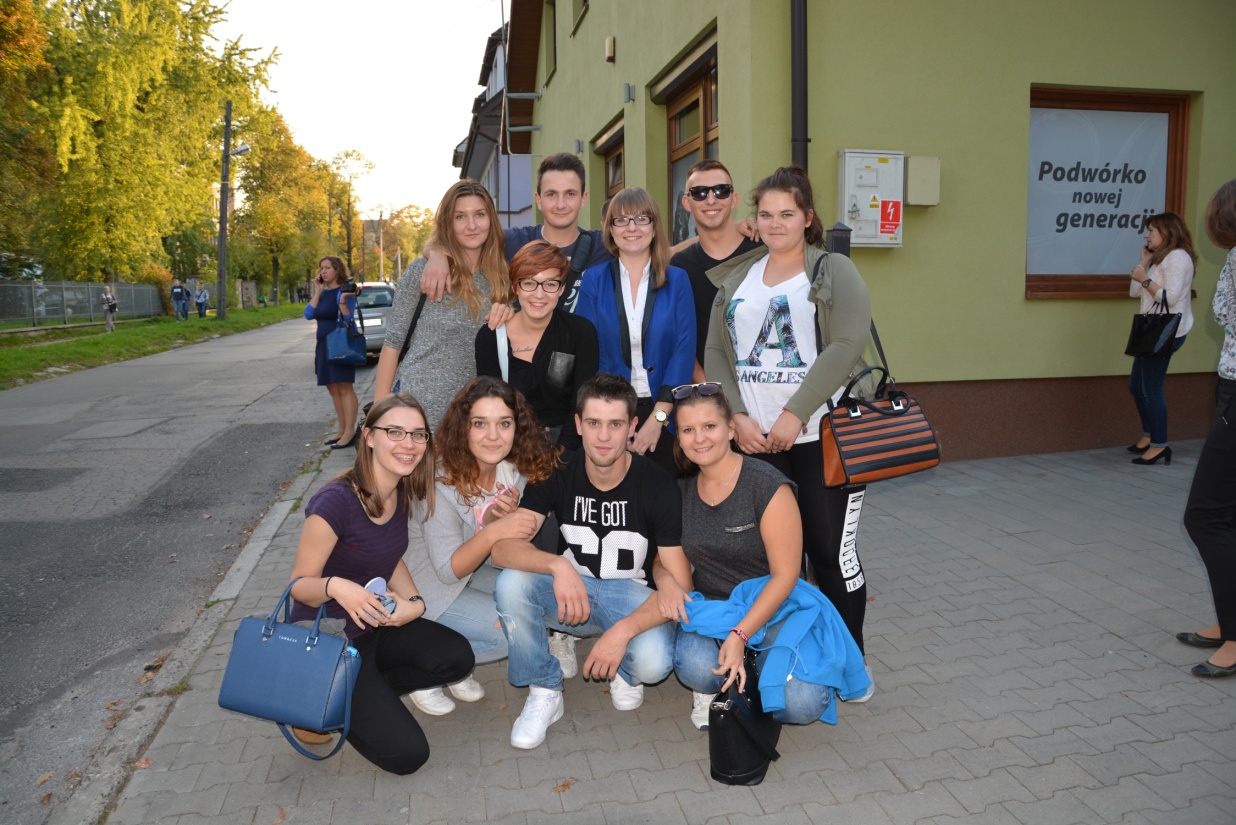 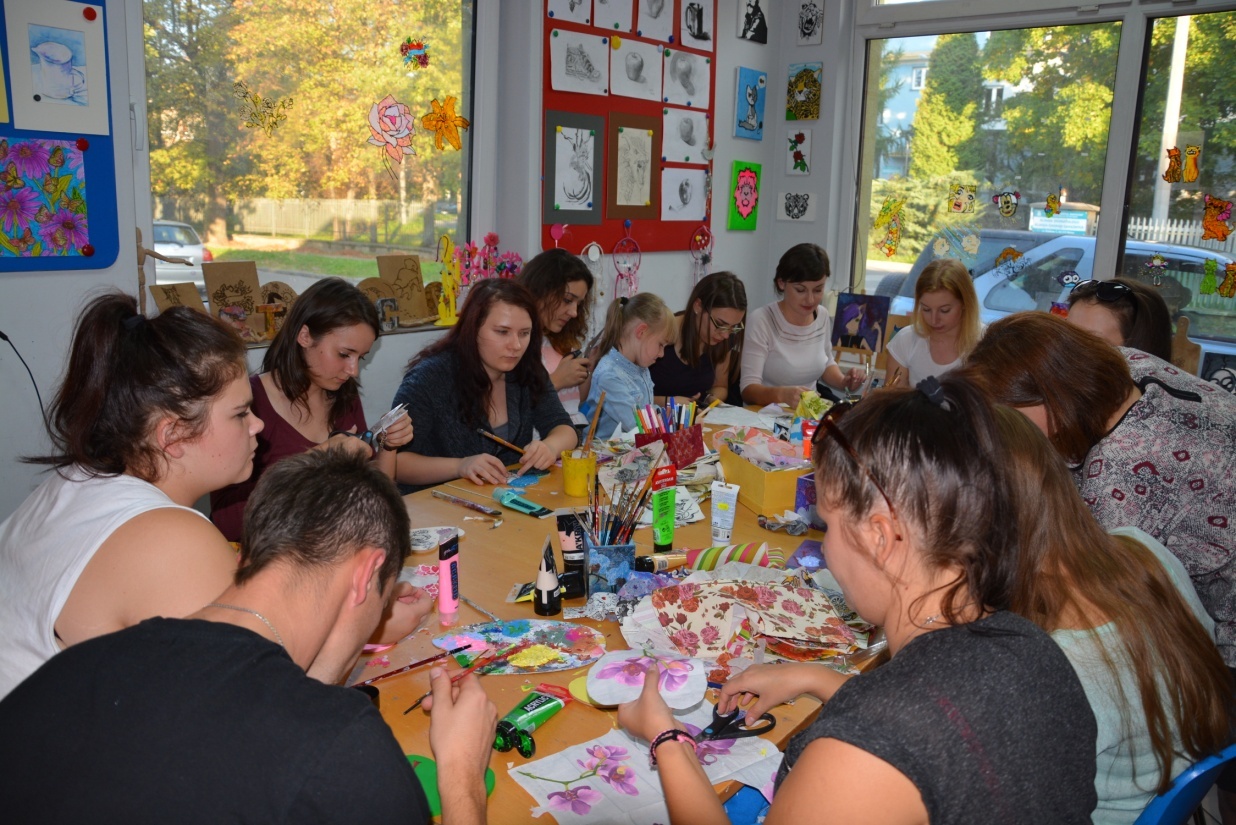 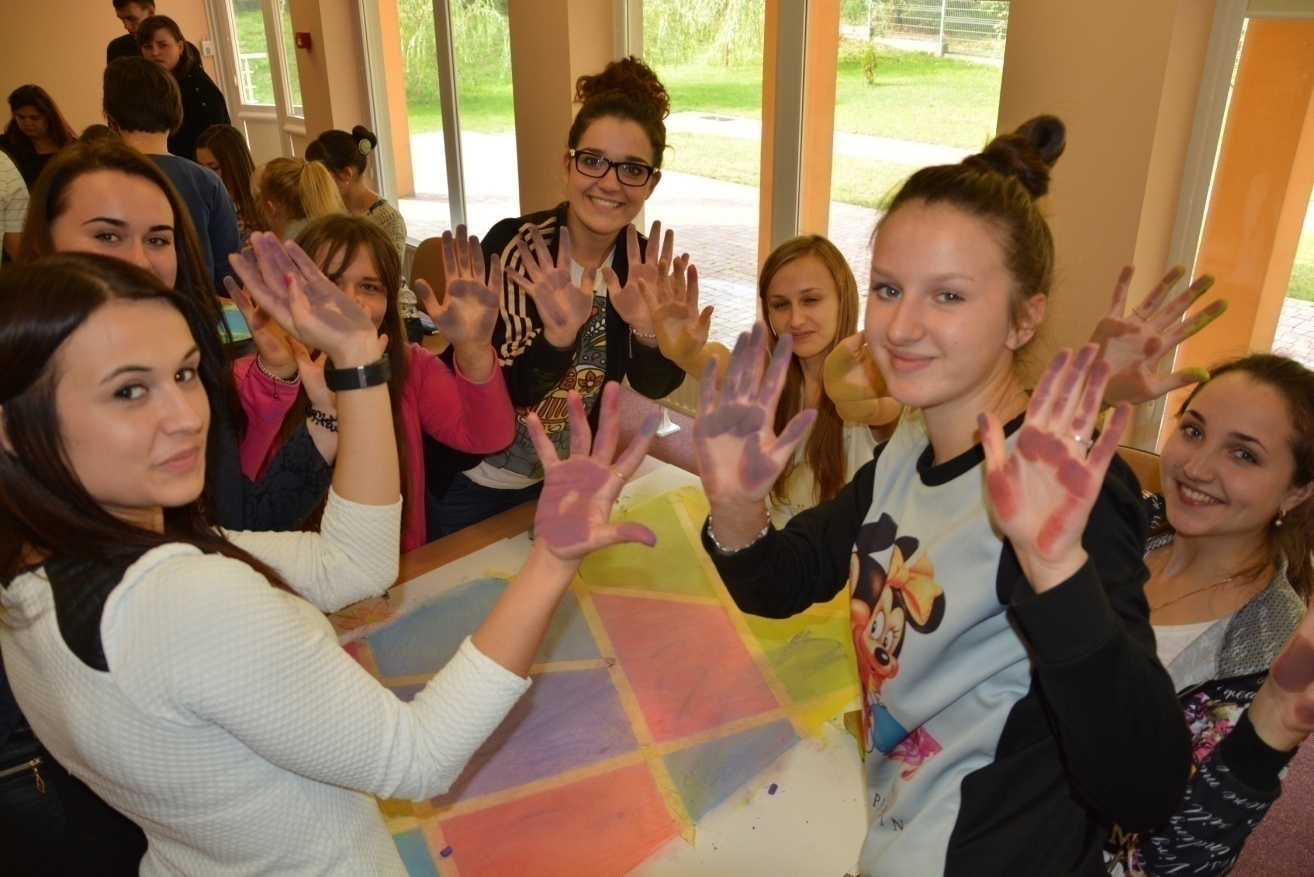 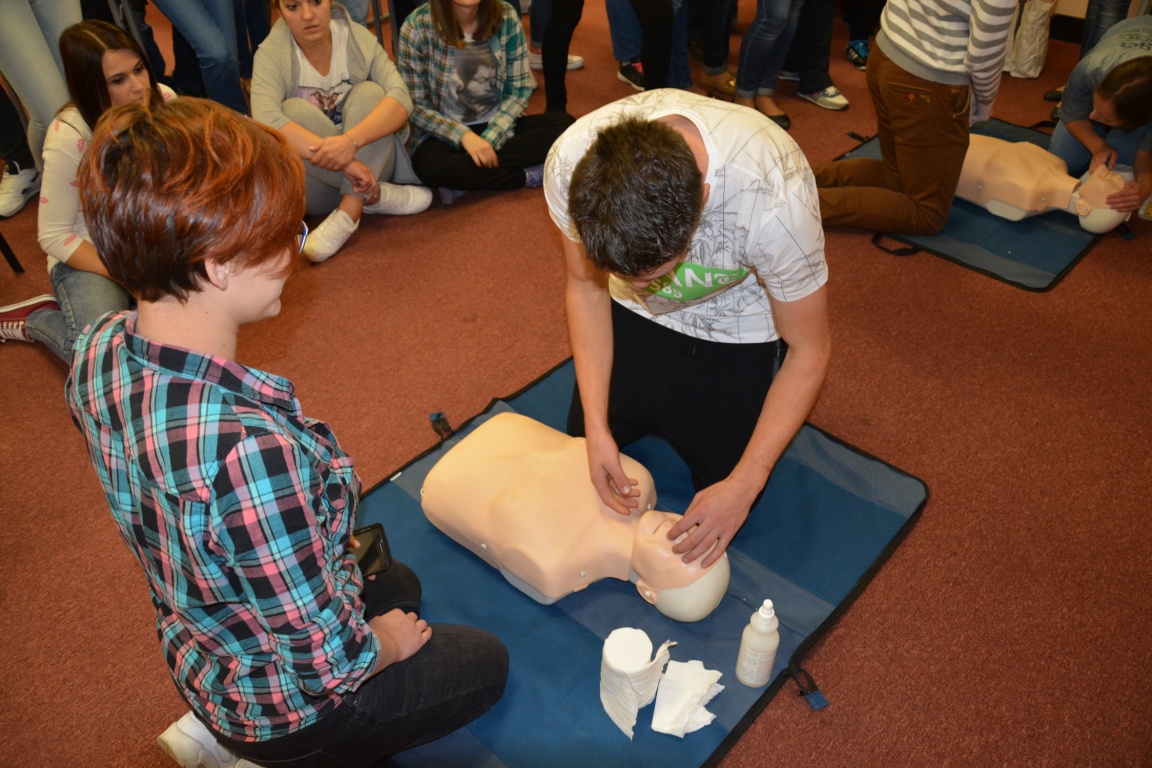 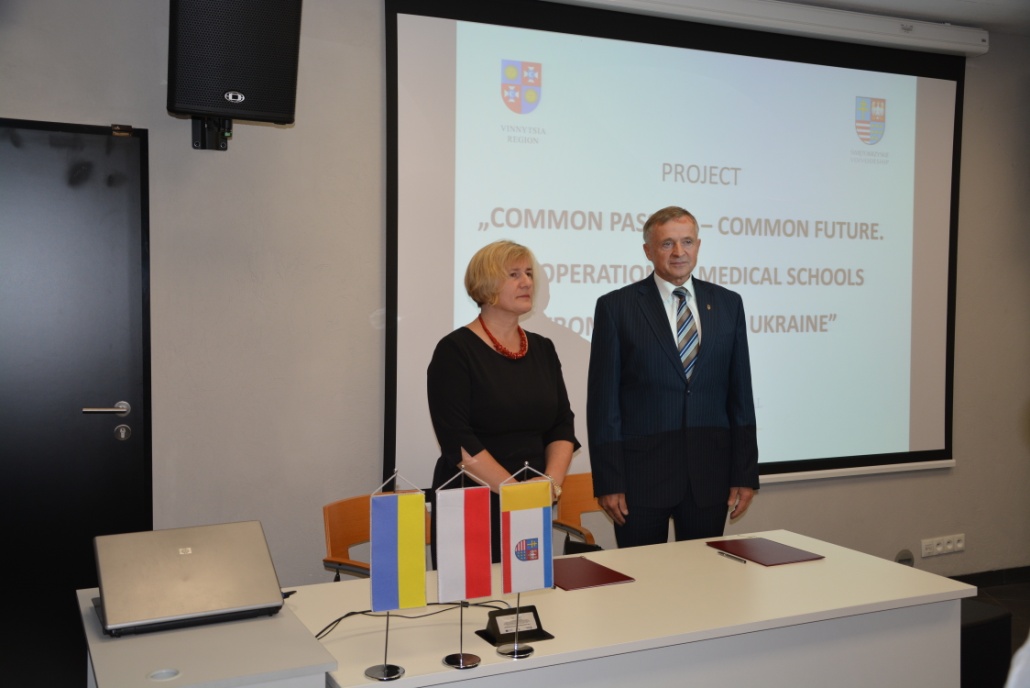 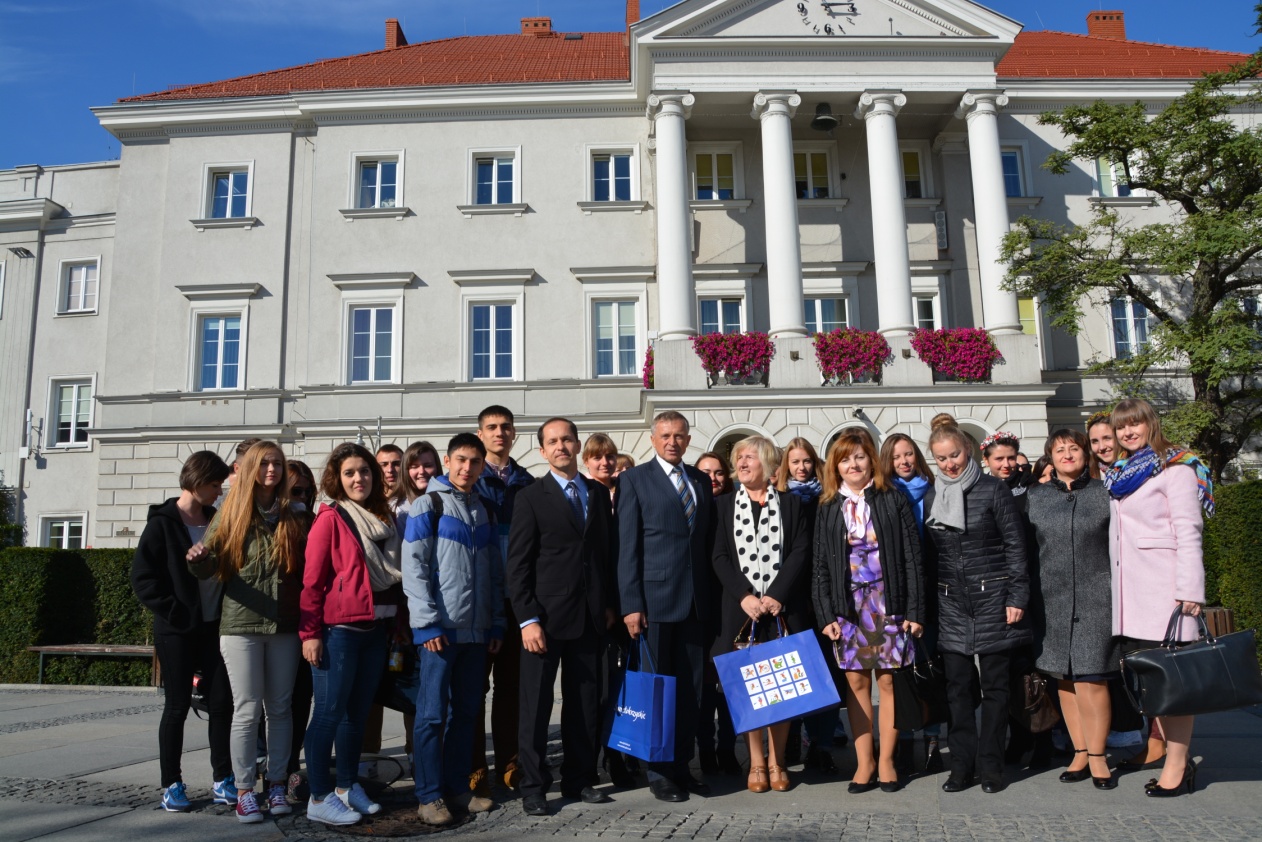 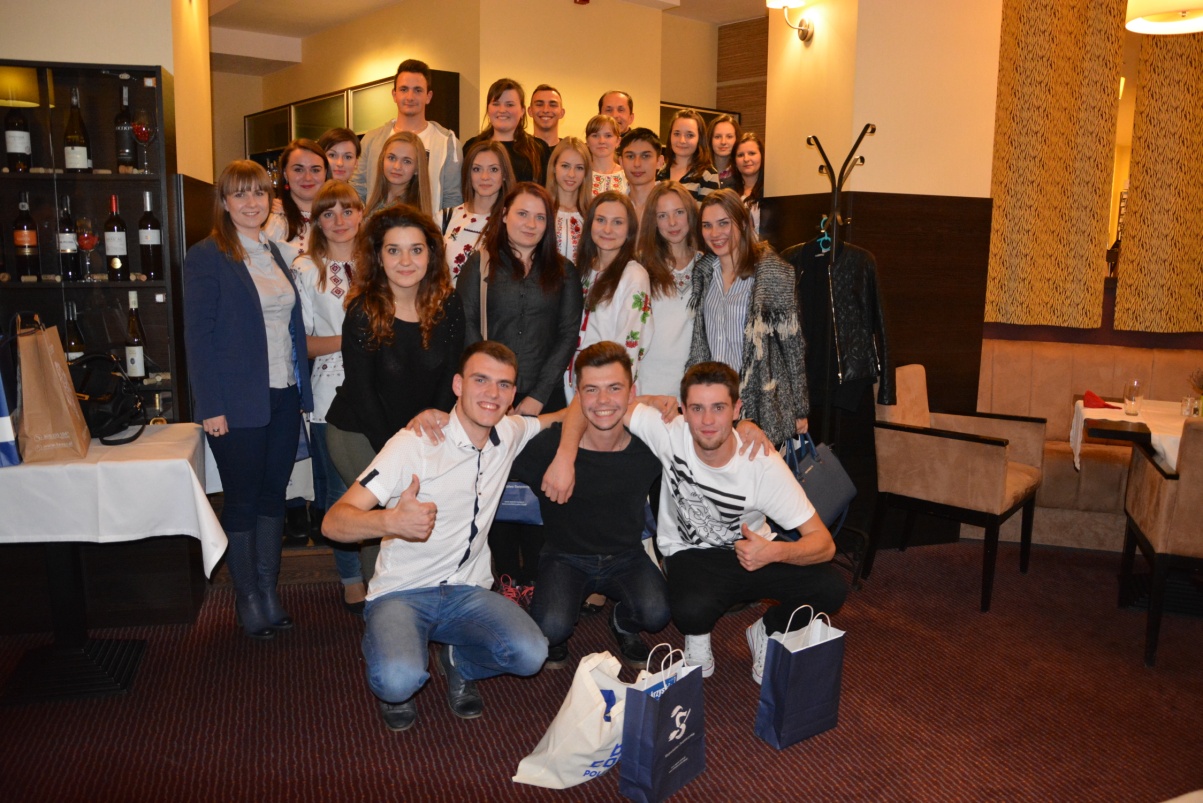 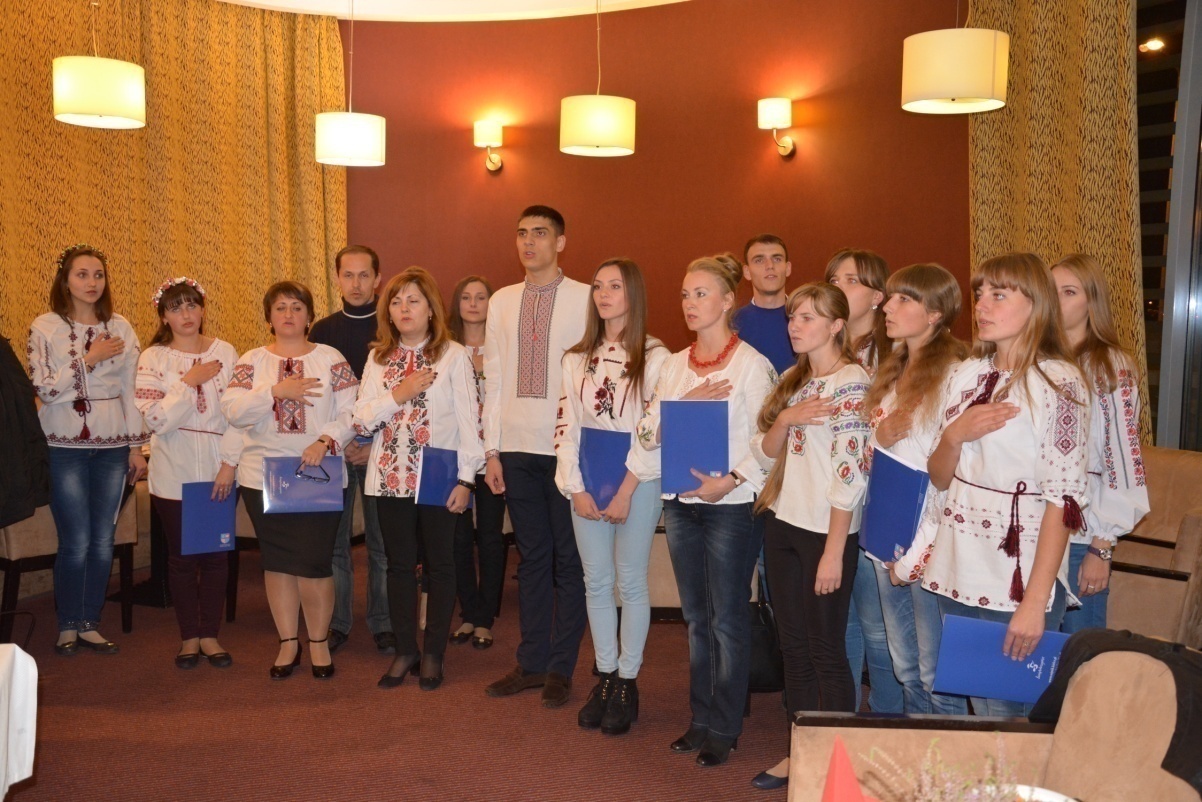 Od 01.09.2016. pod nową nazwą Centrum Kształcenia Zawodowego i Ustawicznego            ul. Kielecka 726-026 Morawica (woj. świętokrzyskie)e-mail: szkolamedyczna@o2.plstrona internetowa: www.szkola-medyczna.com.pl
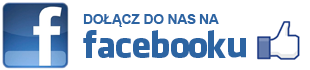